شرح للمعامل الخاصة ببرنامج
Geometer’s Sketchpad
في مقرر الصف الأول ثانوي
تحت إشراف الأستاذ /
 حامد العلوني
رئيس فريق خبراء التطوير المهني للرياضيات
قامت بإعداد العمل مشرفة الرياضيات 
مشاعل العبيكان
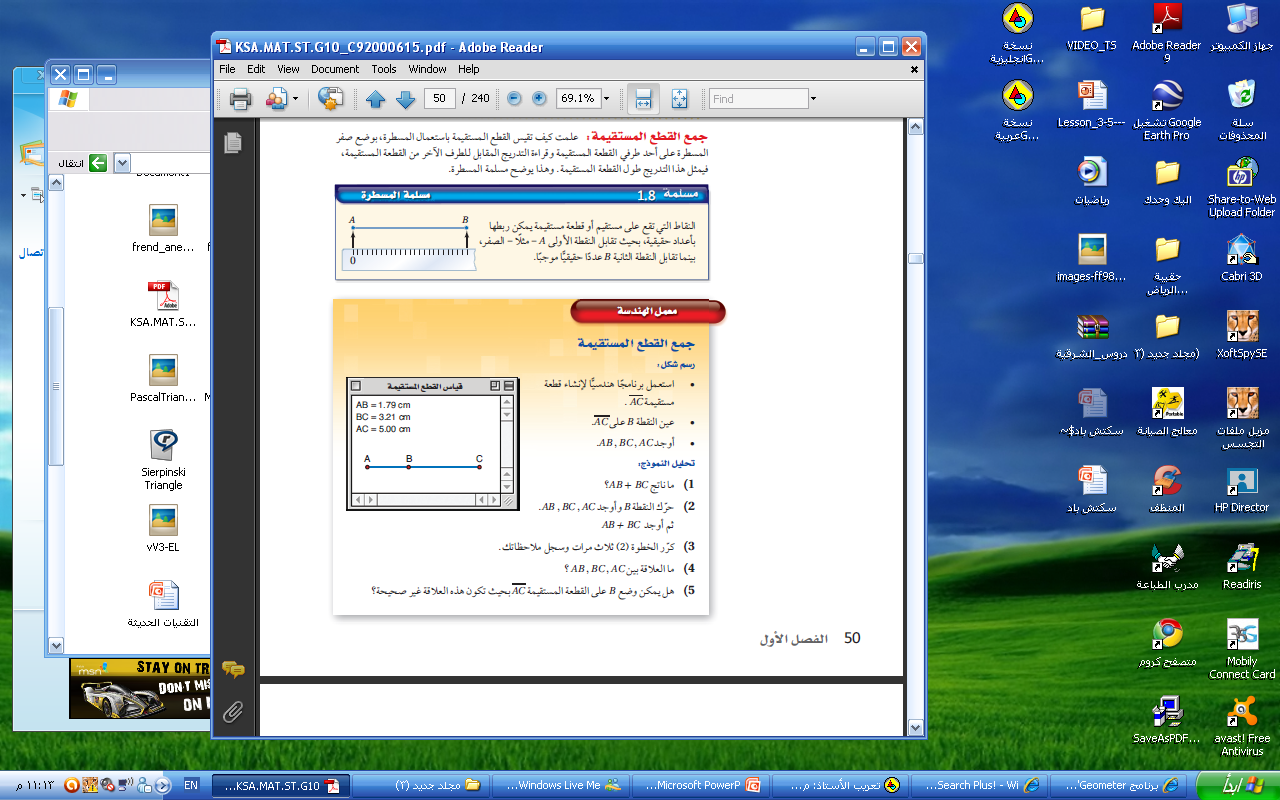 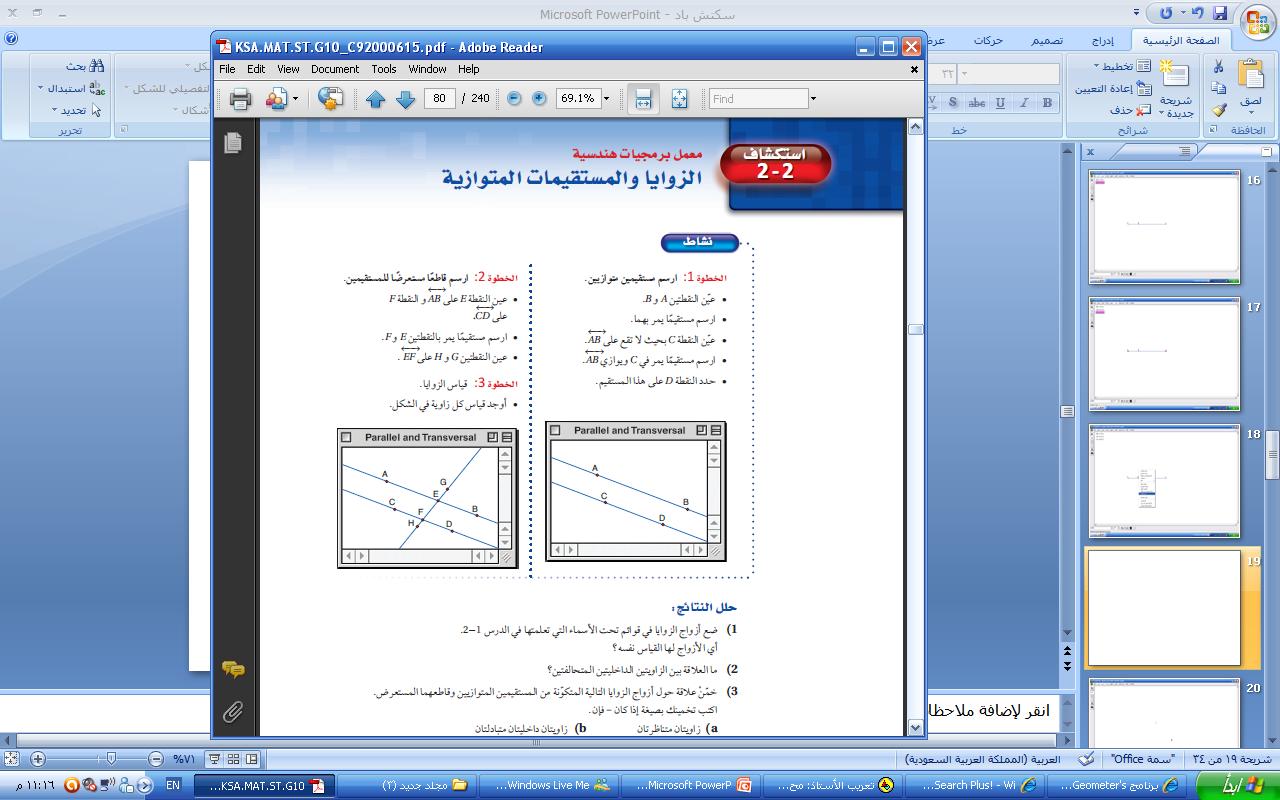 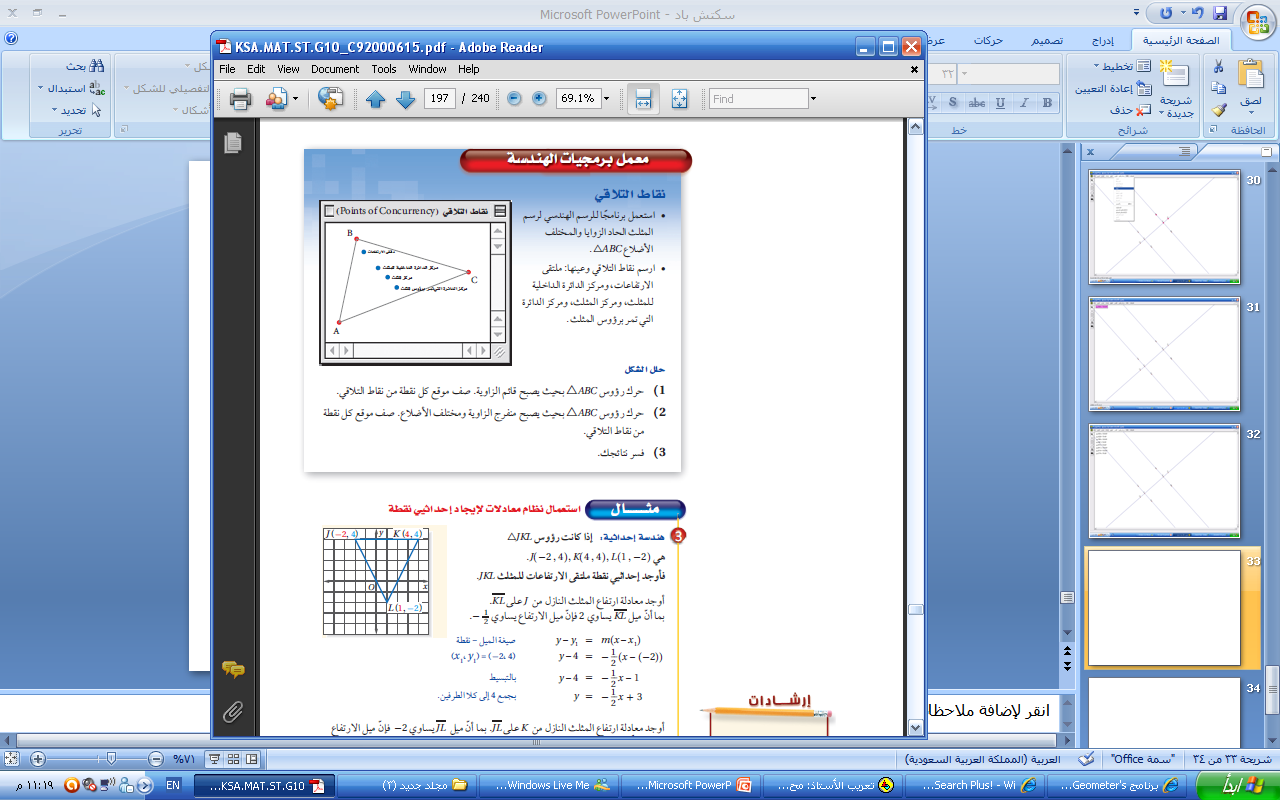 الفصل الدراسي الأول
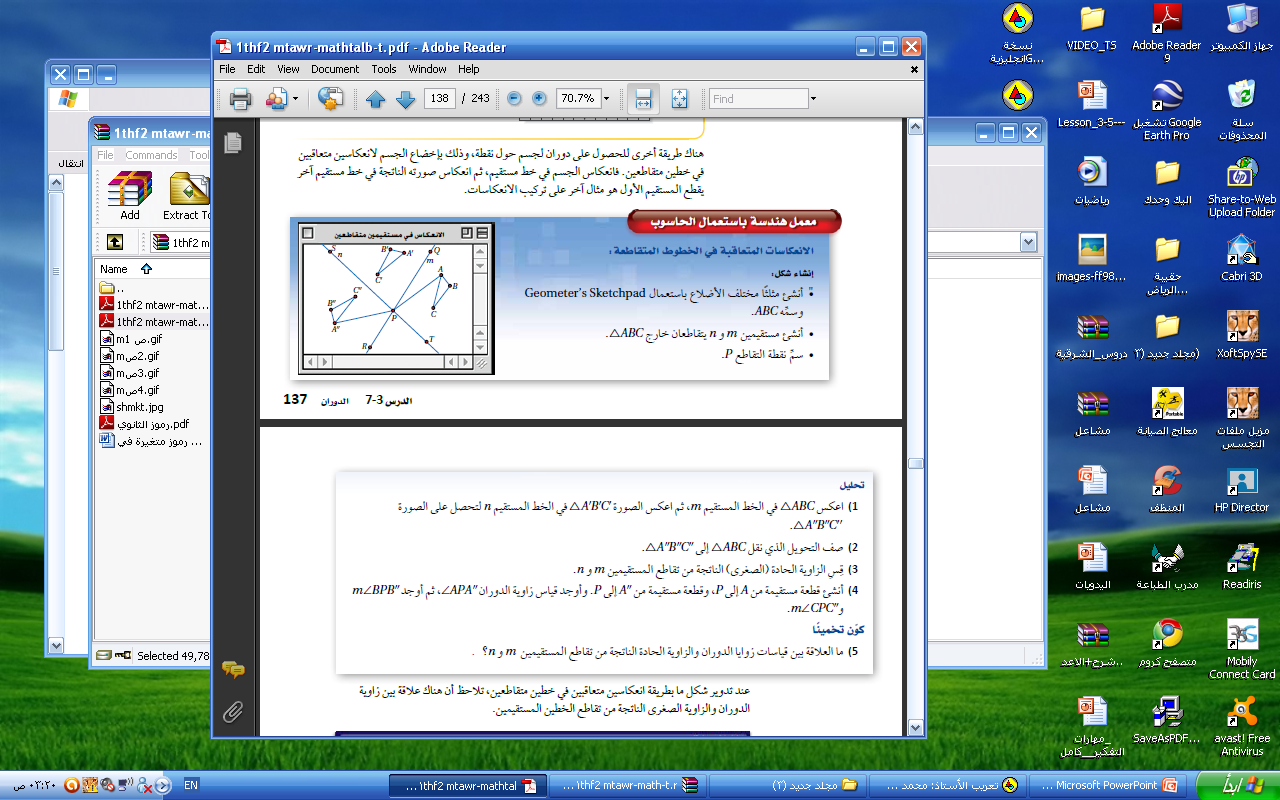 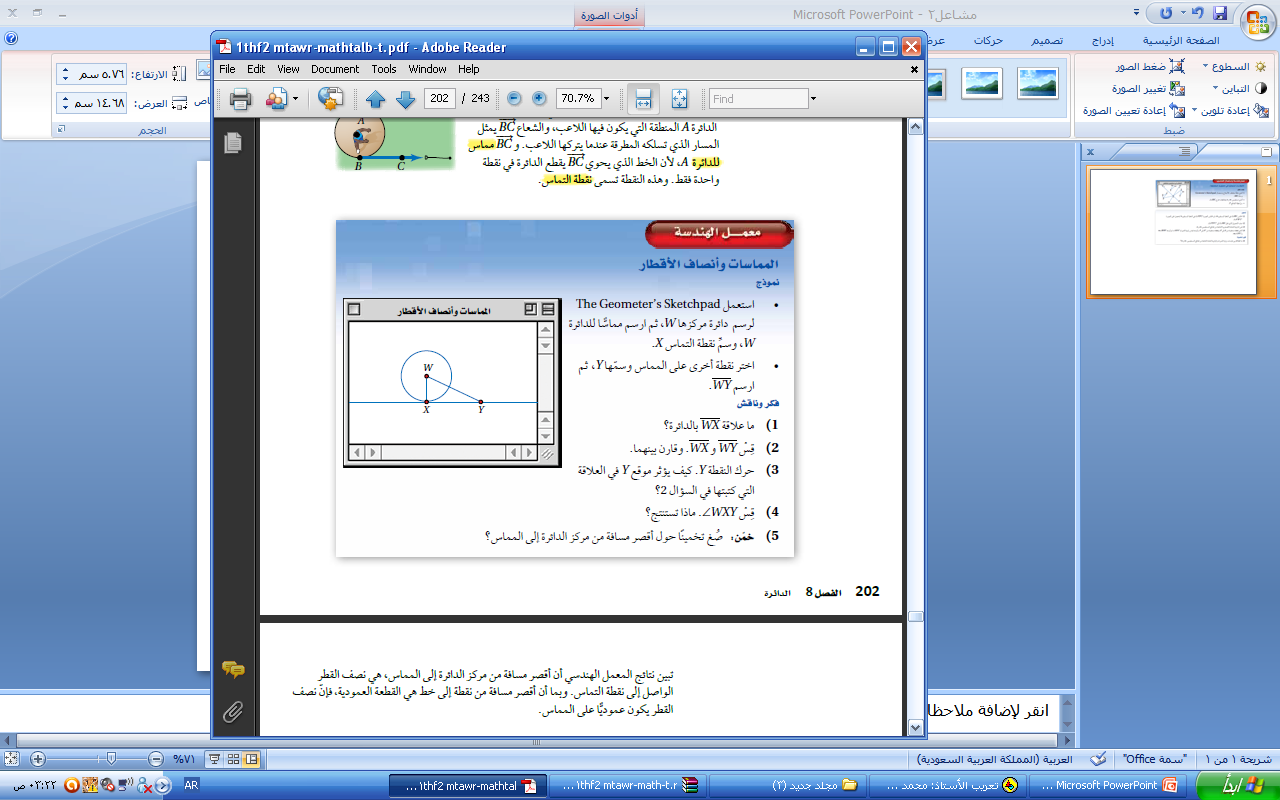 الفصل الدراسي الثاني
الفصل الدراسي الأول
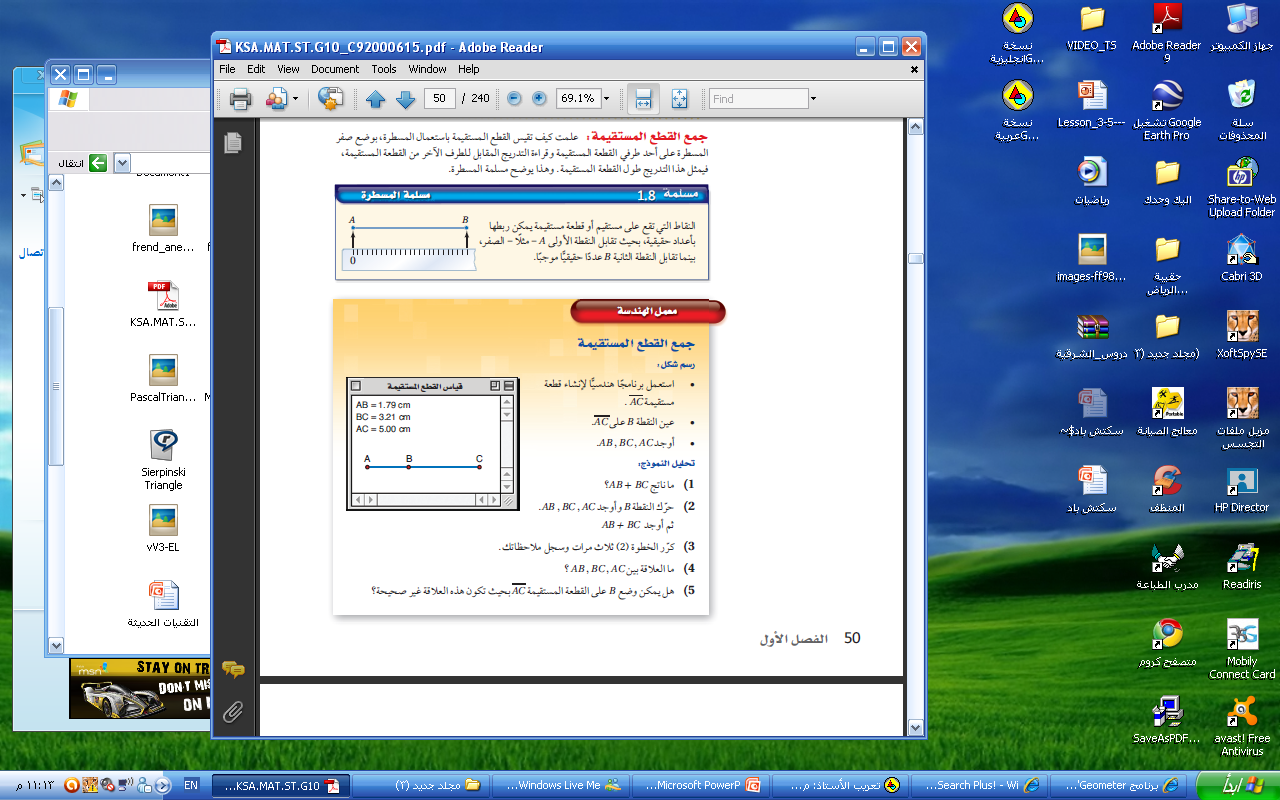 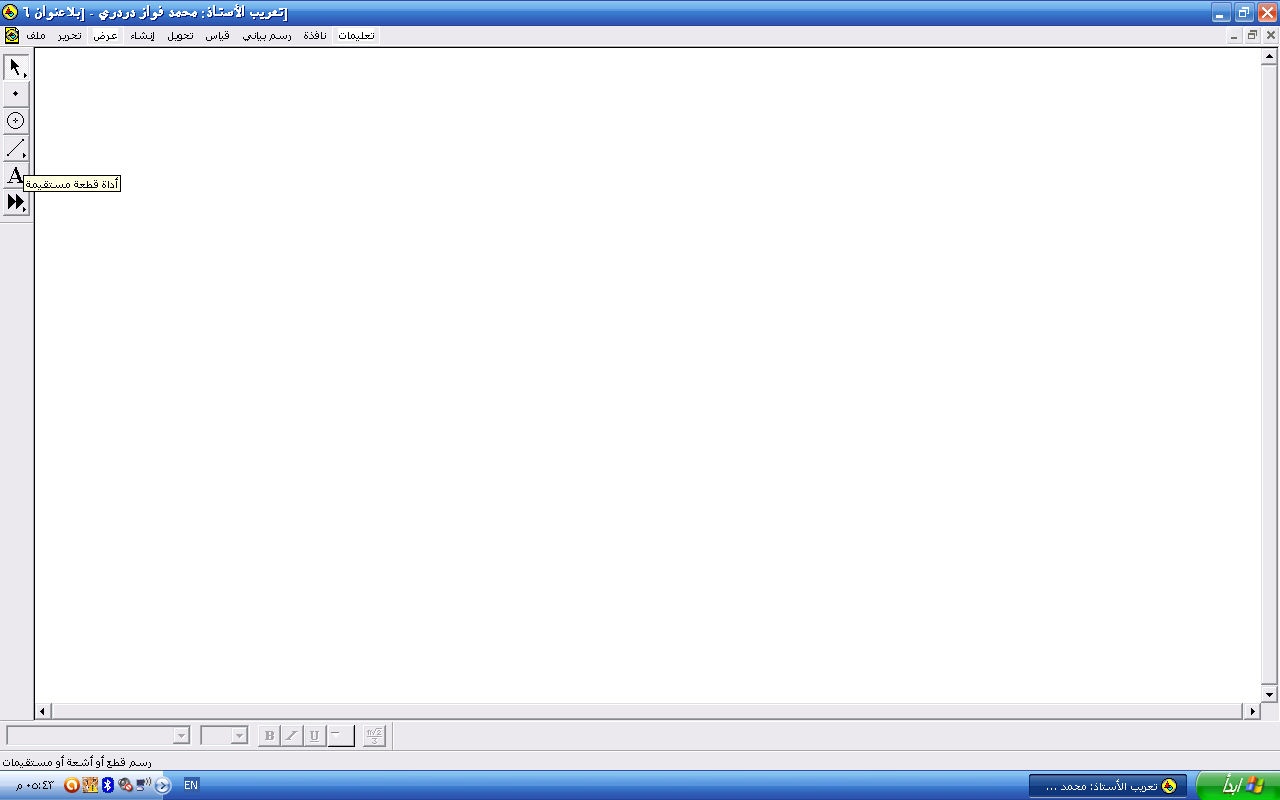 لإنشاء القطعة نستعين بأداة القطعة المستقيمة
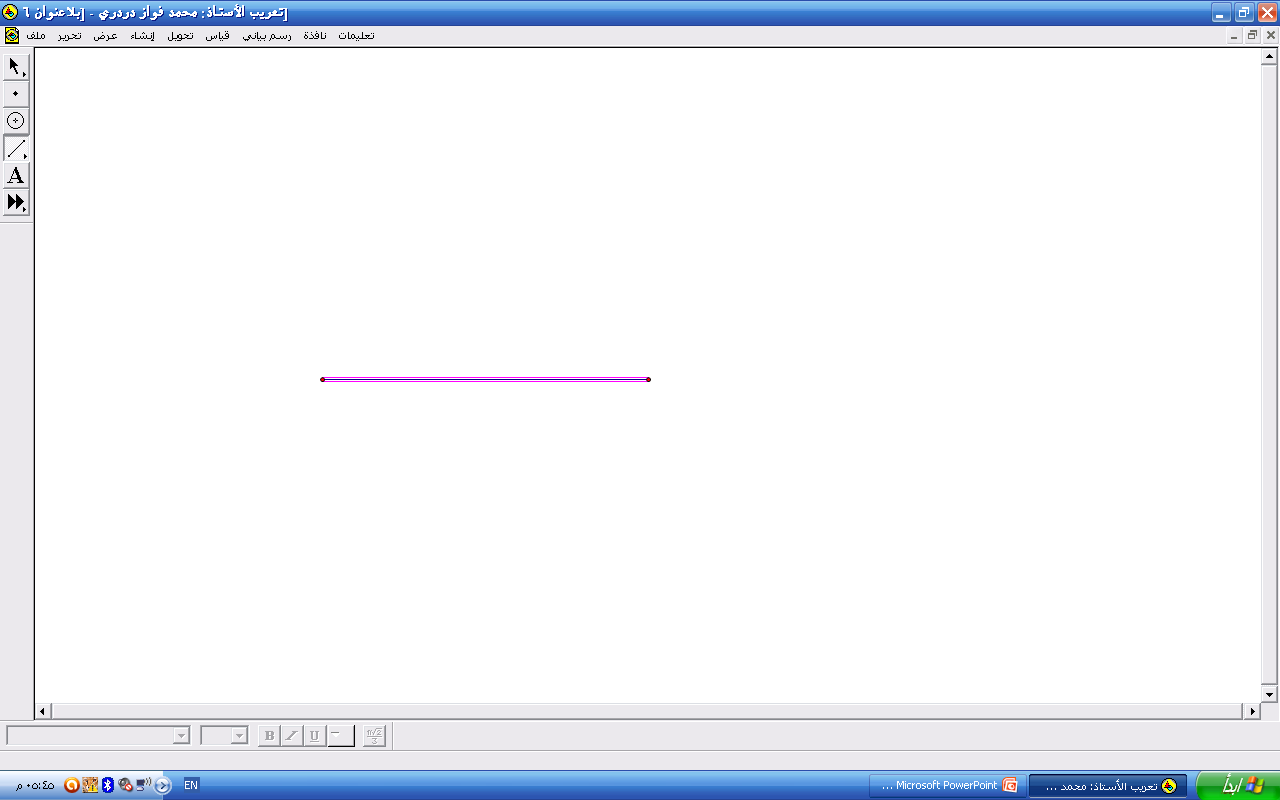 نحدد نقطة البداية ثم السحب إلى نقطة النهاية المختارة
لإلغاء تنشيط أي عنصر ننقر نقرة واحدة خارج الرسم
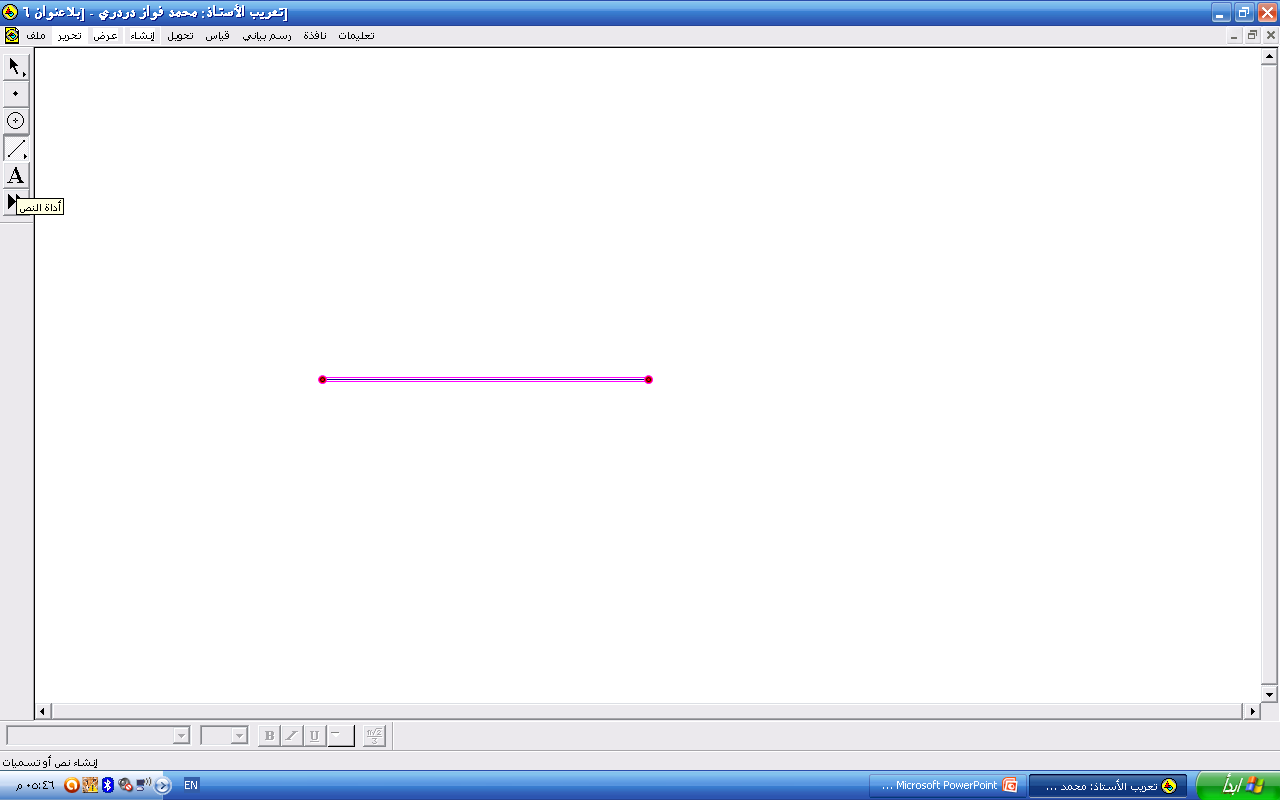 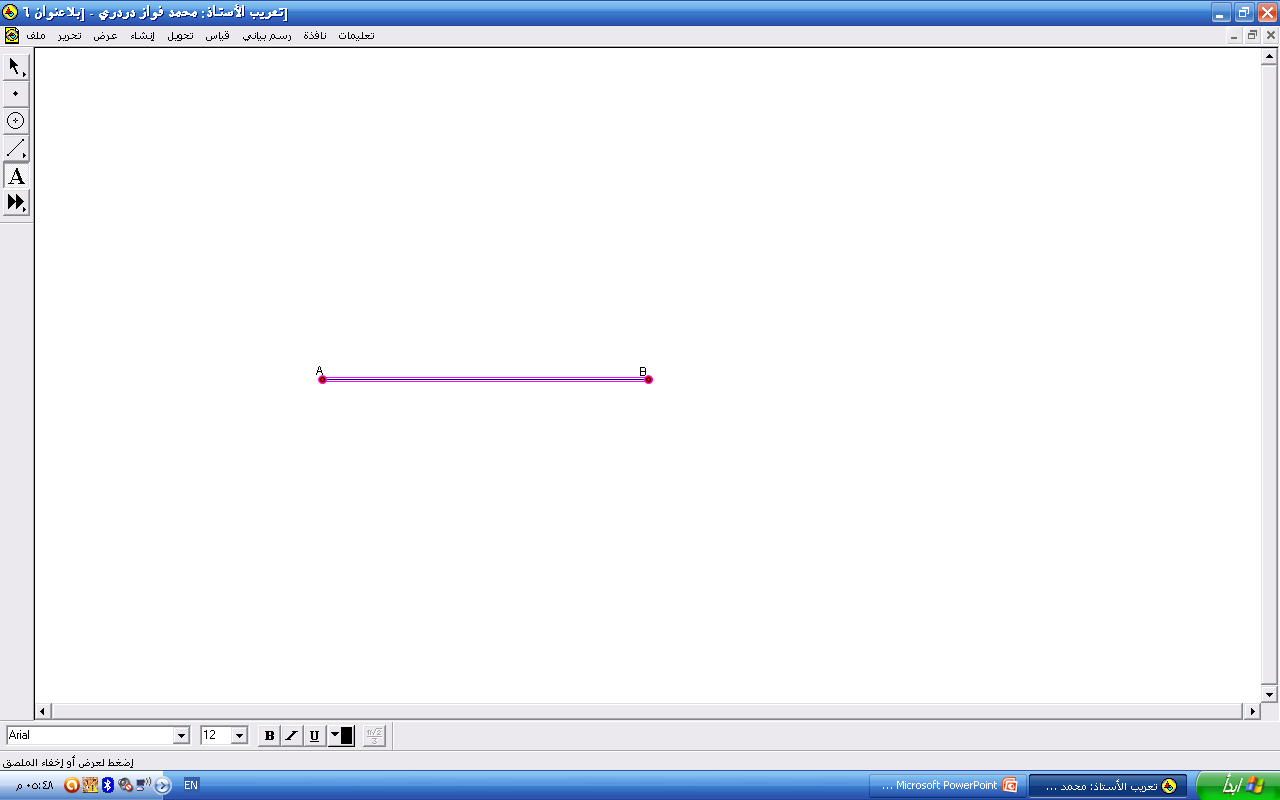 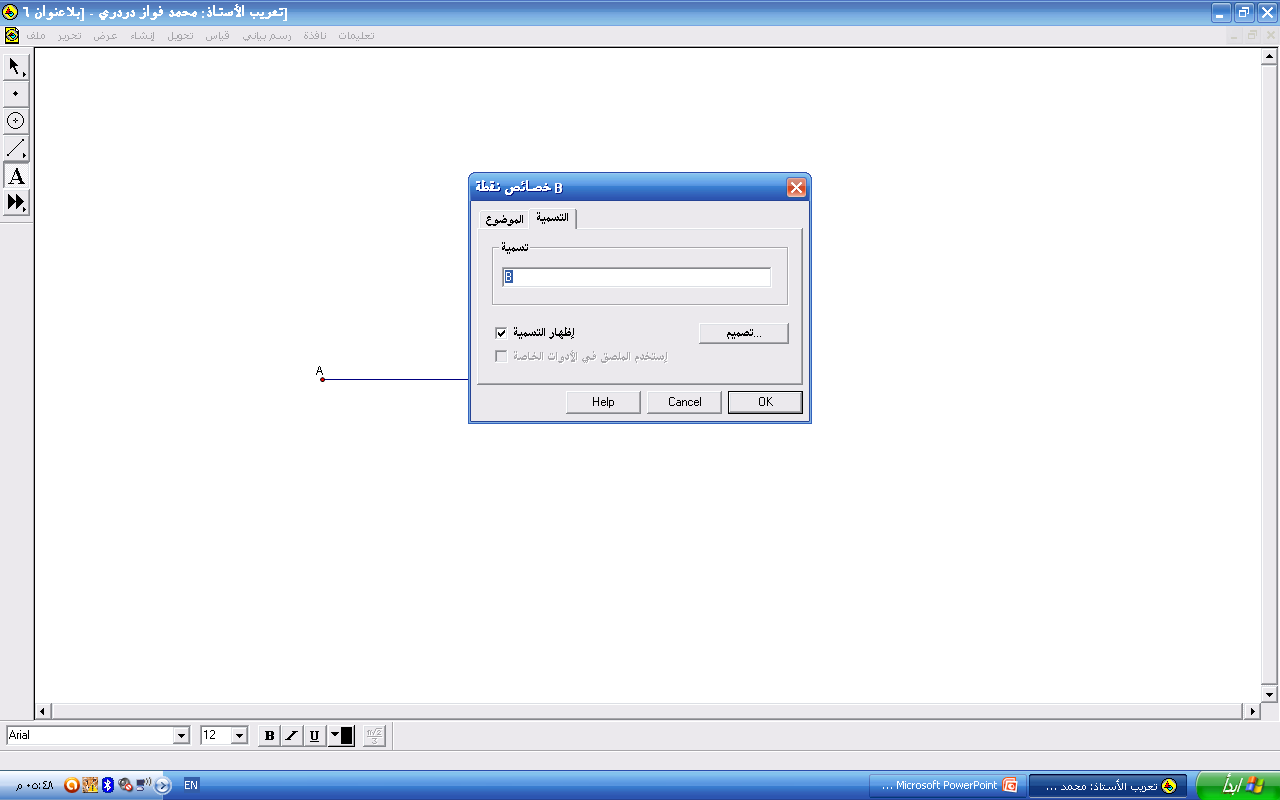 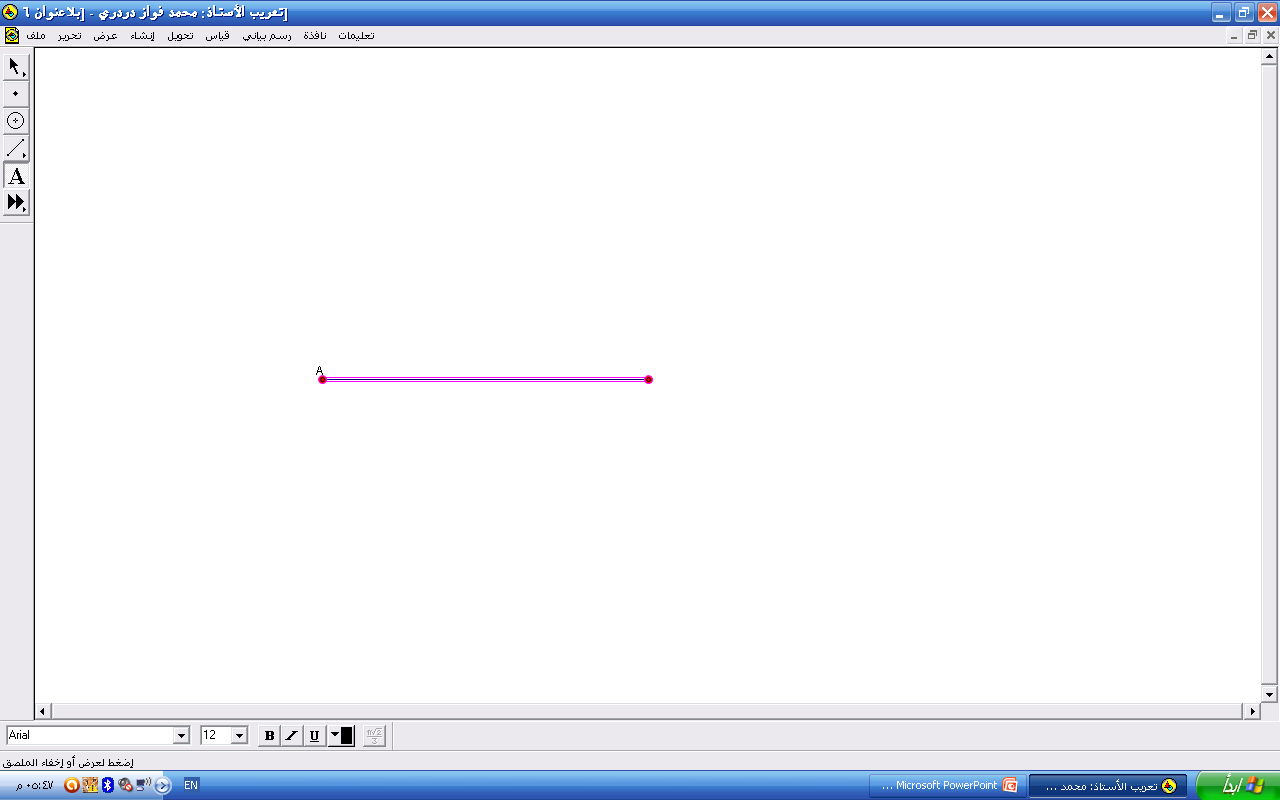 لتسمية النقاط ننقر على أداة النص A
ثم النقر على النقطة الأولى
وبنفس الطريقة تسمى النقطة الأخرى
فيظهر مباشرة مسمى النقطة
لتغيير مسمى النقطة من B إلى C  يتم ذلك بالنقر مرتين على النقطة فتظهر النافذة التالية
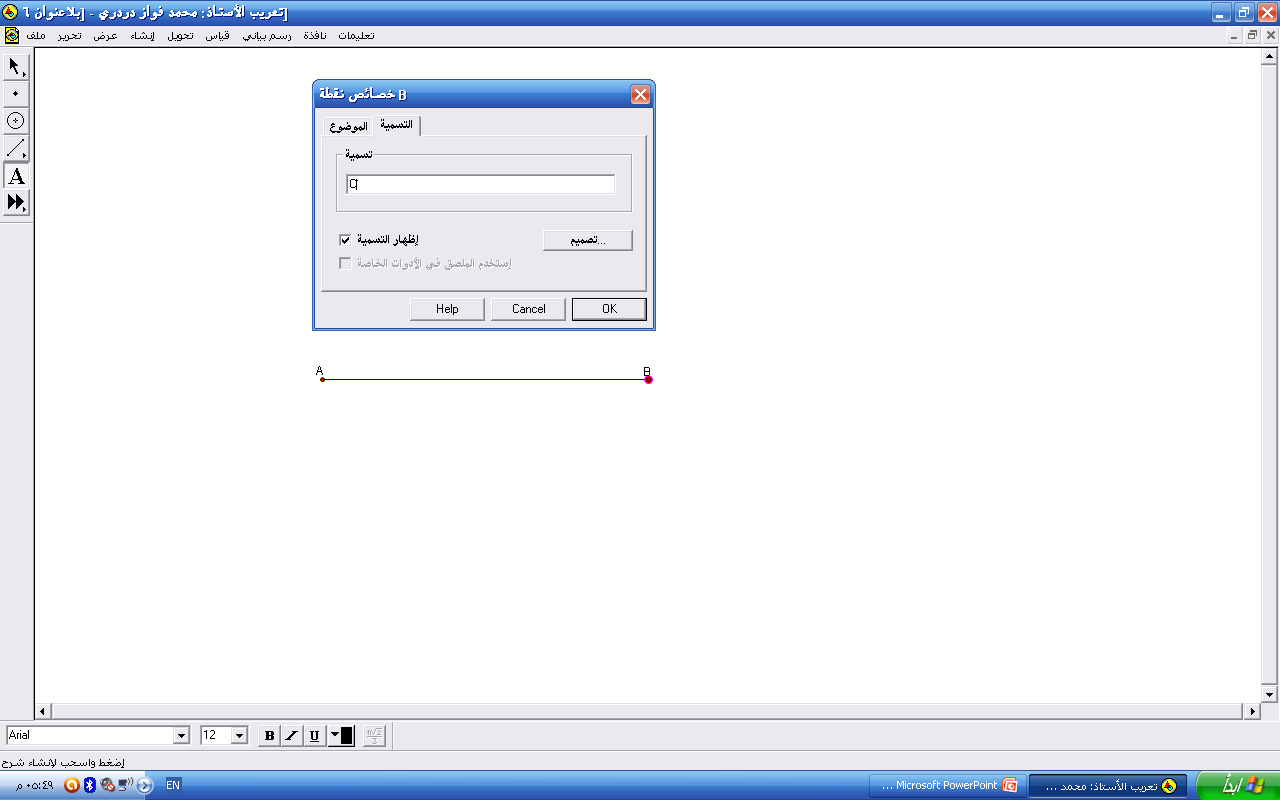 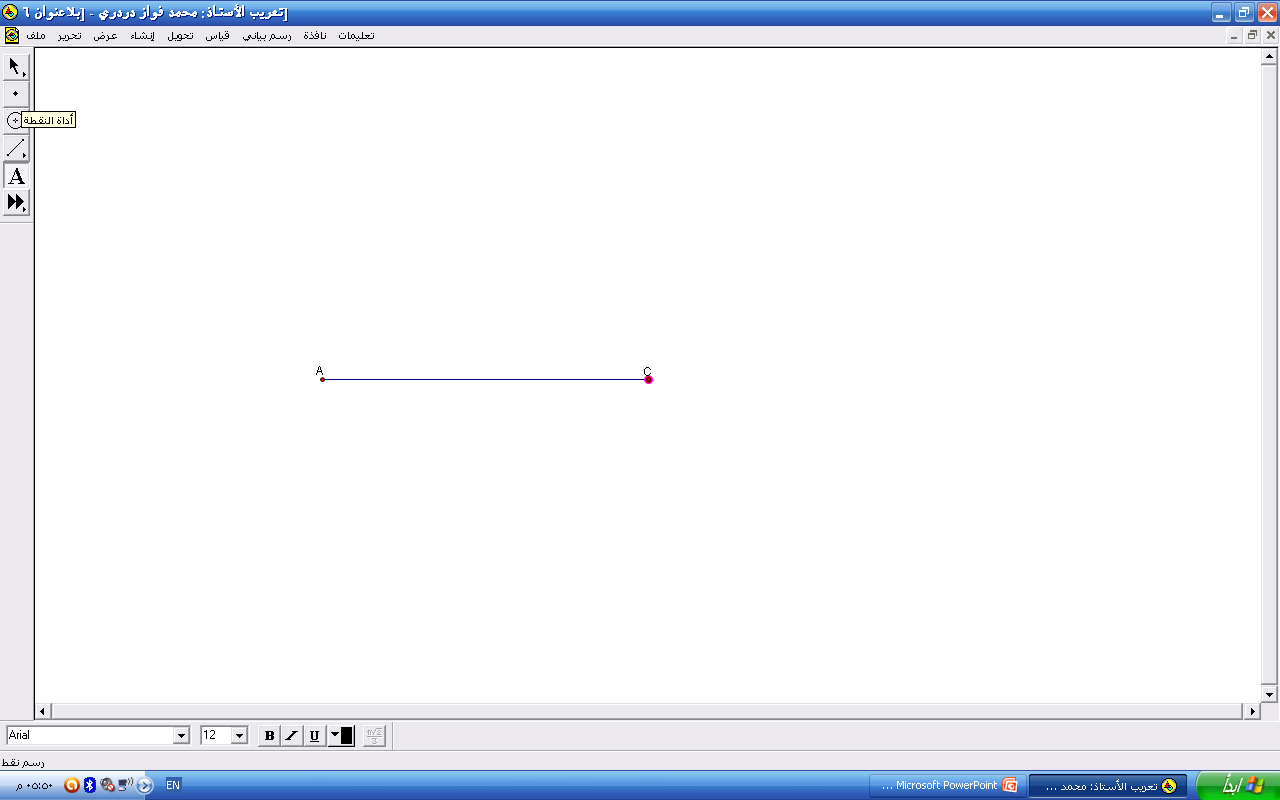 لتحديد النقطة B  نختار أداة النقطة
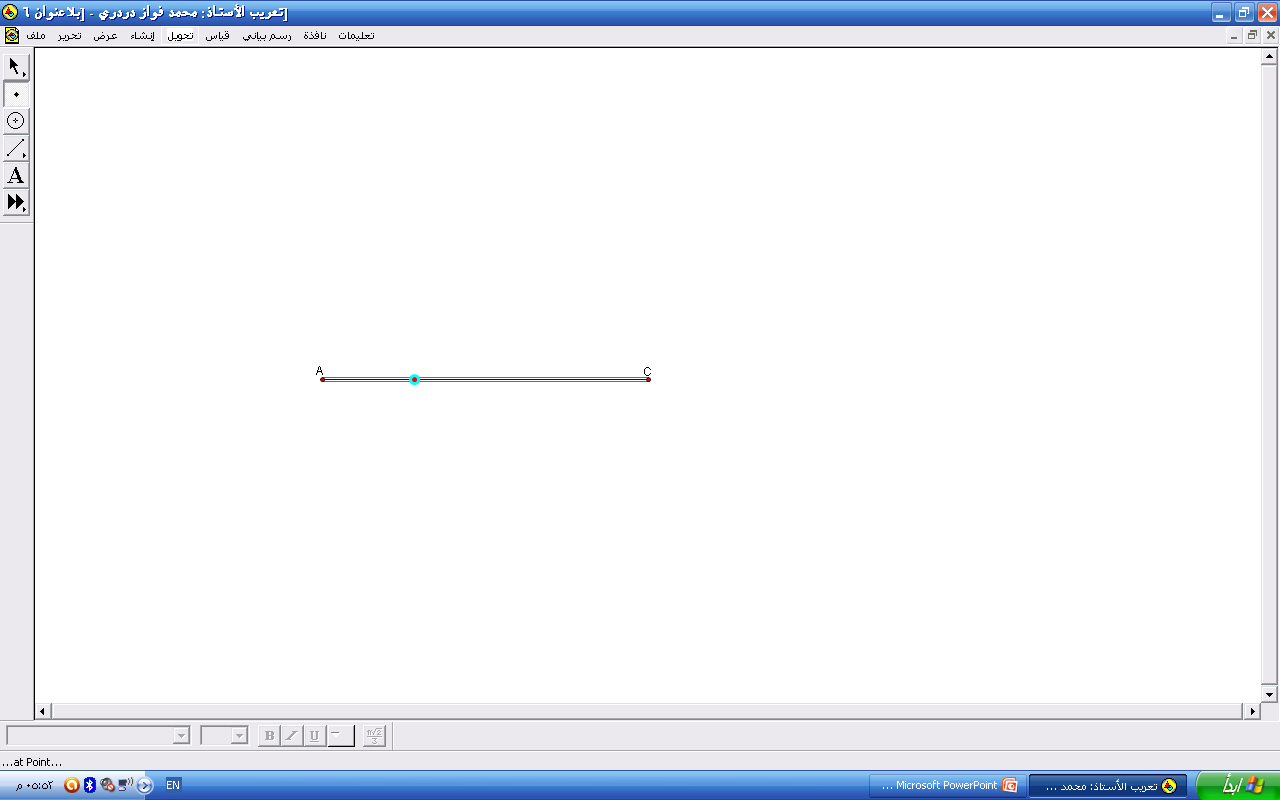 نختار الموضع المناسب على القطعة المستقيمة وليكن هنا
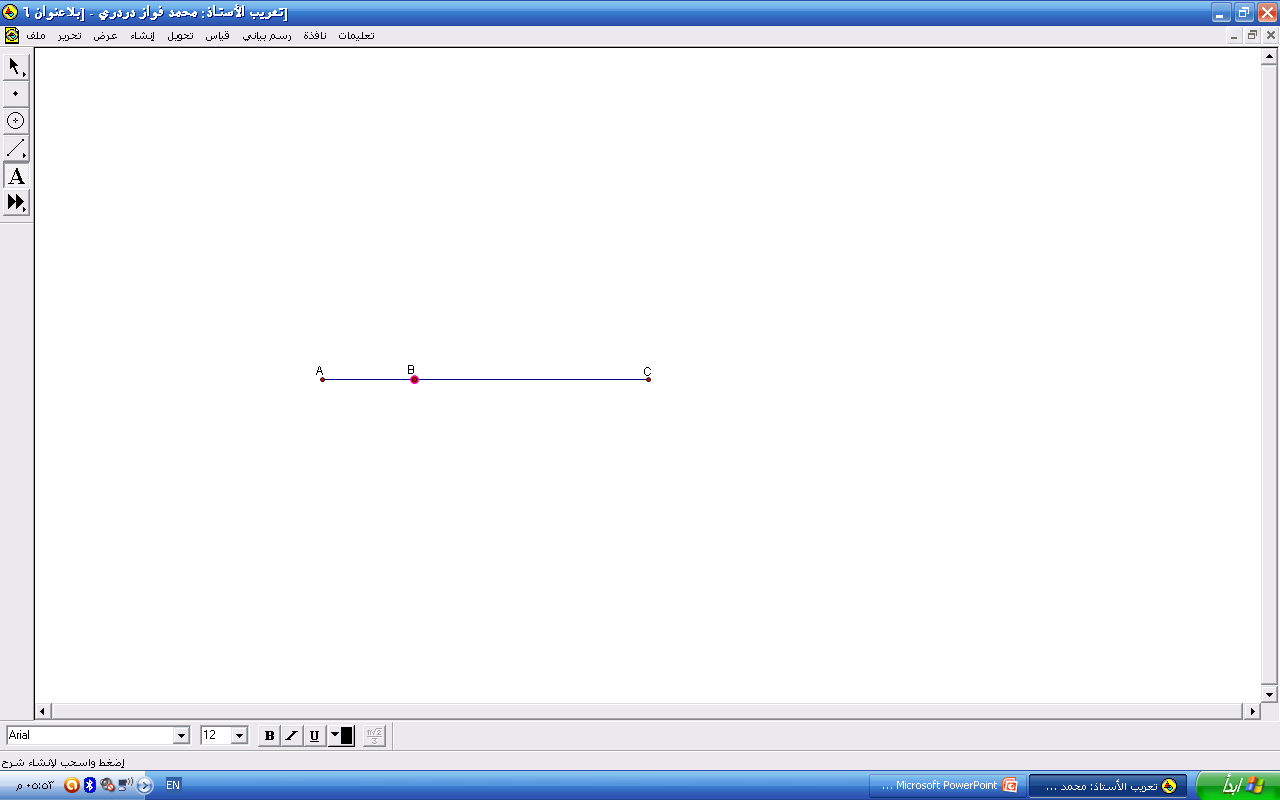 نتبع ما سبق توضيحه لتسمية النقطة
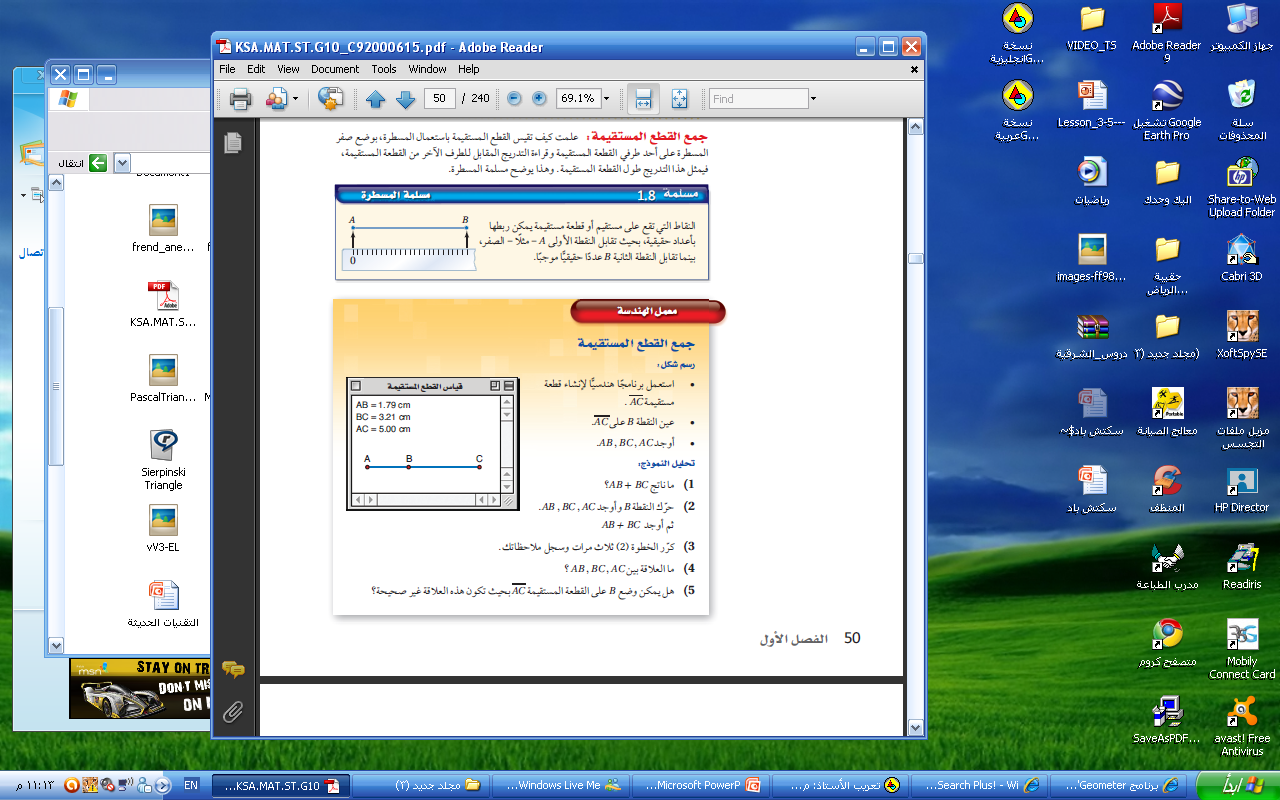 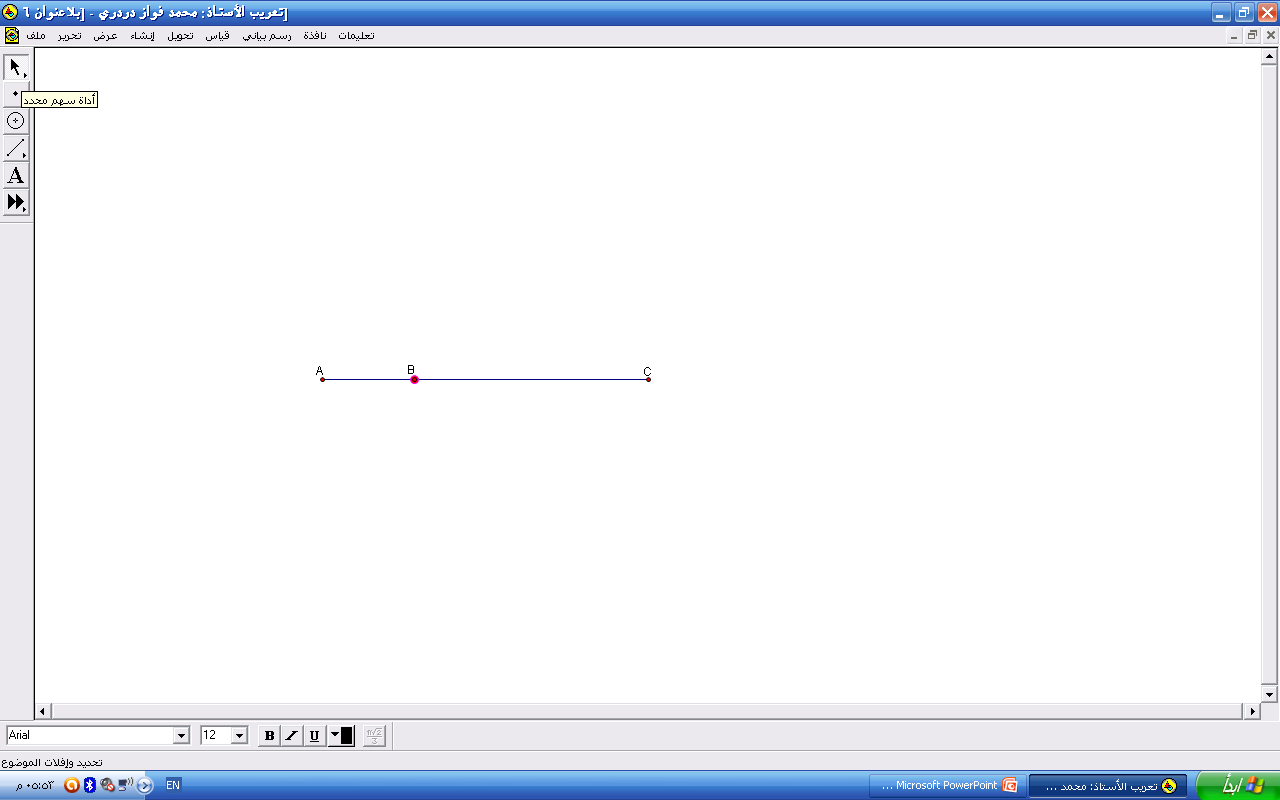 لإيجاد AB : النقر على أداة السهم
ثم تحديد النقطة B  ثم Ctrl مع A
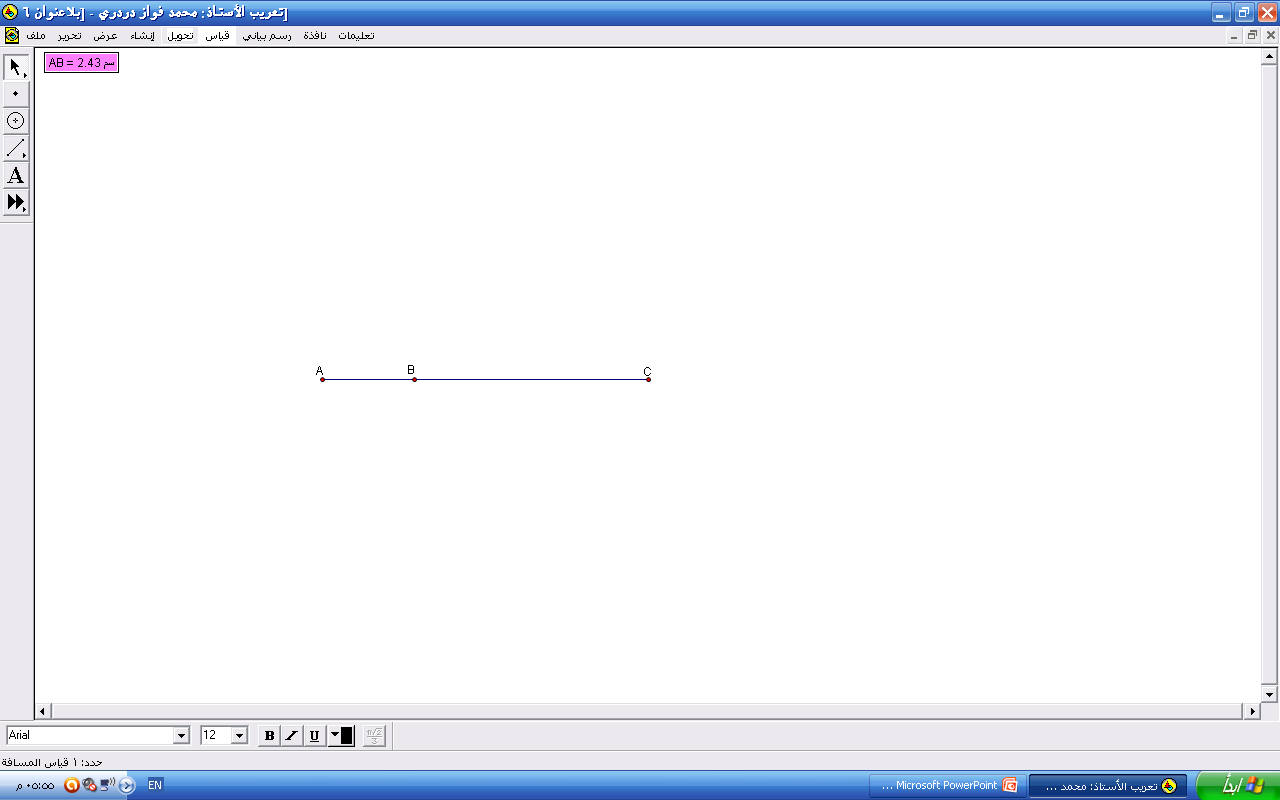 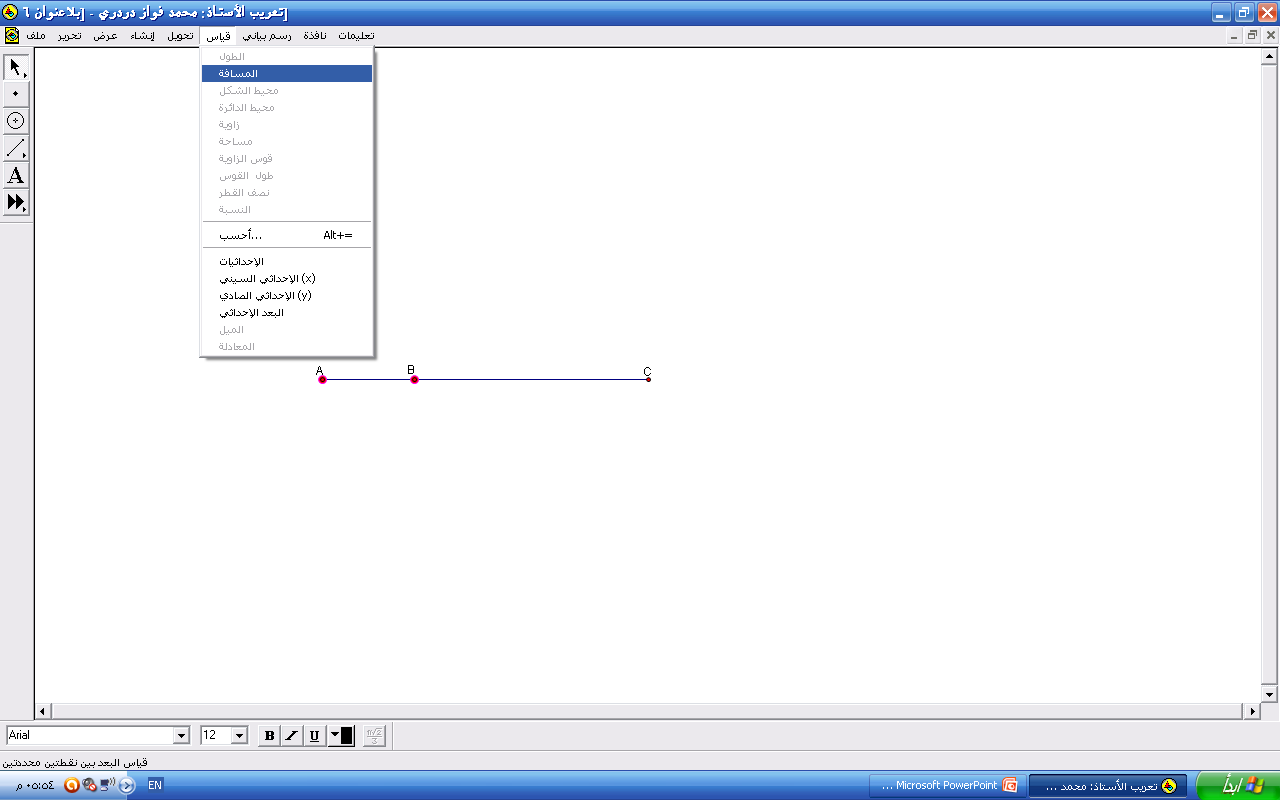 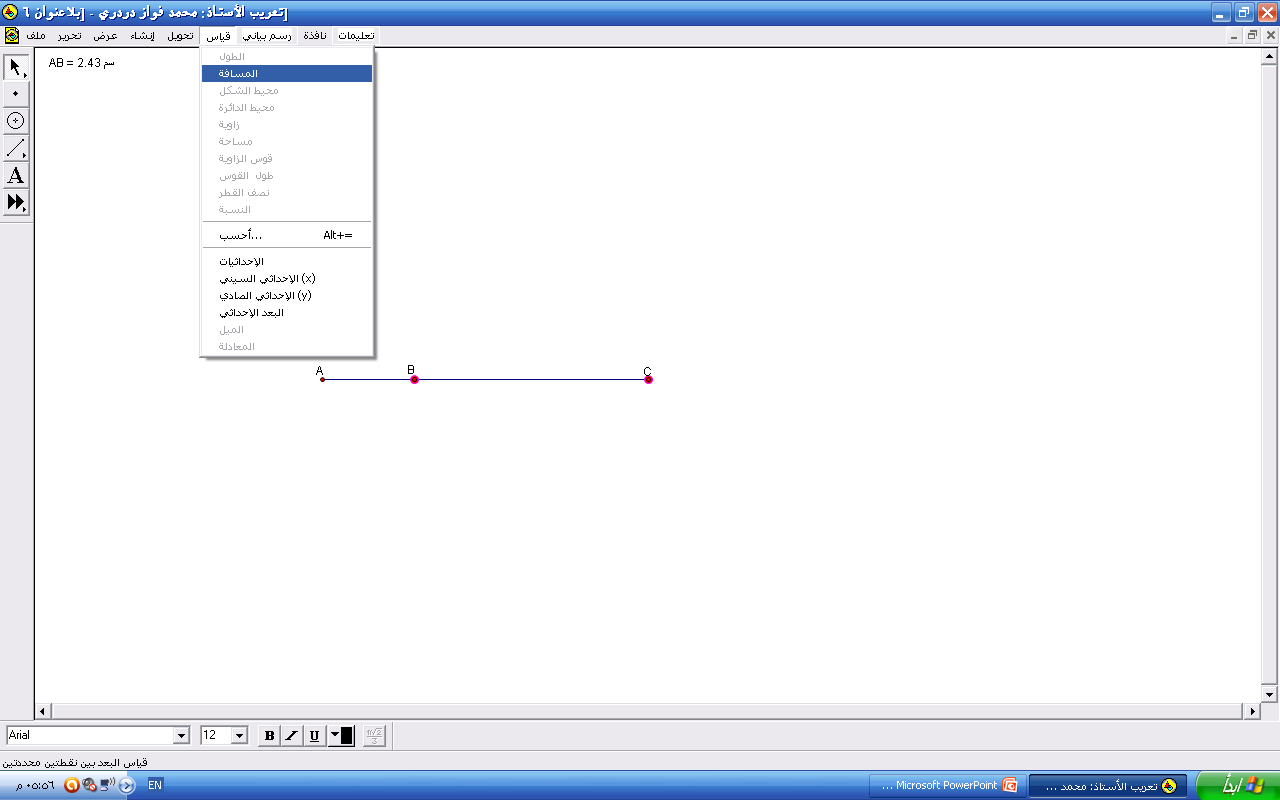 وبنفس الطريقة يتم إيجاد BC
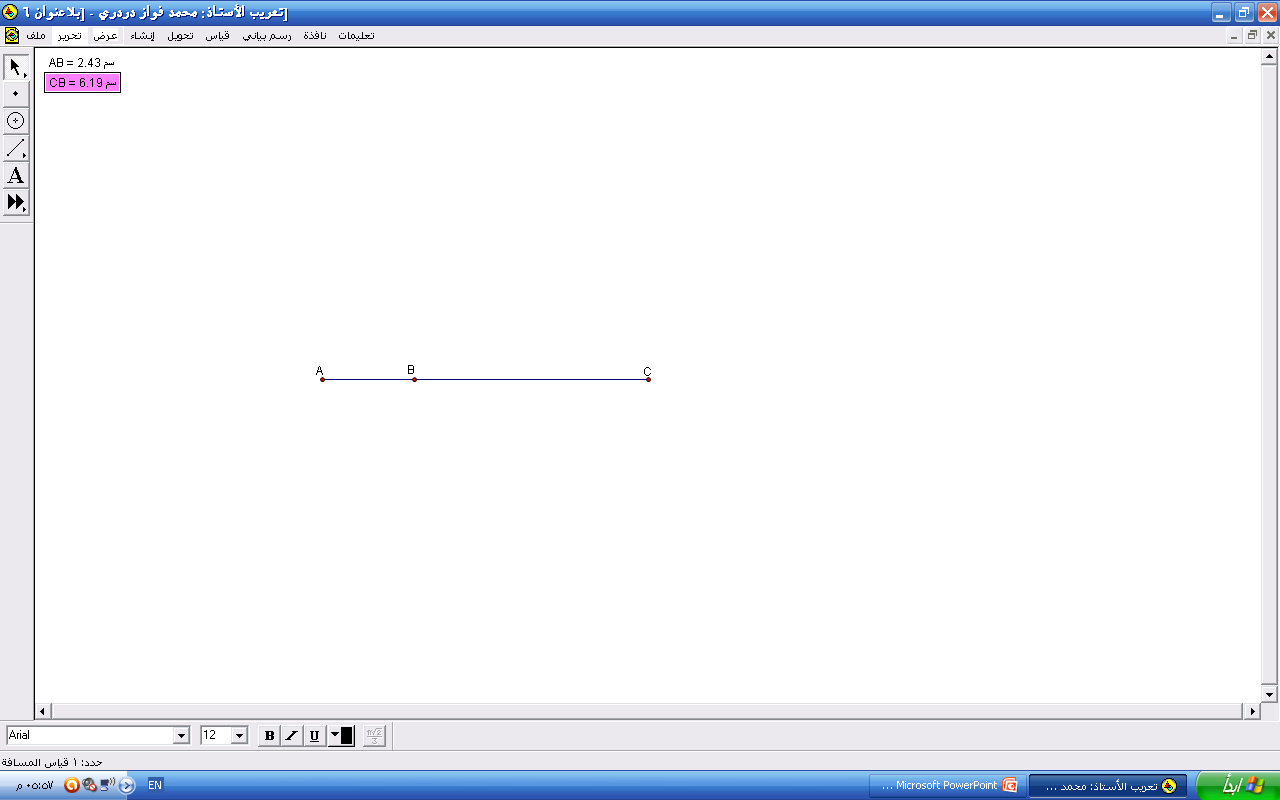 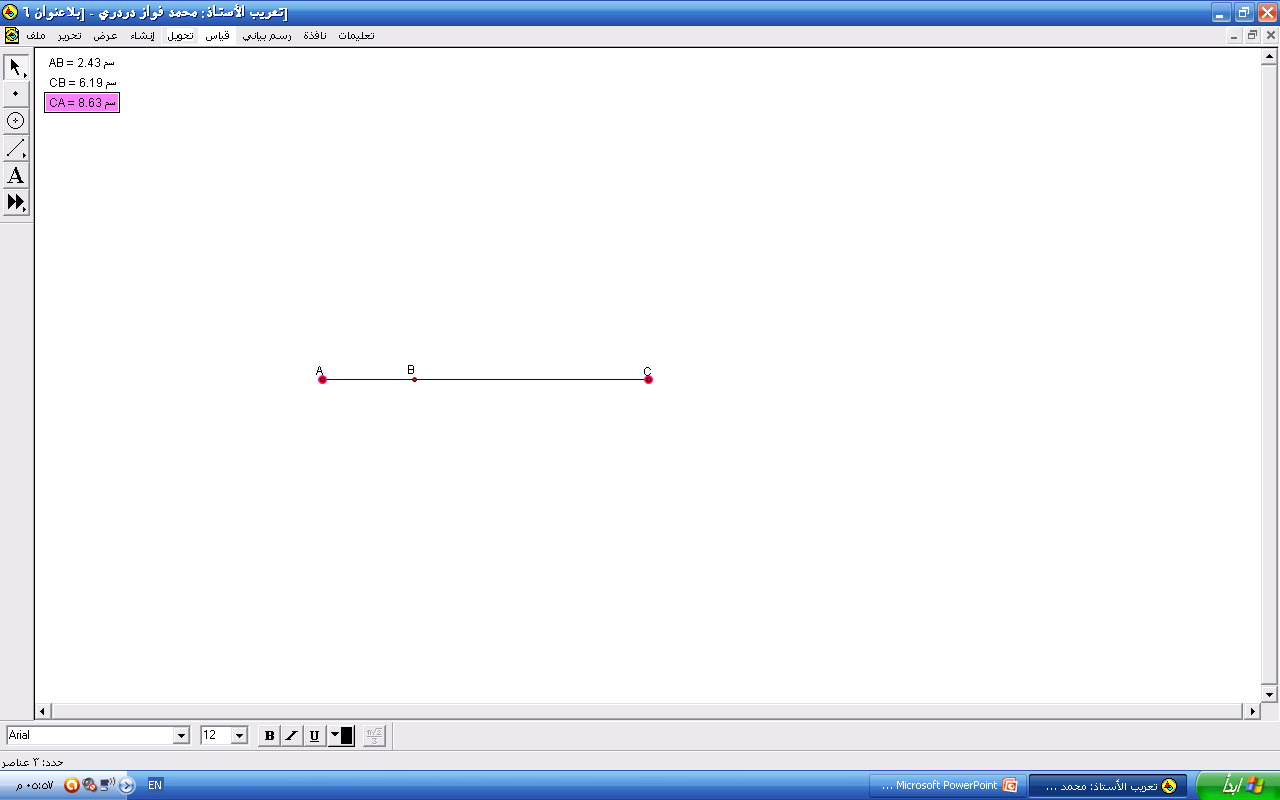 وكذلك CA
لتحريك النقطة يتم اختيار أداة السهم
ثم سحب النقطة يميناً أو يساراً
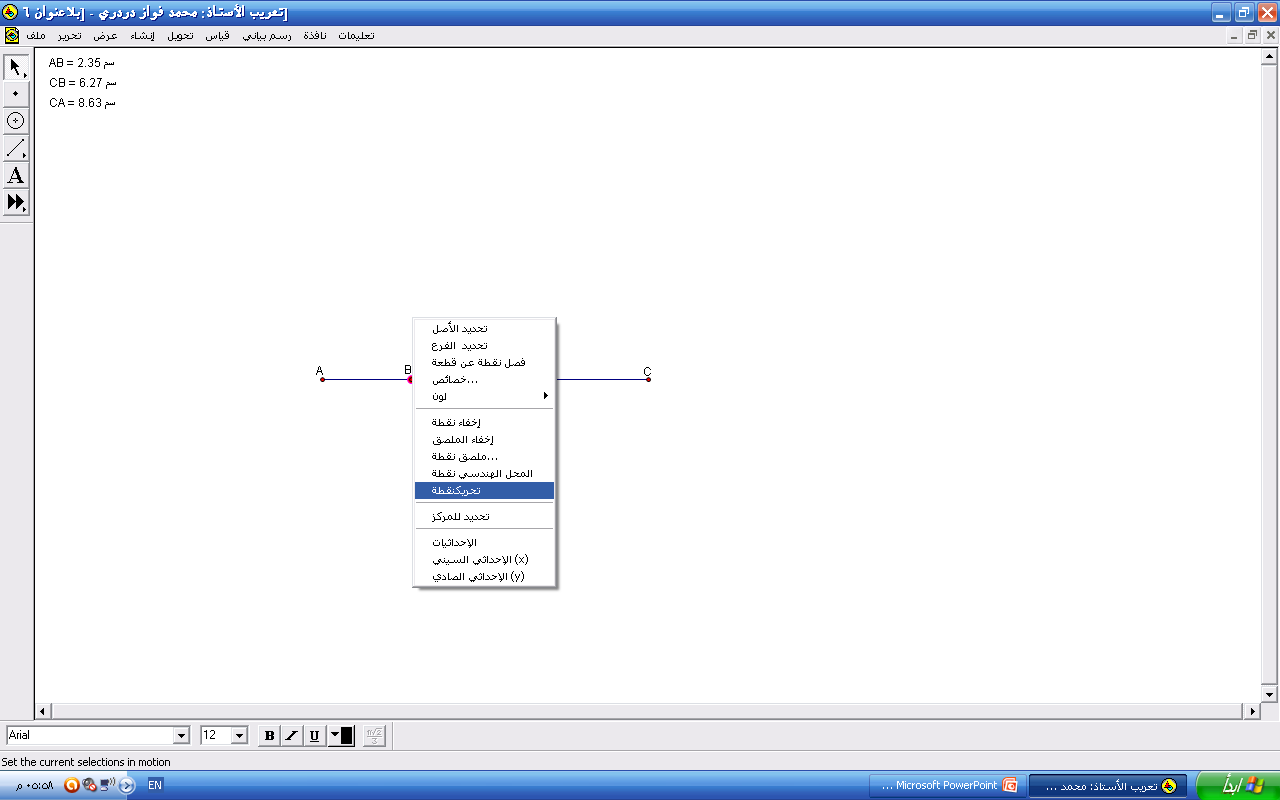 أما لإضافة مؤثرات حركية للنقطة
فبتحديد النقطة ثم بزر الماوس الأيمن
اختيار ( تحريك نقطة )
ويمكن التحكم بسرعة الحركة من خلال نافذة تحريك النقطة
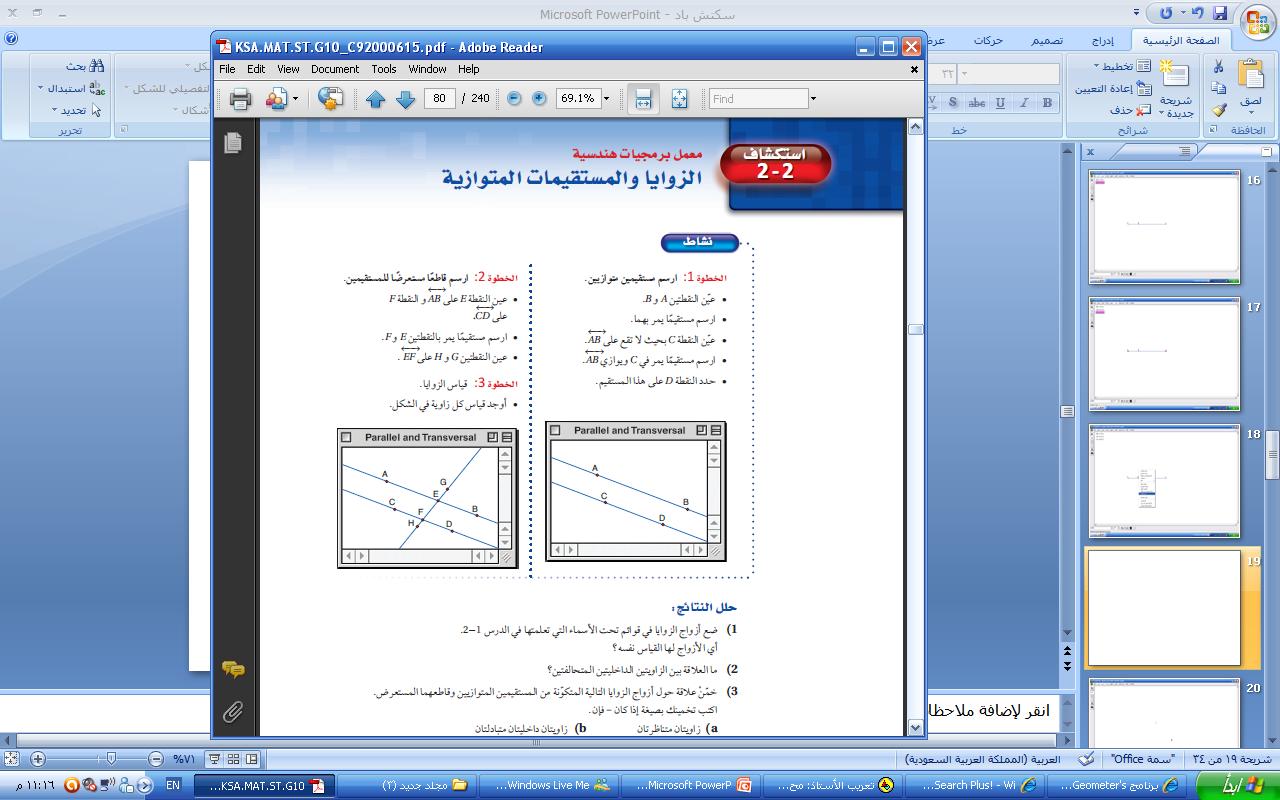 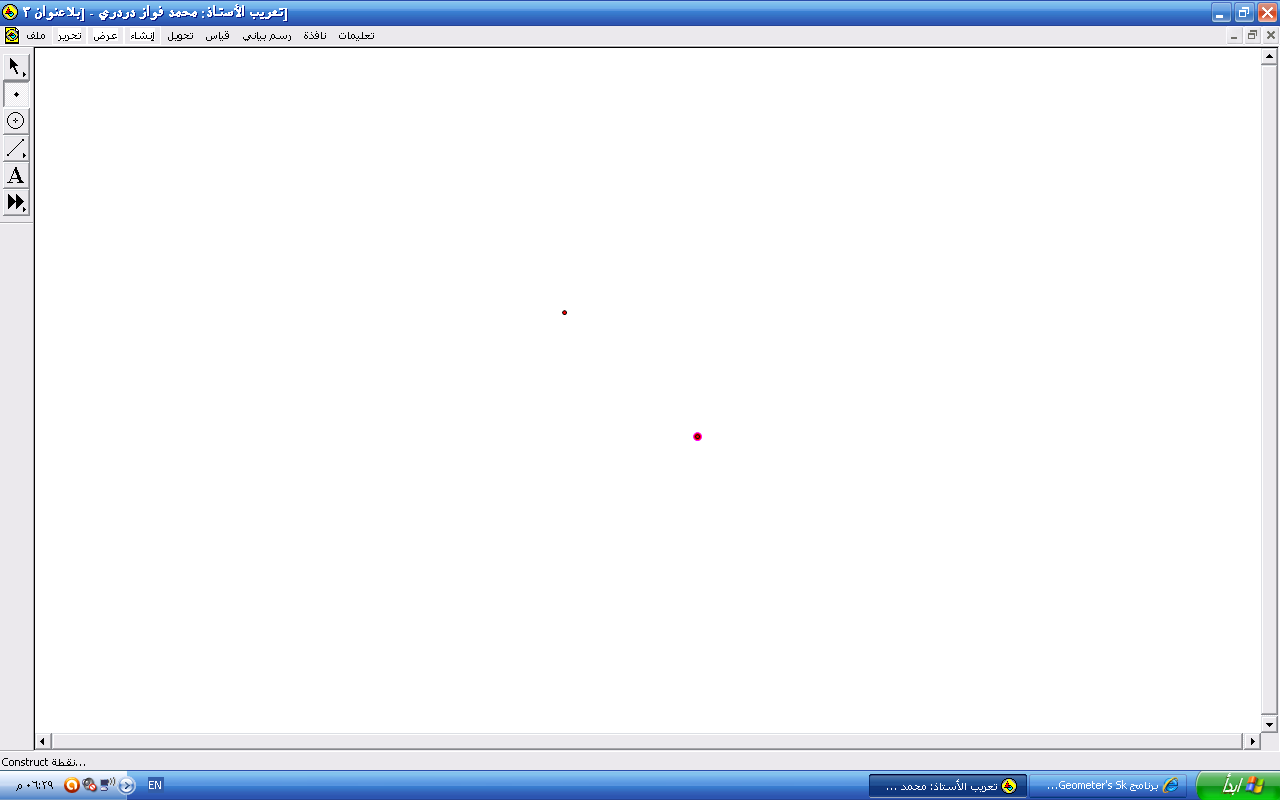 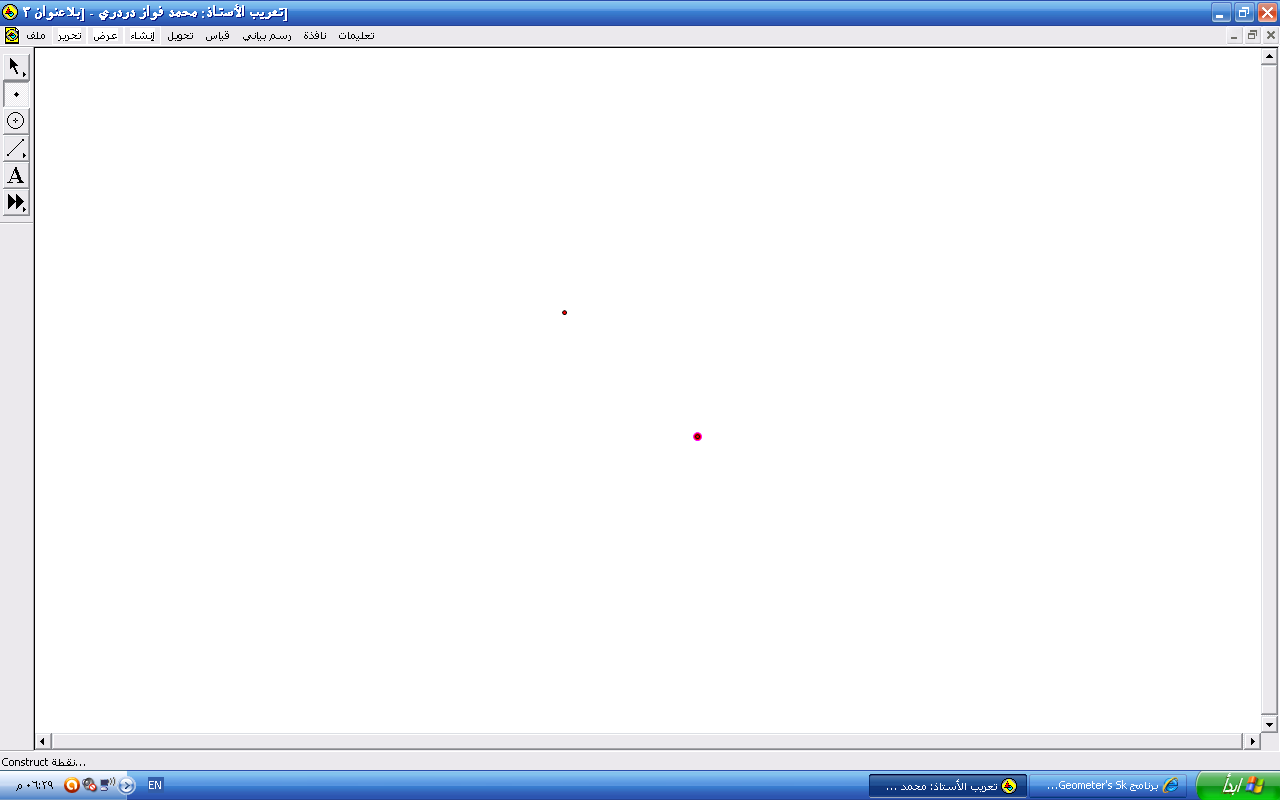 المستقيم يحدد من خلال نقطتين .. إذاً نختار أداة النقطة 
ثم نحدد نقطتين في أي موقع نختاره
ثم نختار أداة السهم لتنشيط النقطتين بتحديد النقطة الأولى ثم Ctrl مع تحديد النقطة الثانية
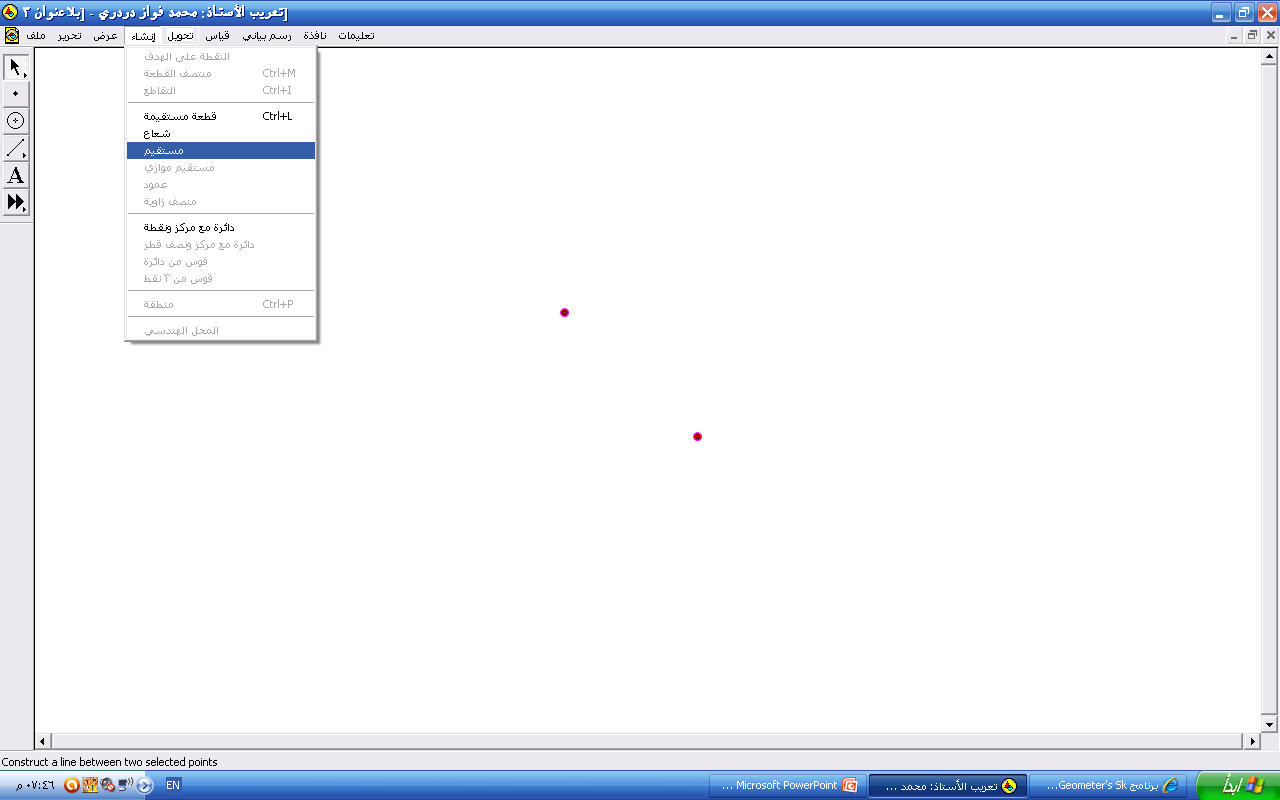 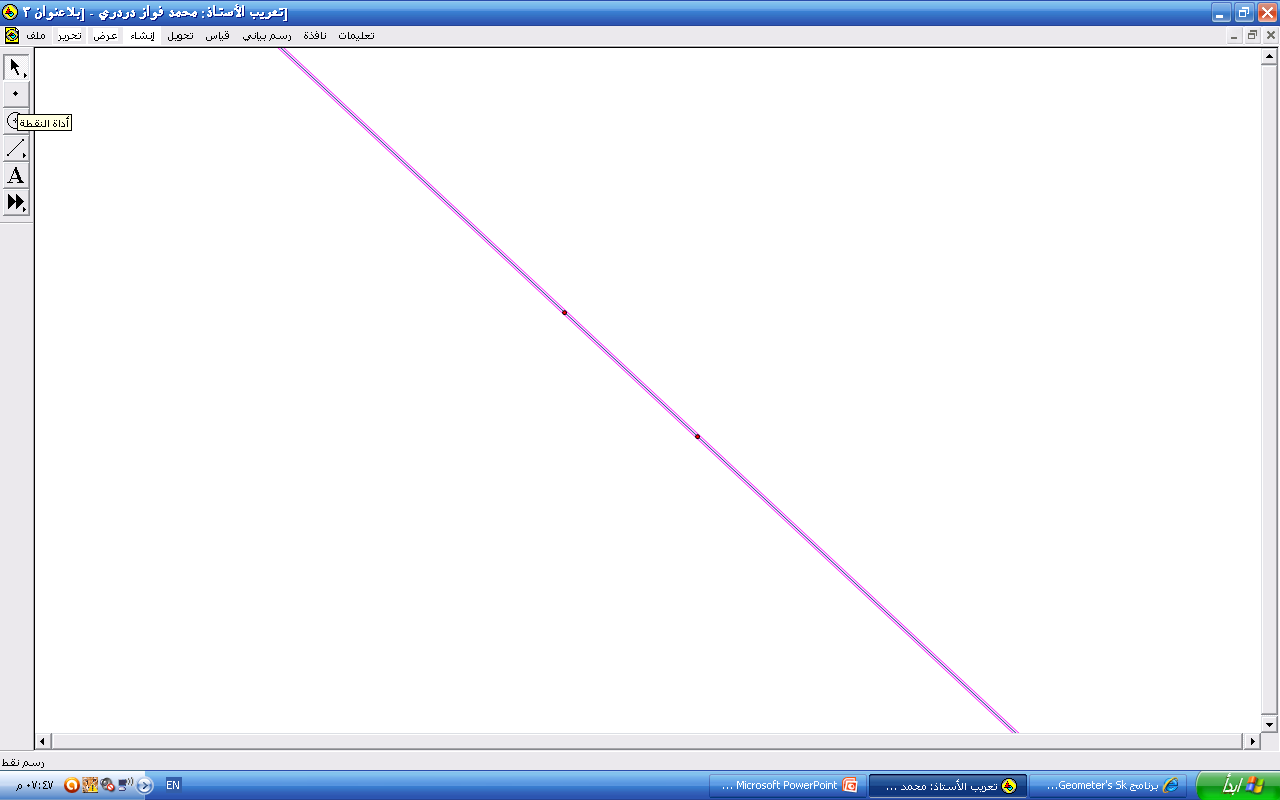 لرسم مستقيم مواز لهذا المستقيم 
نحدد نقطة خارج هذا المستقيم
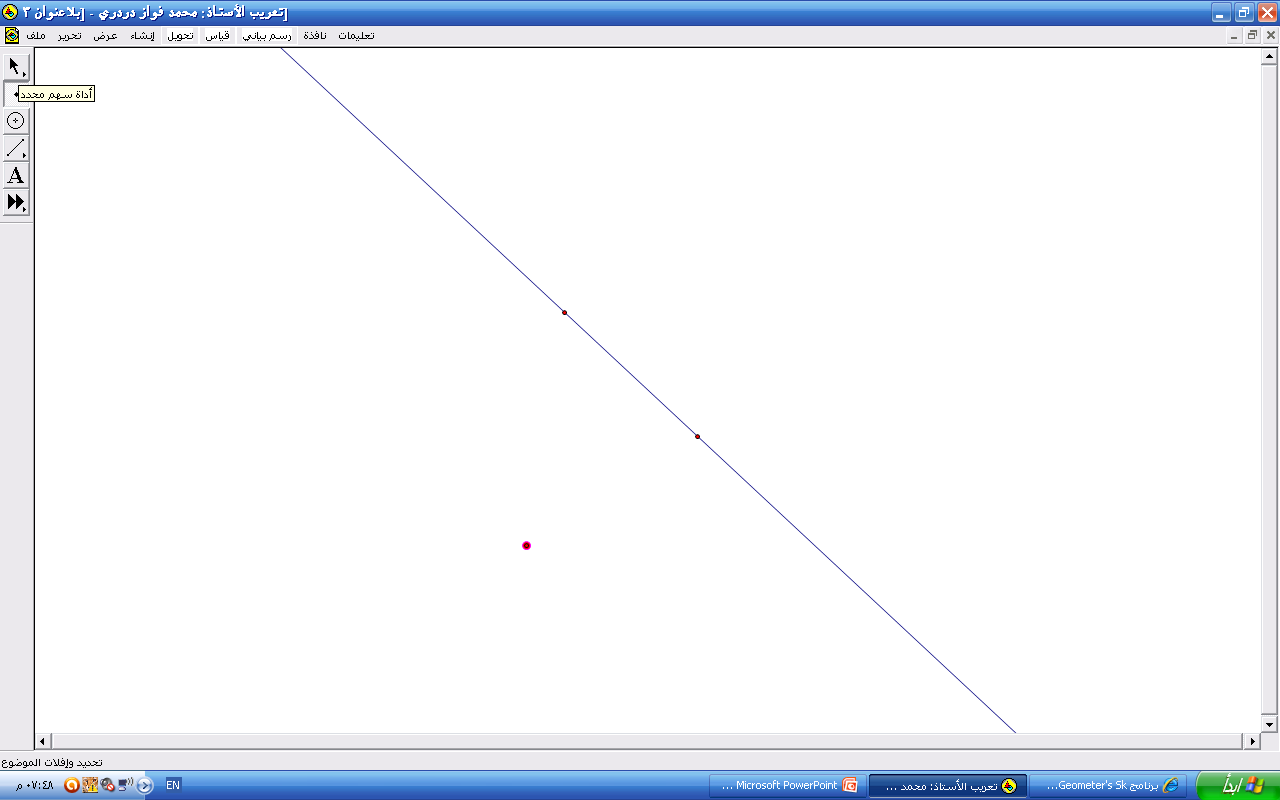 يتم تنشيط النقطة الخارجية مع النقطتين على المستقيم باستمرار الضغط على Ctrl
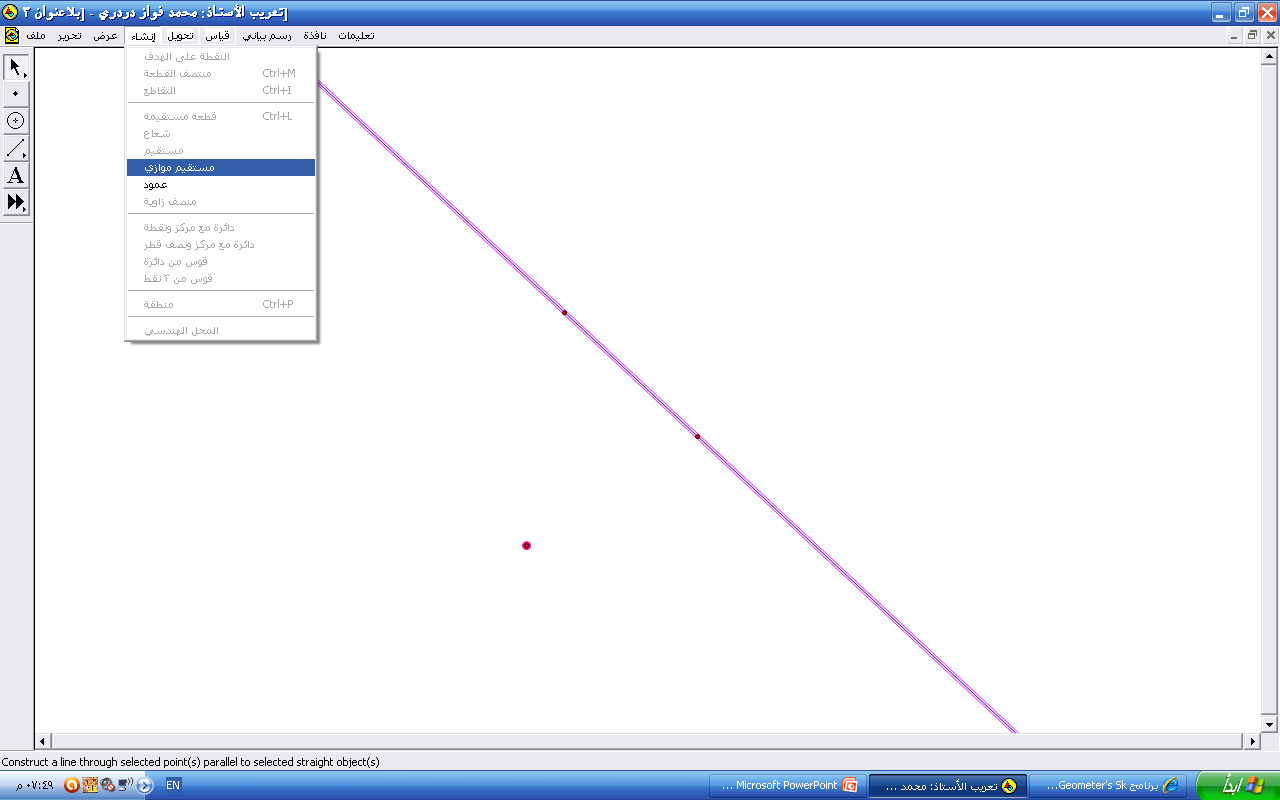 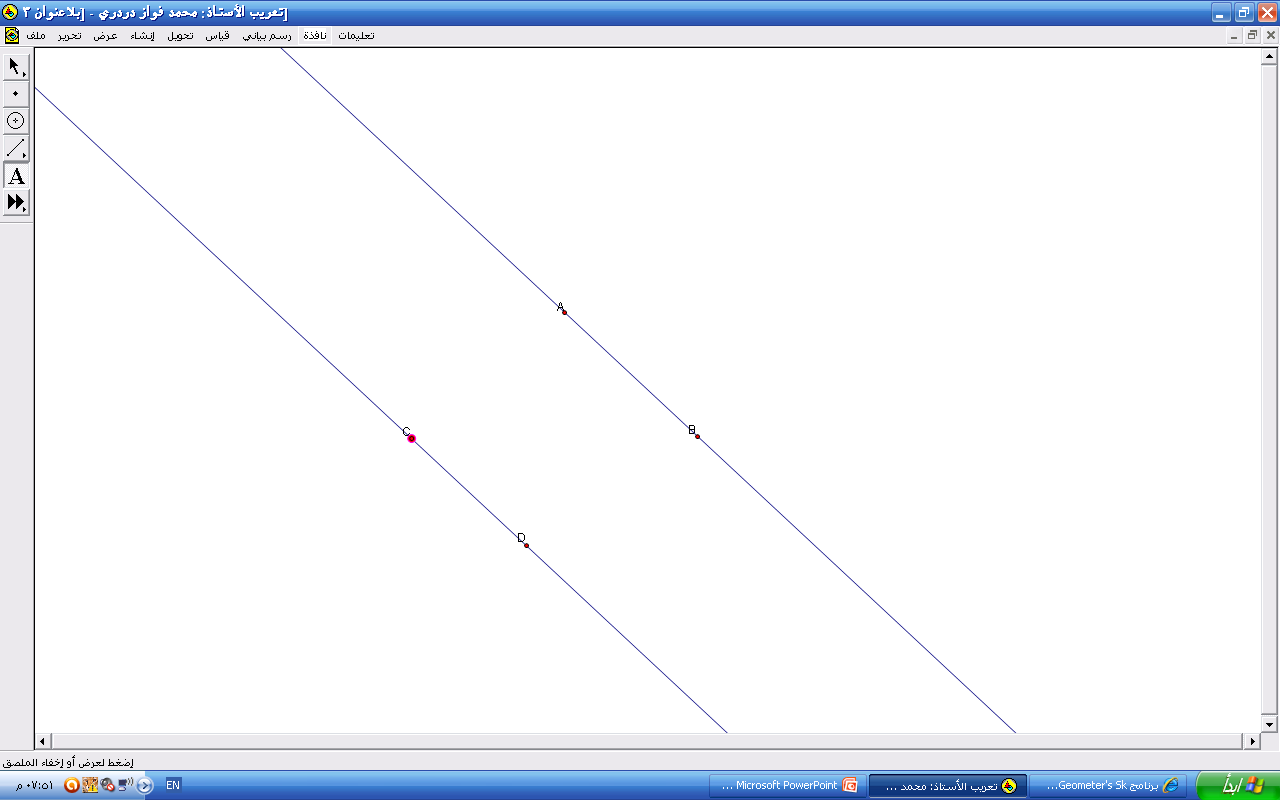 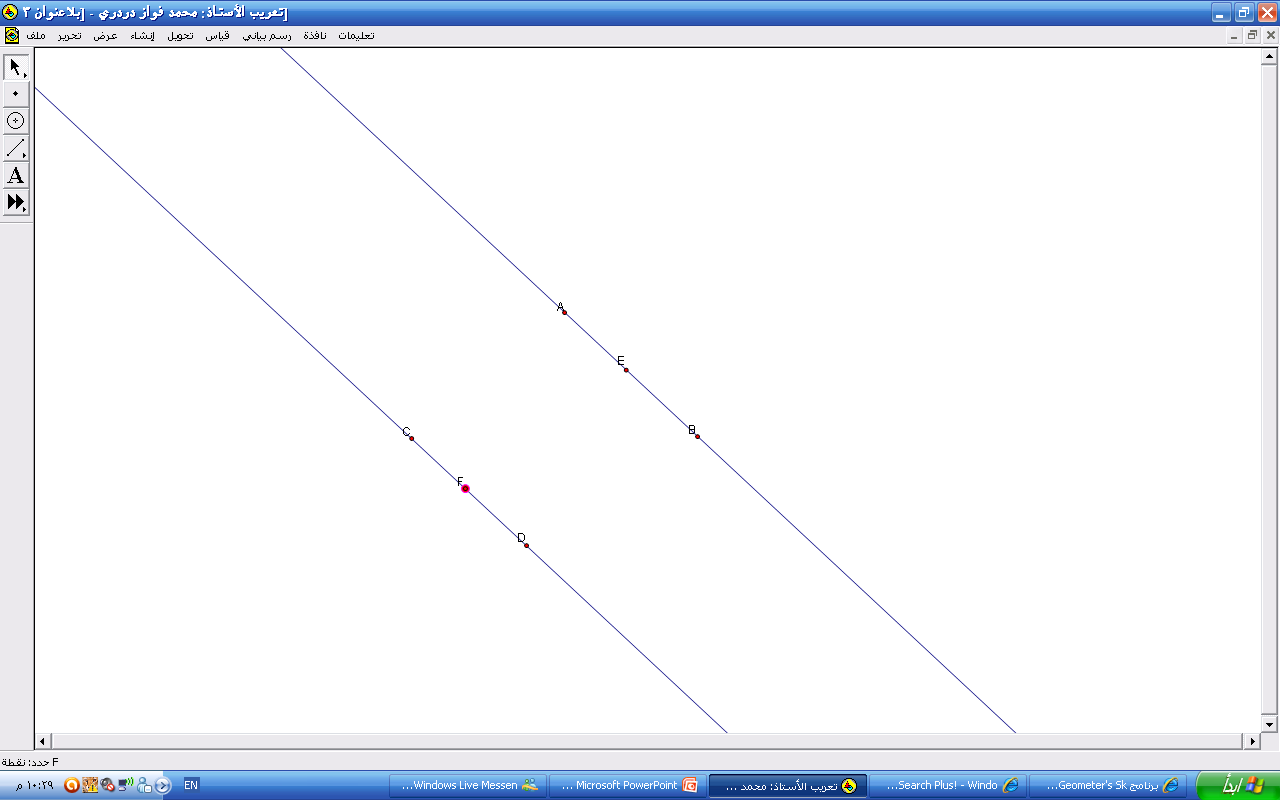 نحدد النقطتين E  و F بالطرق التي سبق توضيحها سابقاً
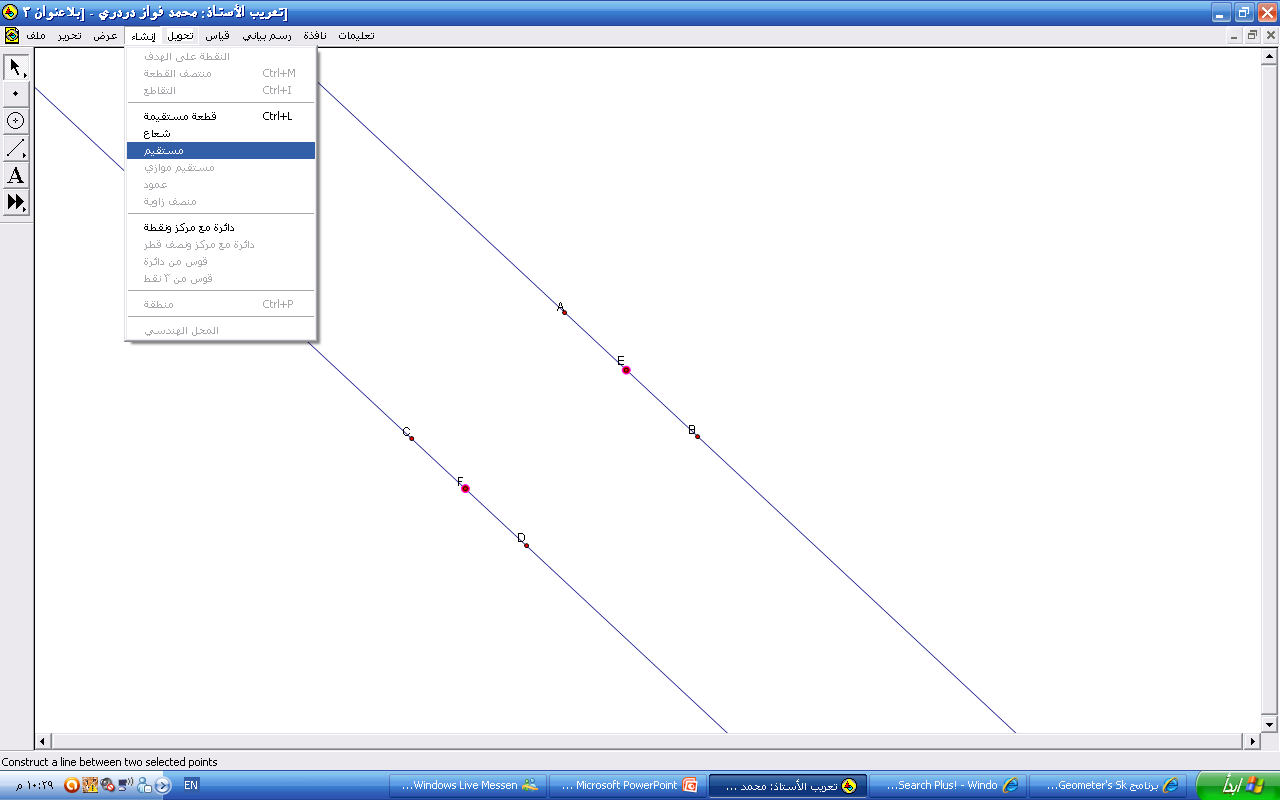 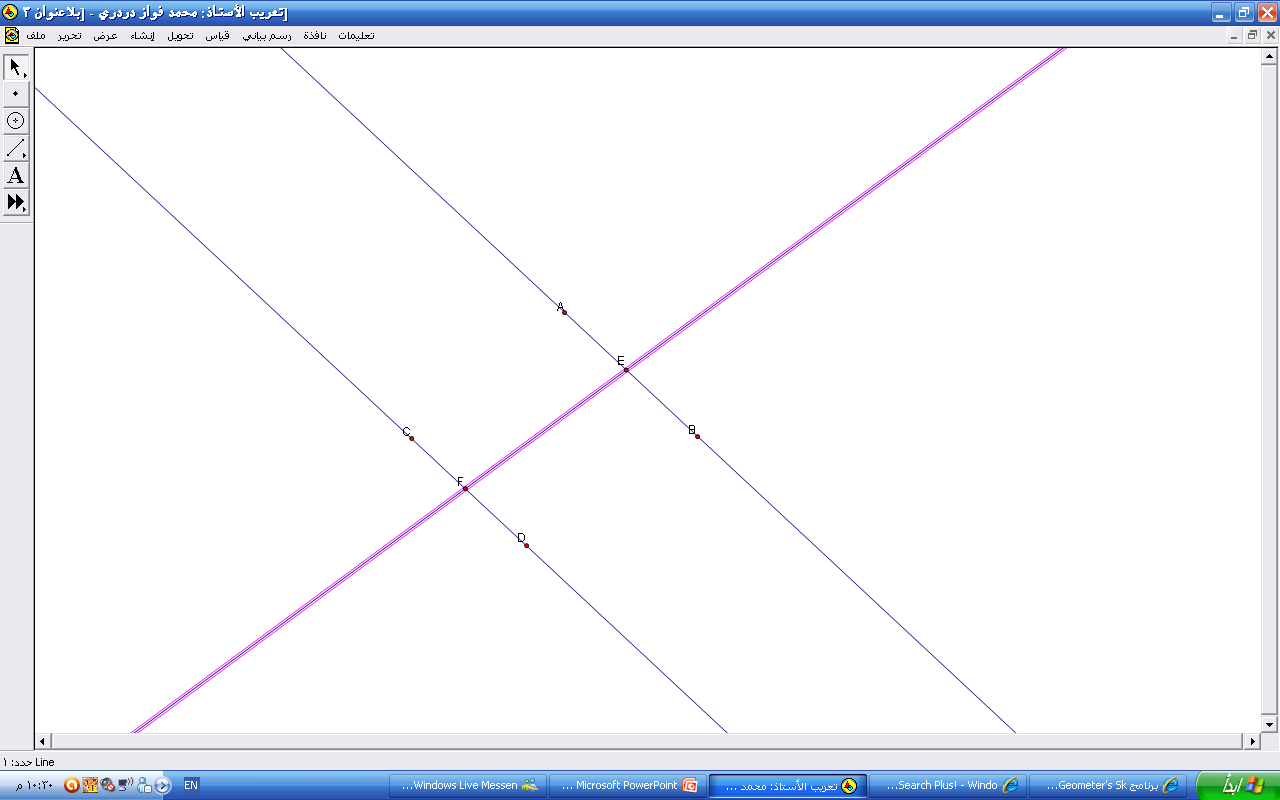 بعد تنشيط النقطتين نختار من 
( إنشاء )
الخيار : مستقيم
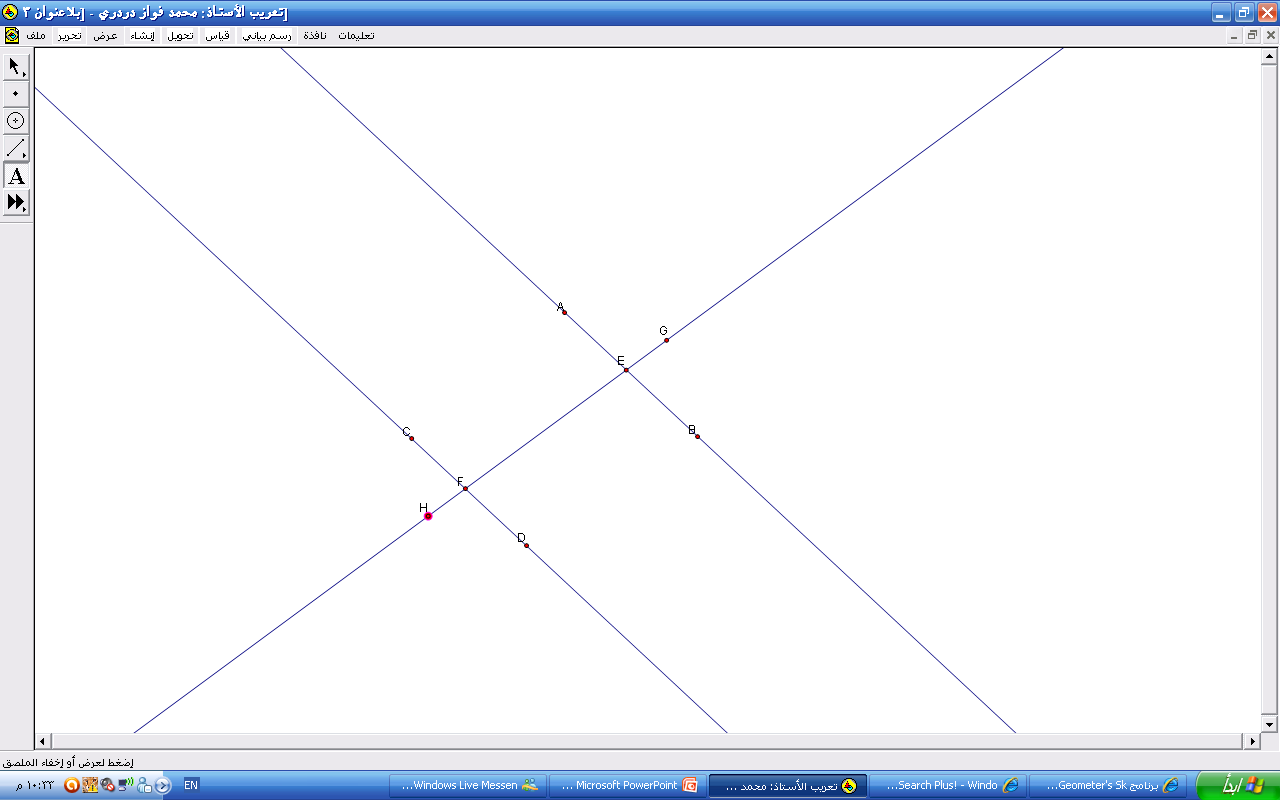 تتم تسمية النقطتين H و G
بنفس الطرق الآنف ذكرها
ولإيجاد قياس أي زاوية لا بد من تحديد 3 نقاط
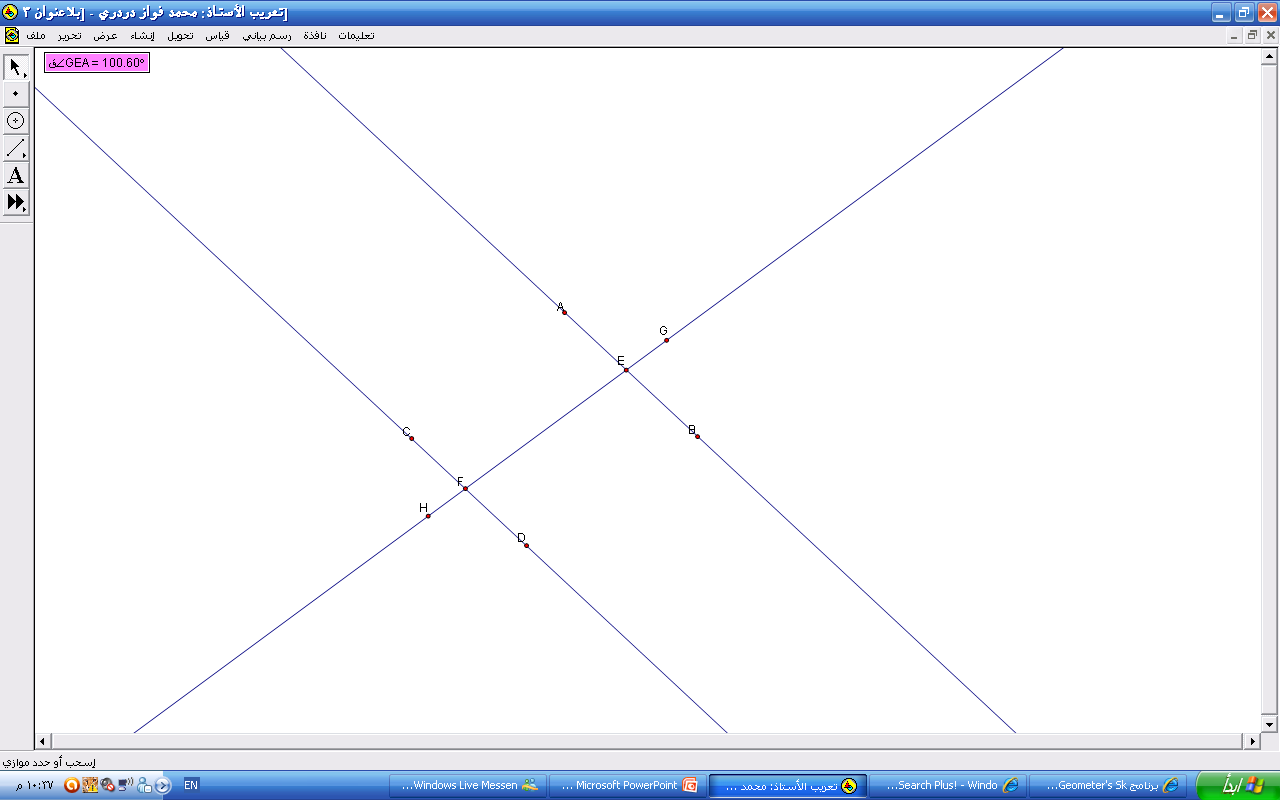 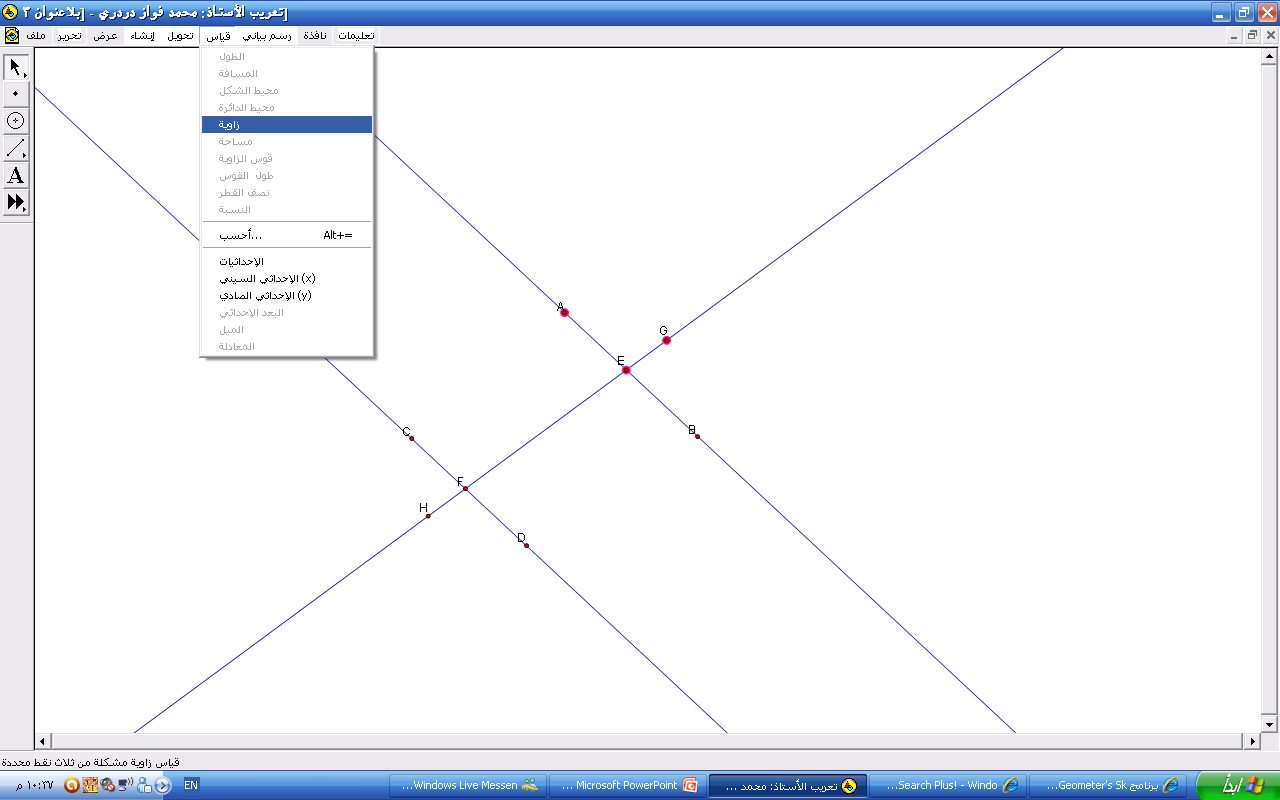 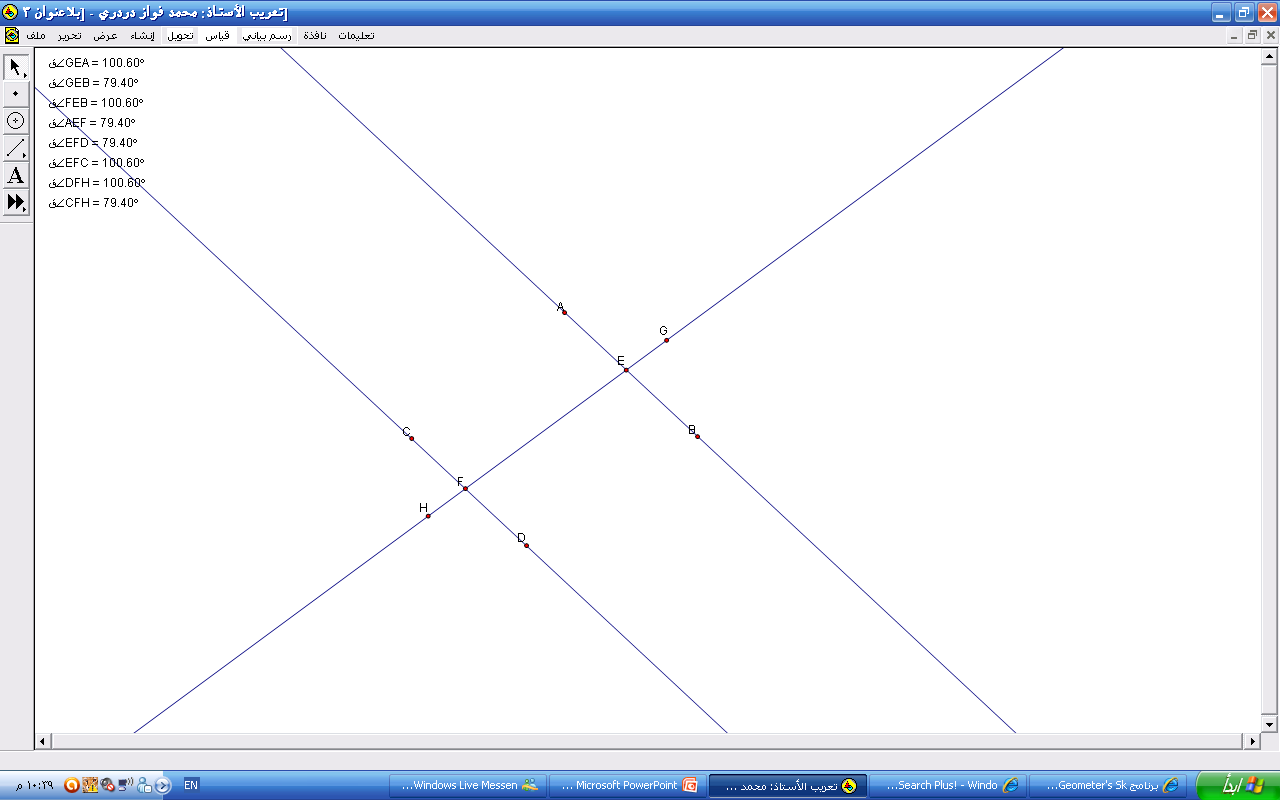 وبنفس الطريقة نوجد قياس  بقية الزوايا
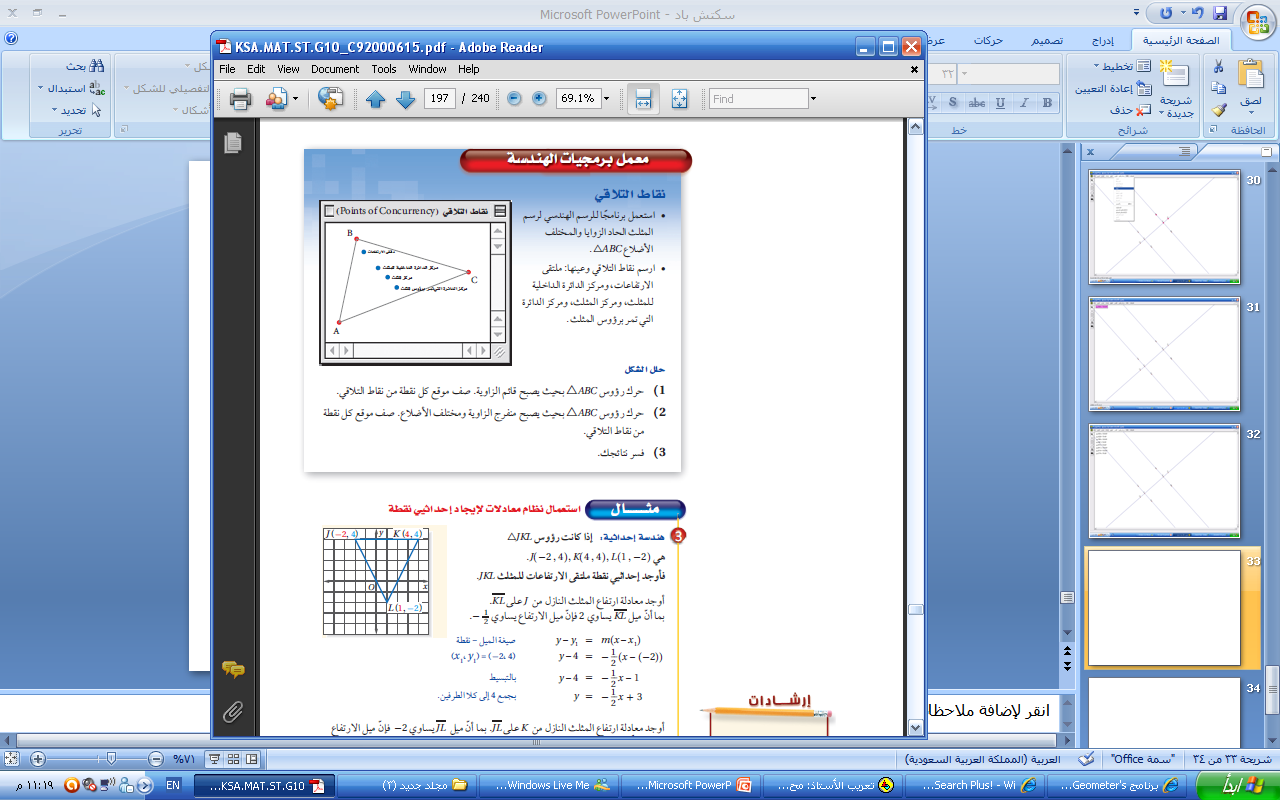 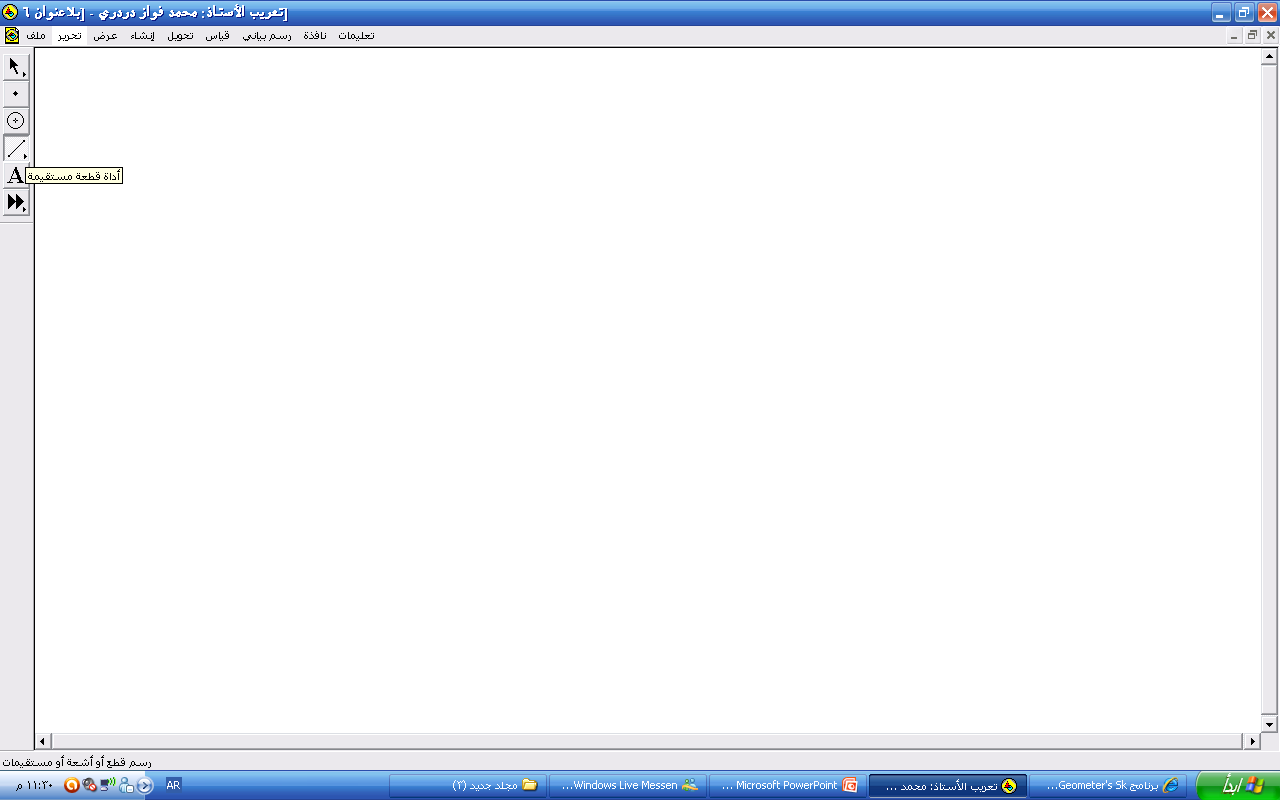 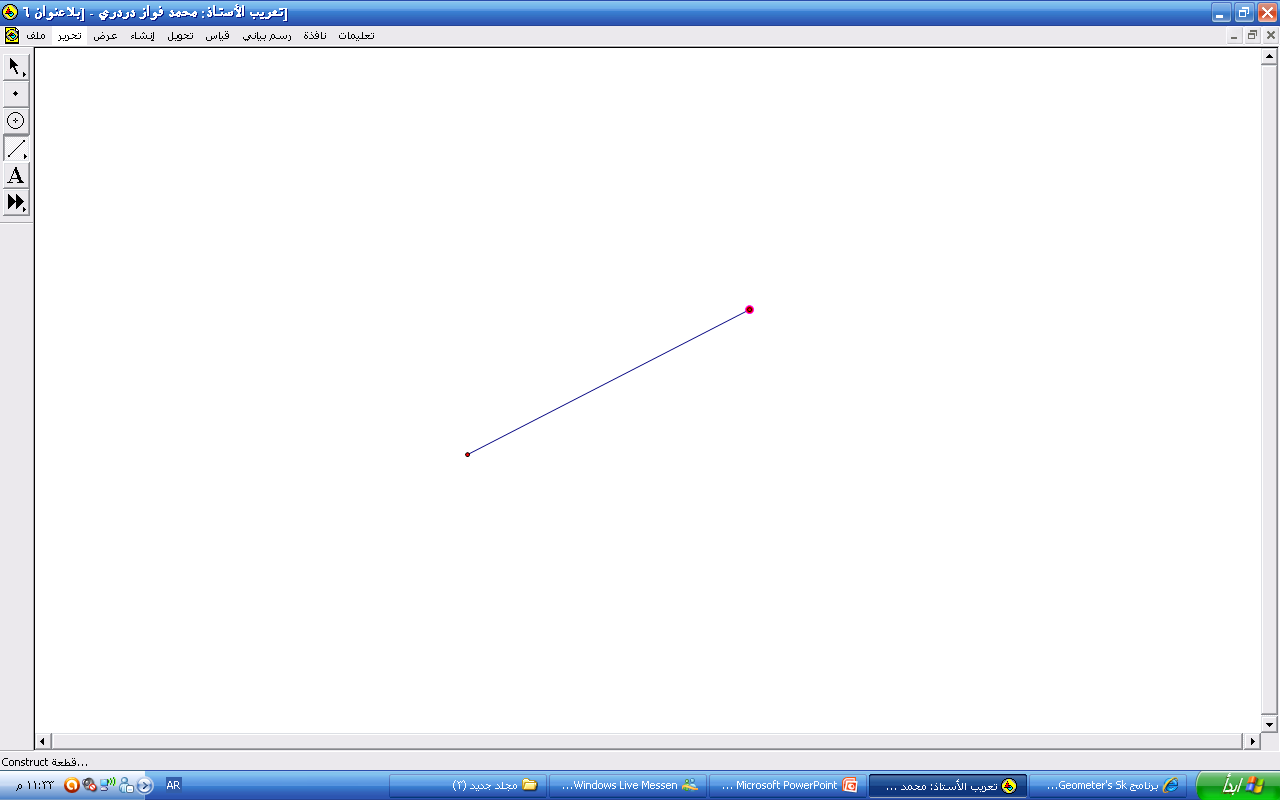 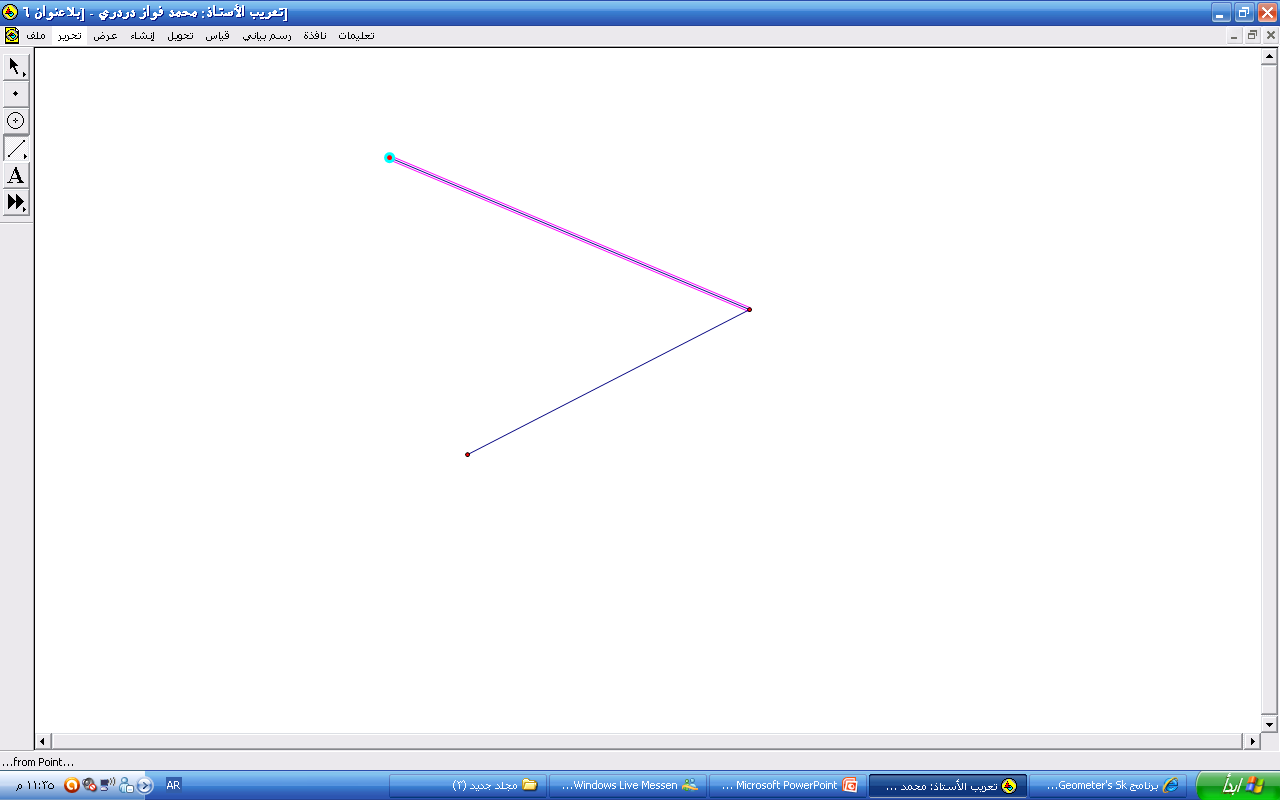 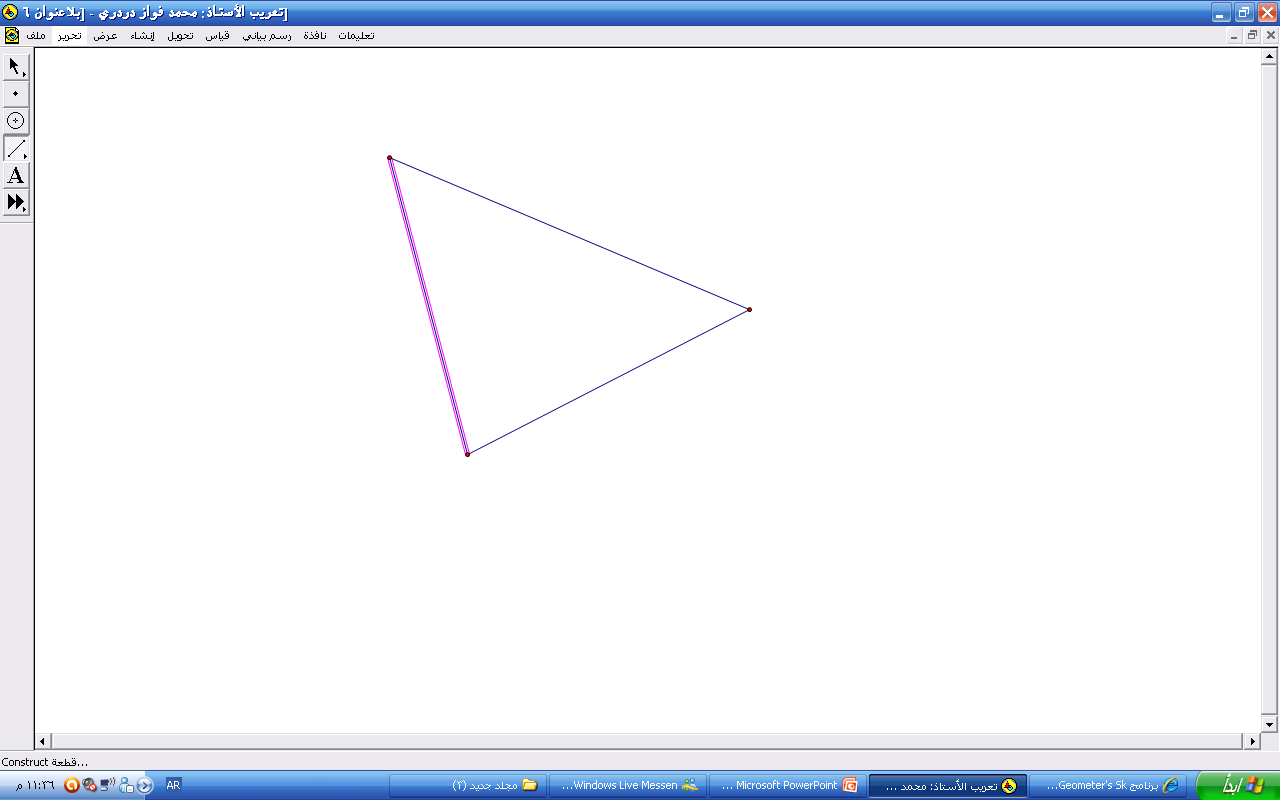 لإلغاء تنشيط العنصر ننقر نقرة واحدة خارج الرسم
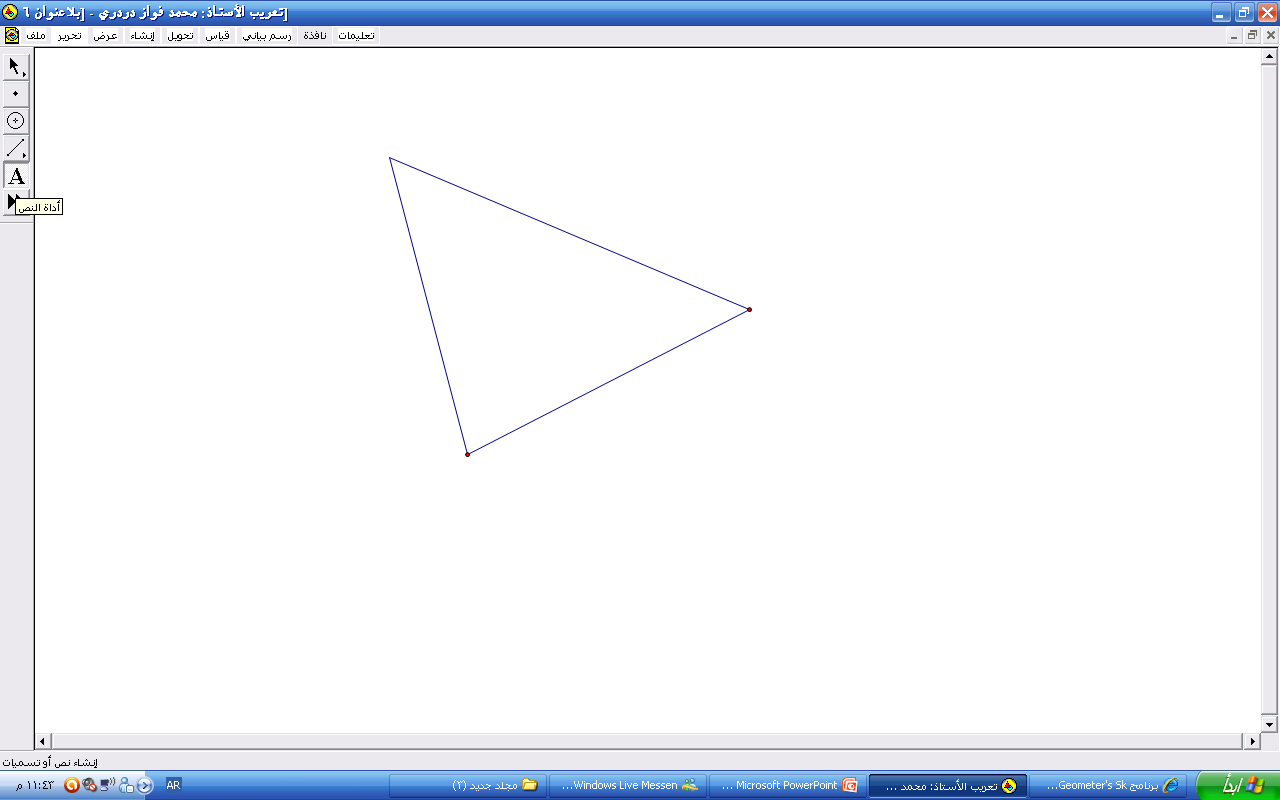 لتحديد مسمى كل نقطة ننقر على أداة النص
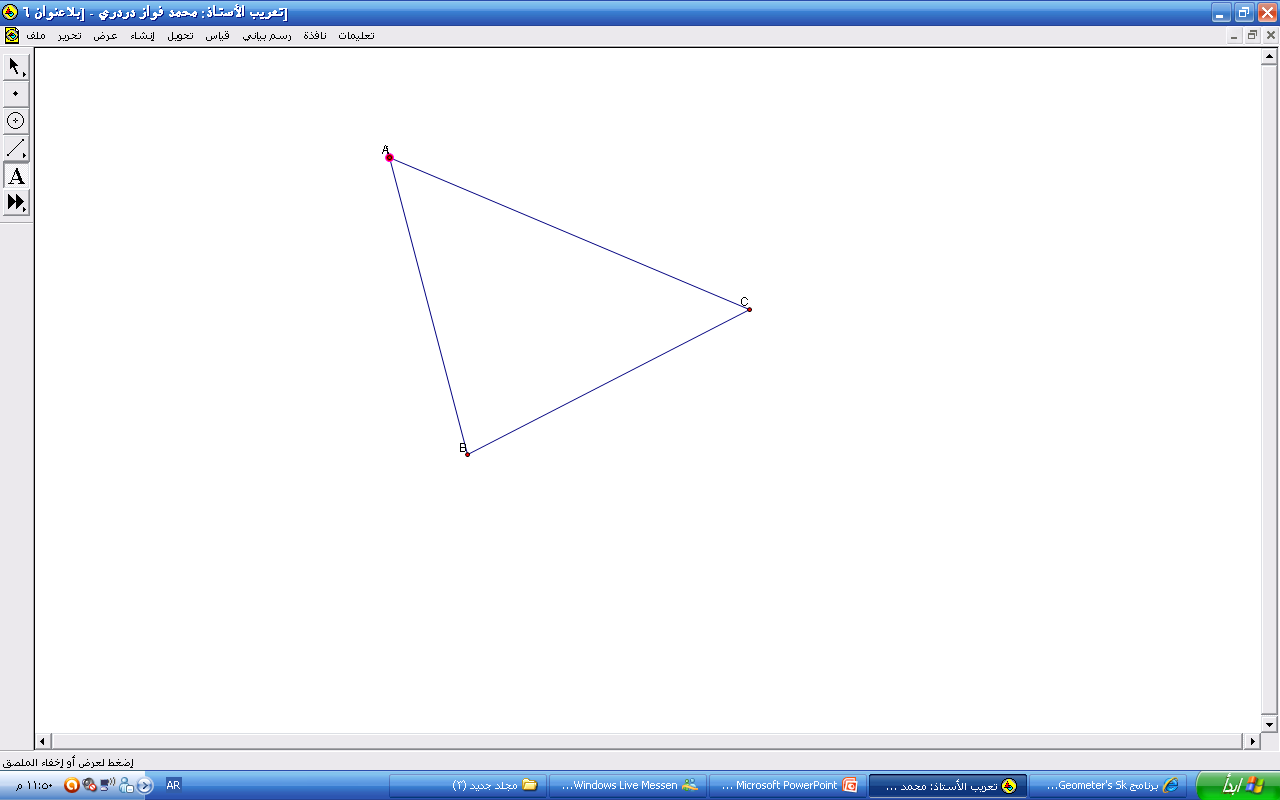 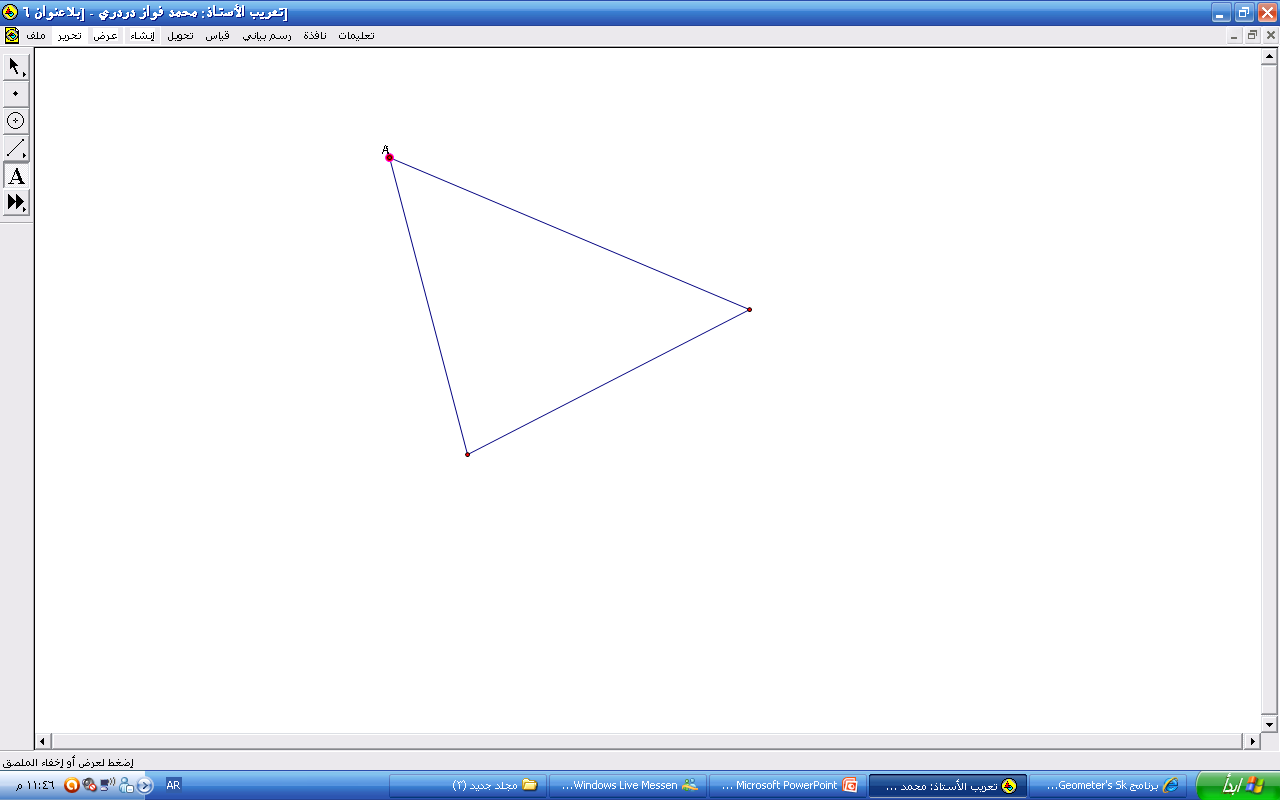 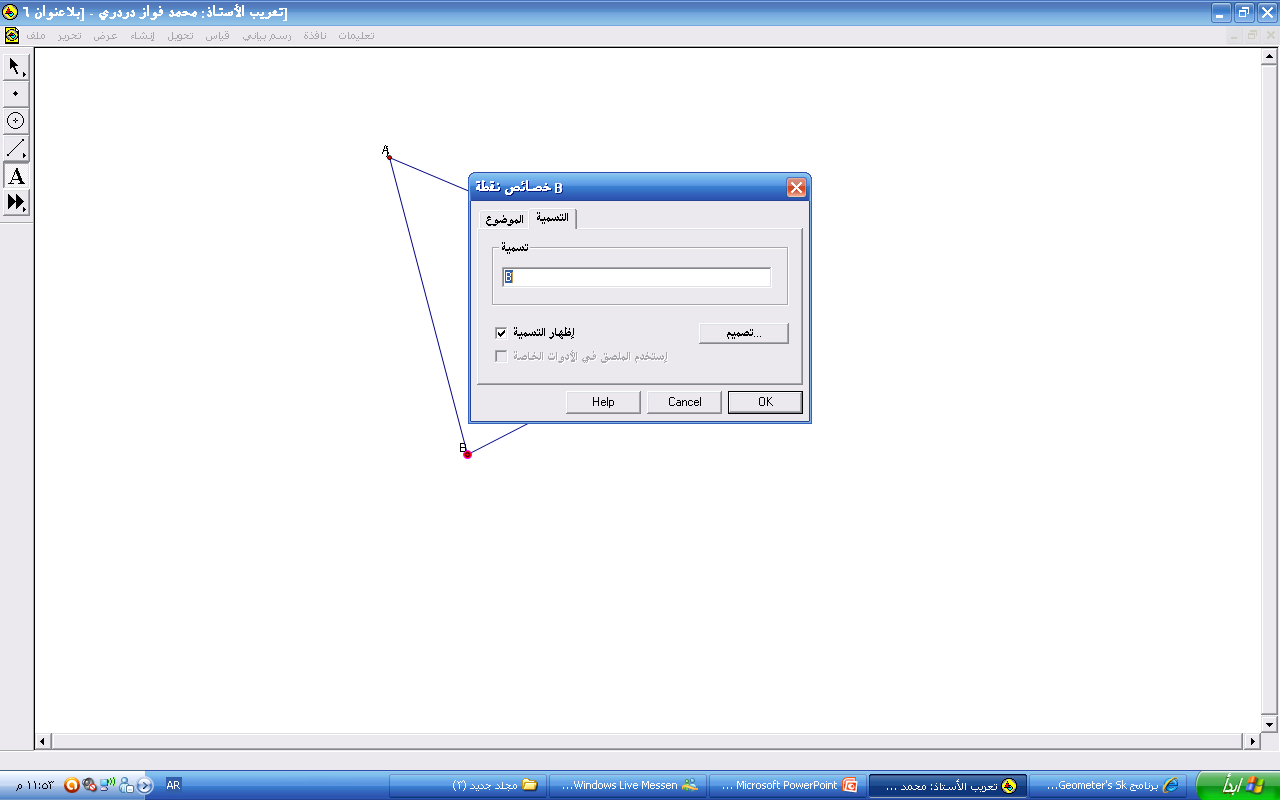 نضع المؤشر على النقطة فتتم تسميتها مباشرة .. وبالمثل بقية النقاط
كتابة المسمى الجديد للنقطة
ملاحظة : يمكن تغيير مسمى النقطة بالنقر مرتين
فتظهر النافذة التالية
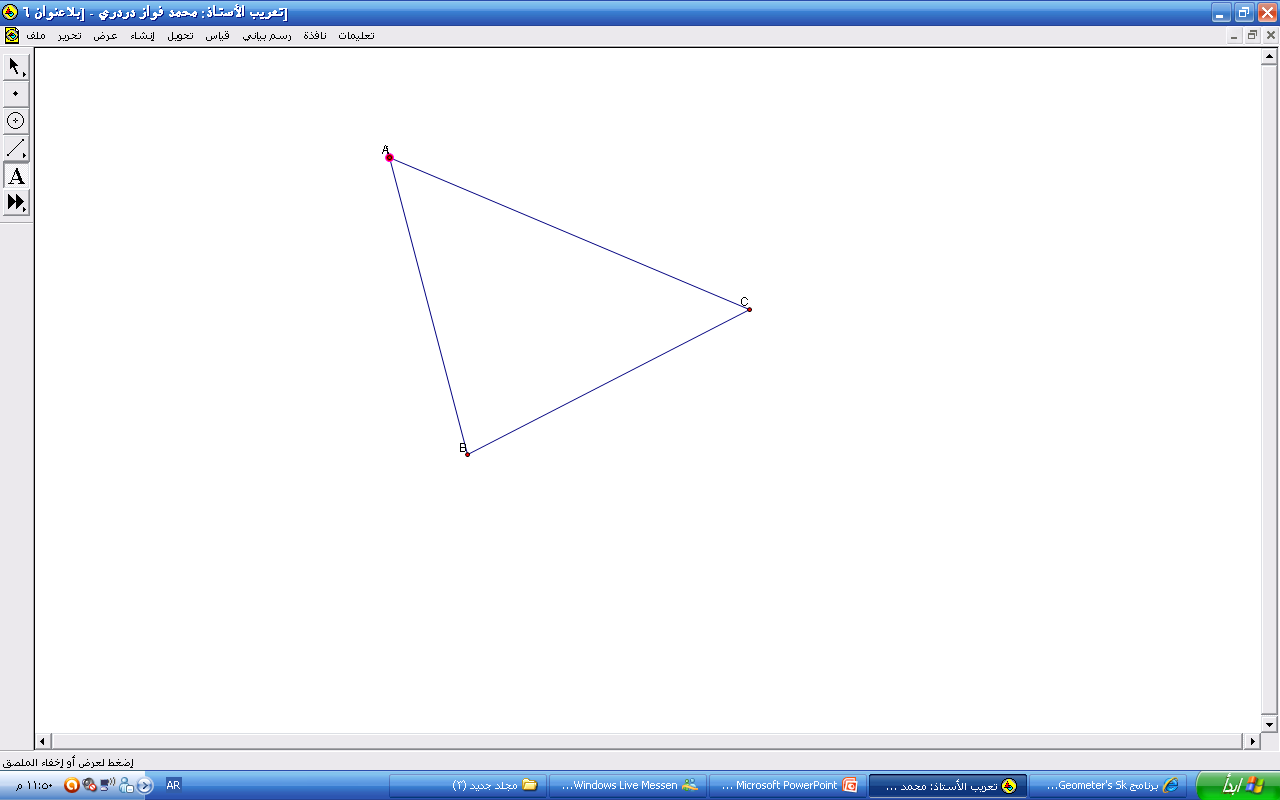 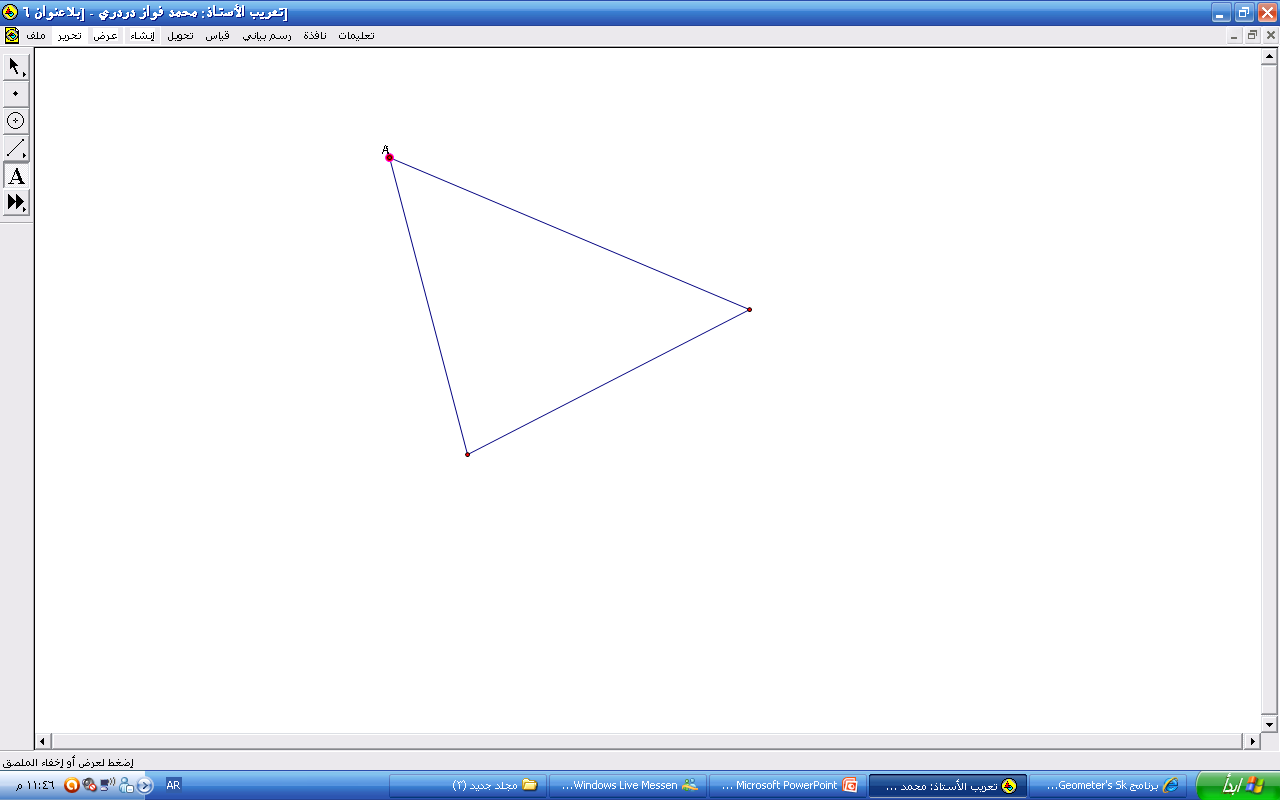 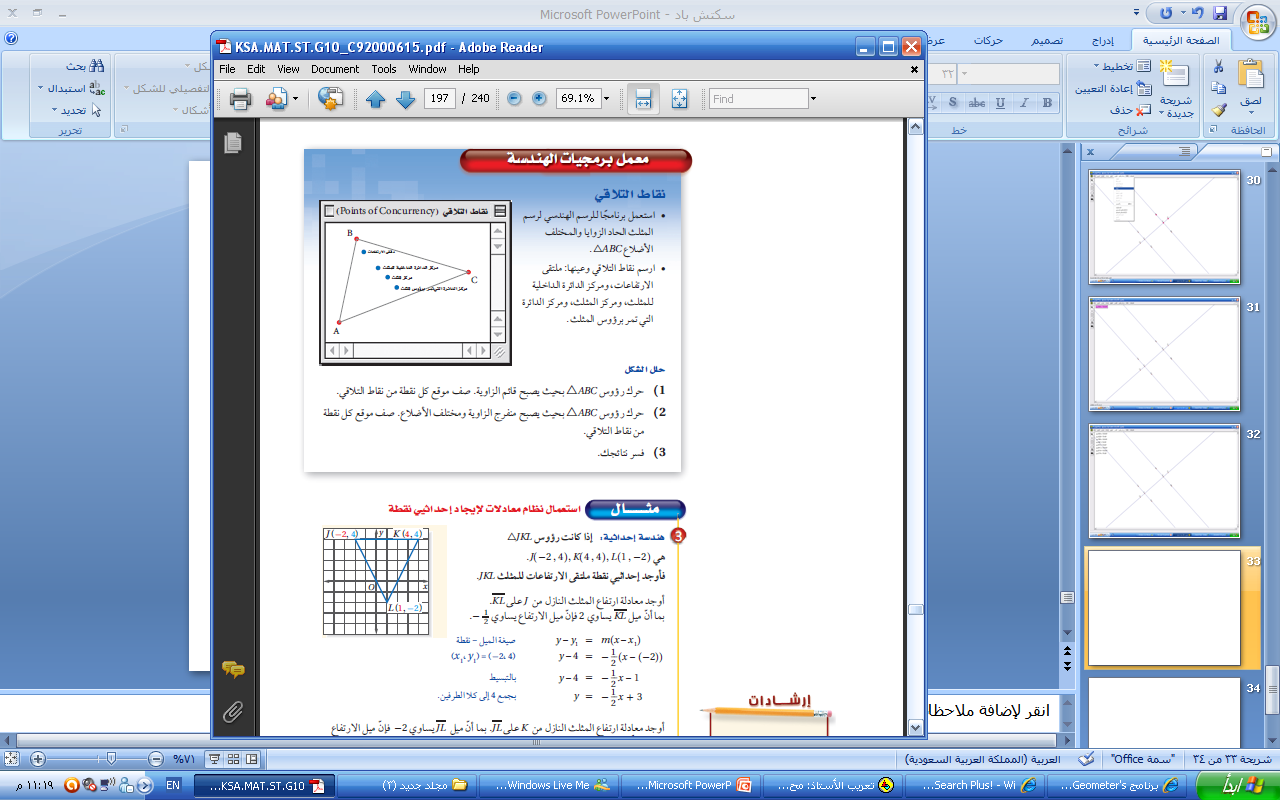 نضع المؤشر على النقطة فتتم تسميتها مباشرة .. وبالمثل بقية النقاط
لتحديد الارتفاع نستخدم أداة السهم :
ننقر نقرة واحدة على احد رؤوس المثلث 
والضغط على Ctrl والضلع المقابل لذلك الرأس
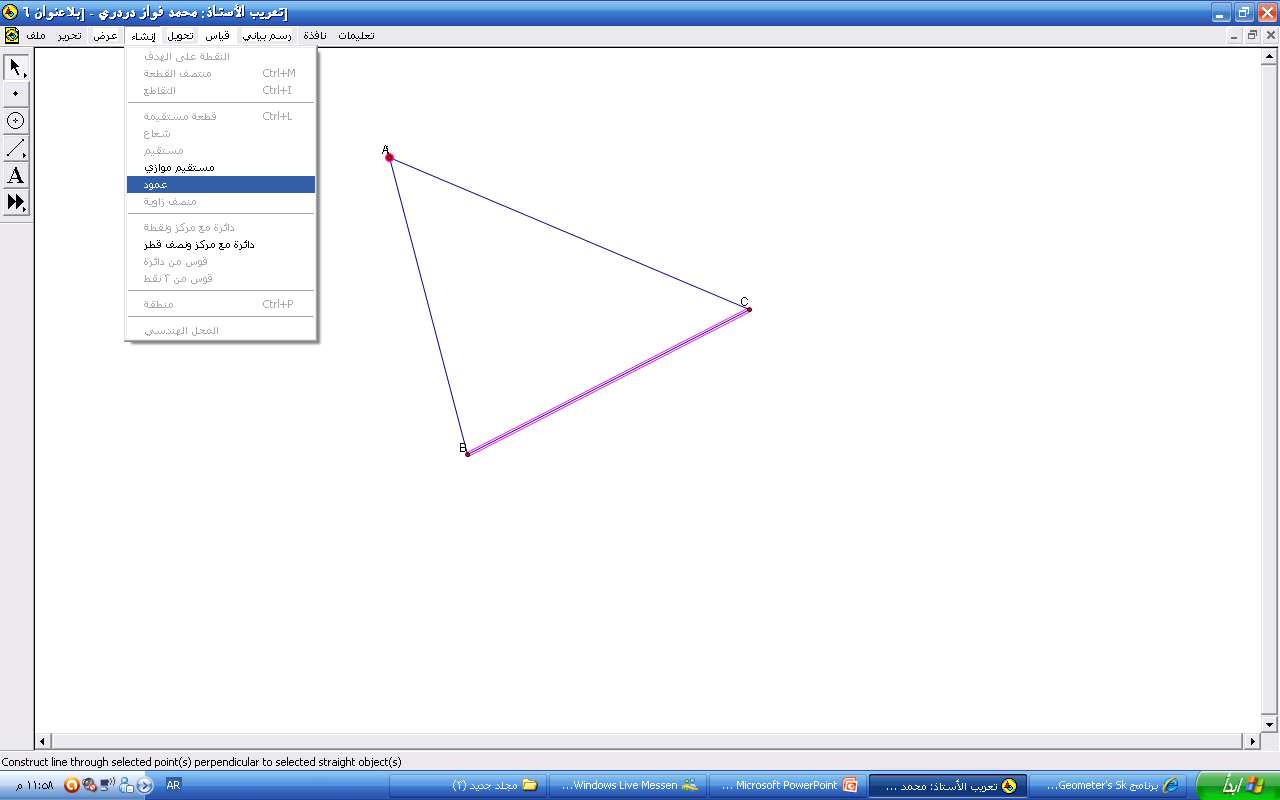 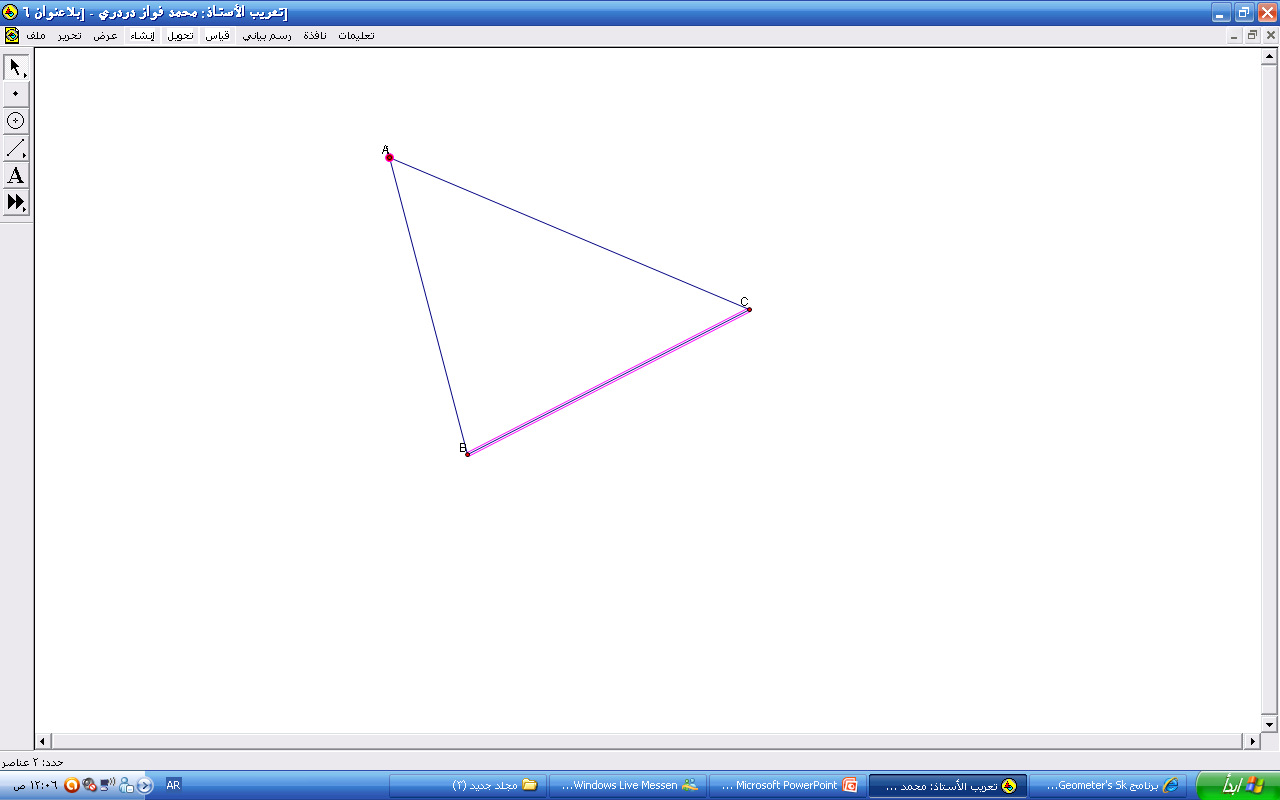 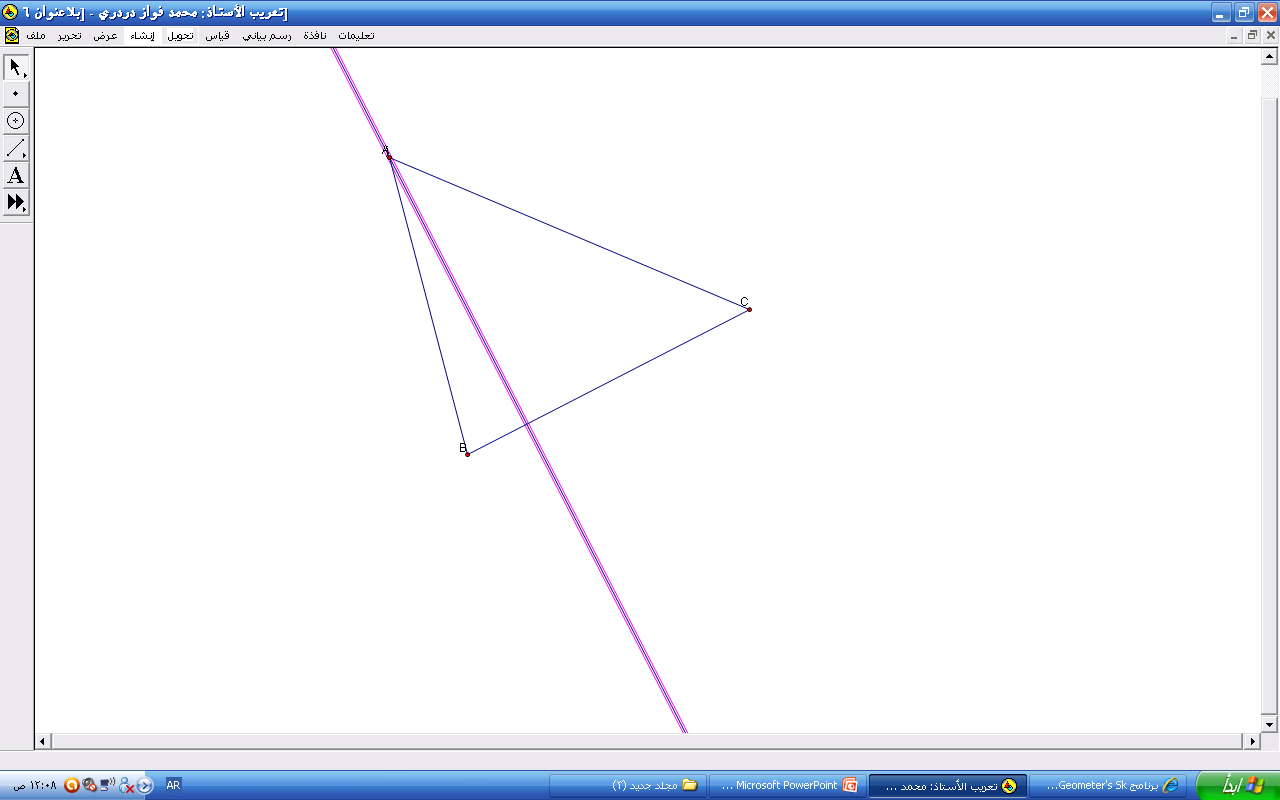 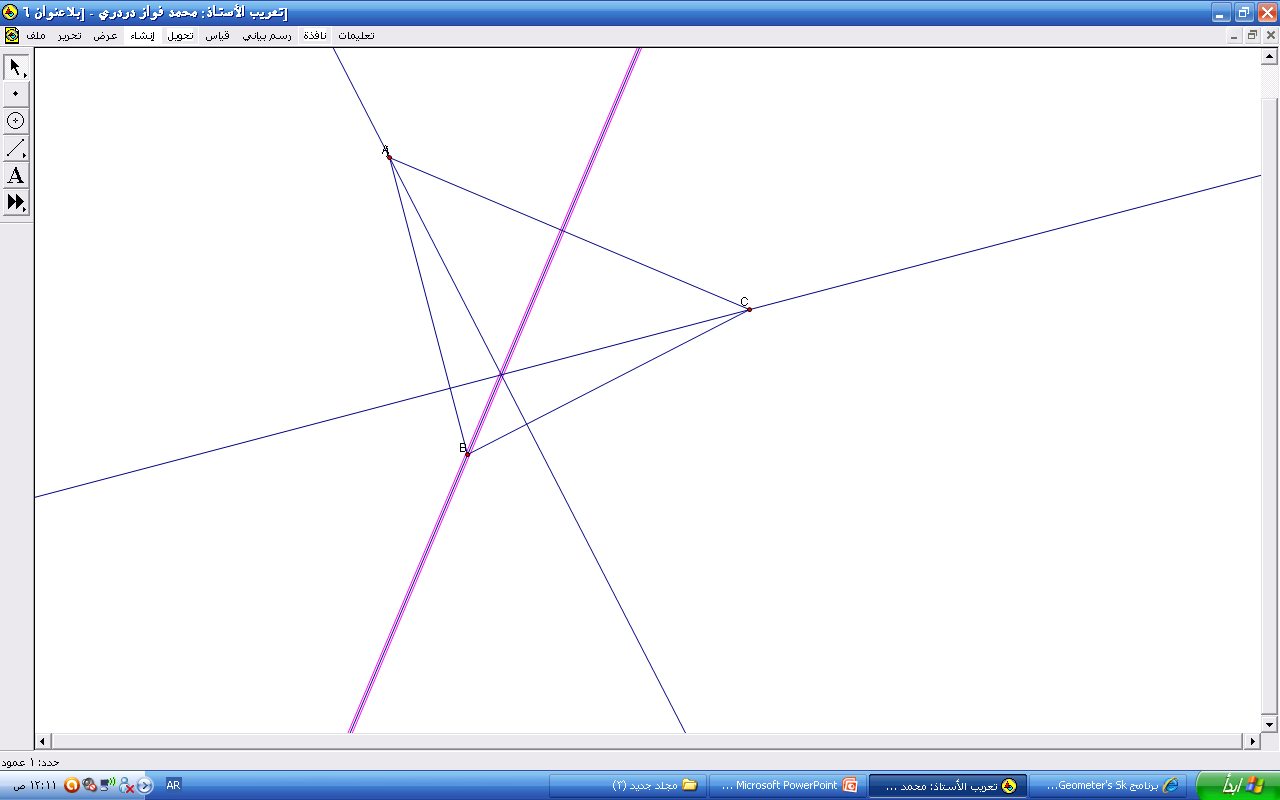 وبنفس الطريقة بقية الارتفاعات
لا تنسى النقر خارج الرسم لإلغاء تنشيط العنصر 
المرسوم مؤخراً
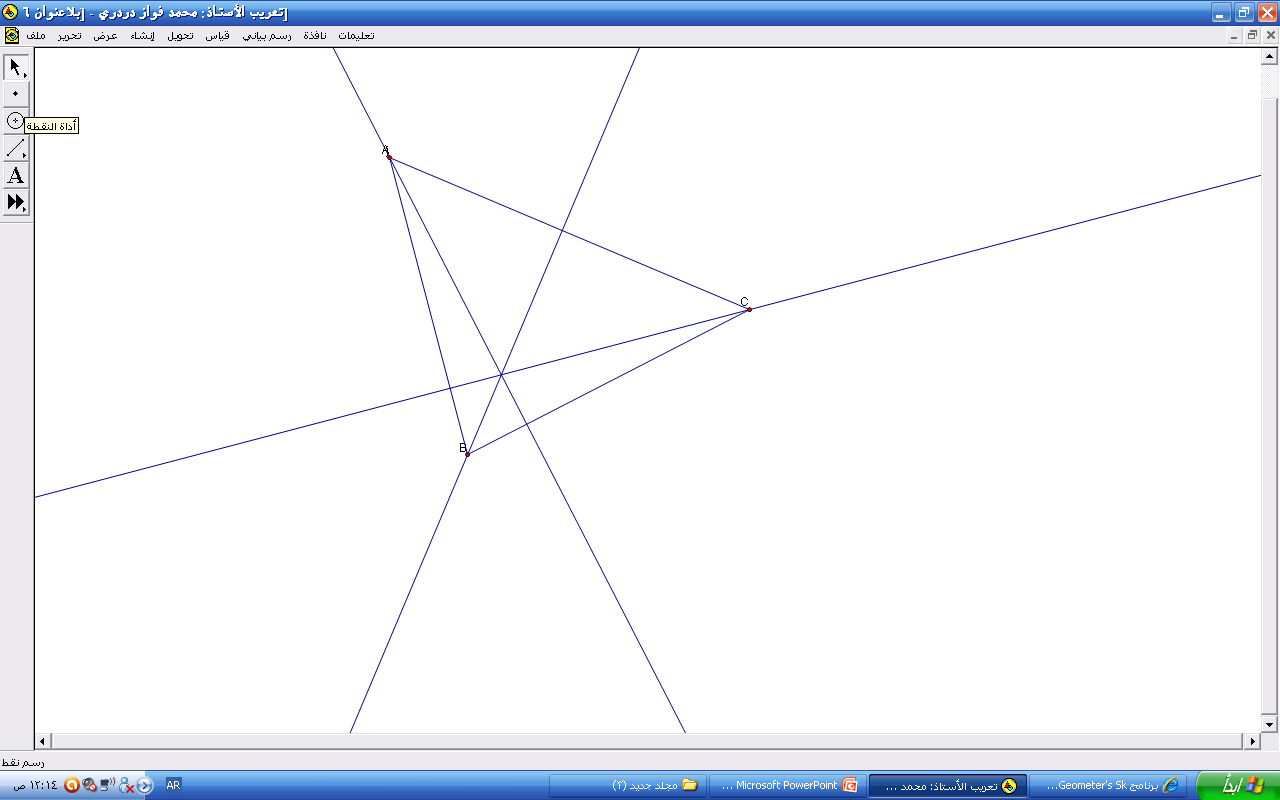 ننقر على أداة النقطة ثم على نقظة التقاء الارتفاعات ونسميها ( سبق شرح كيفية التسمية )
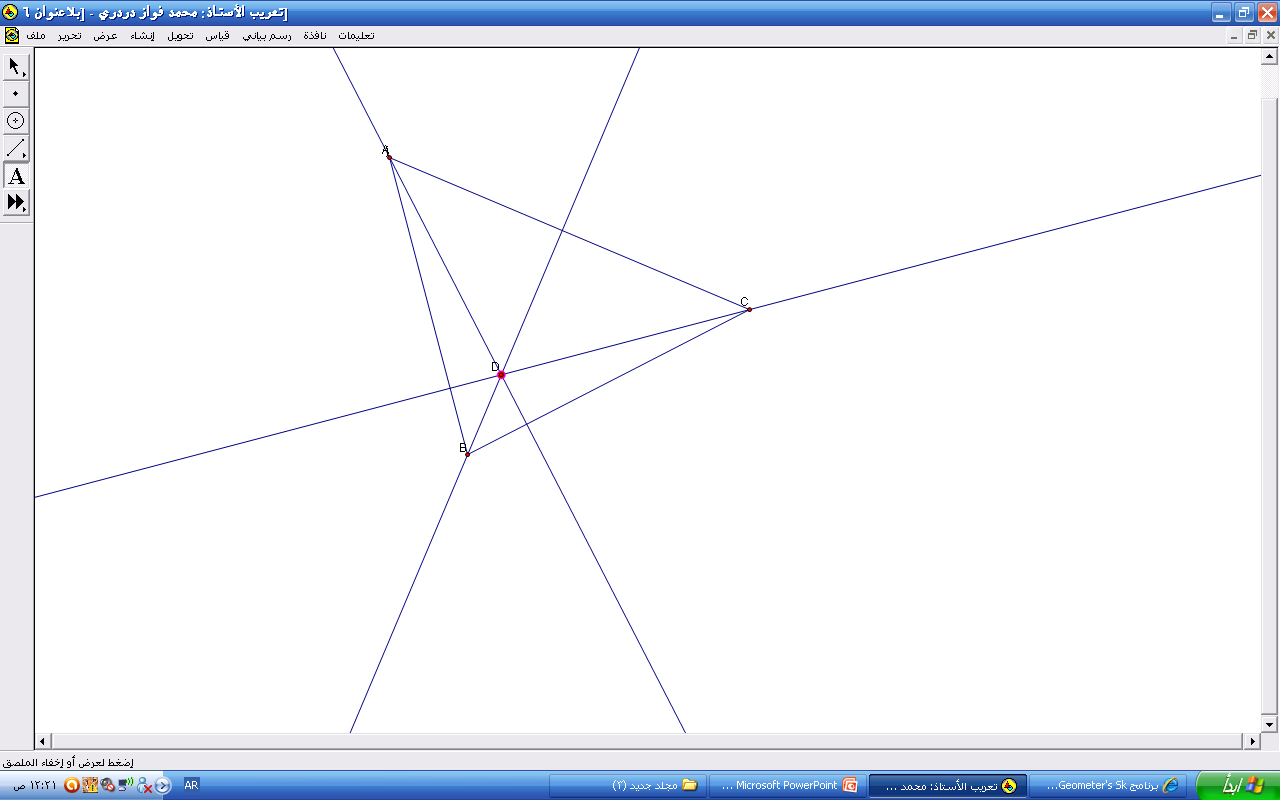 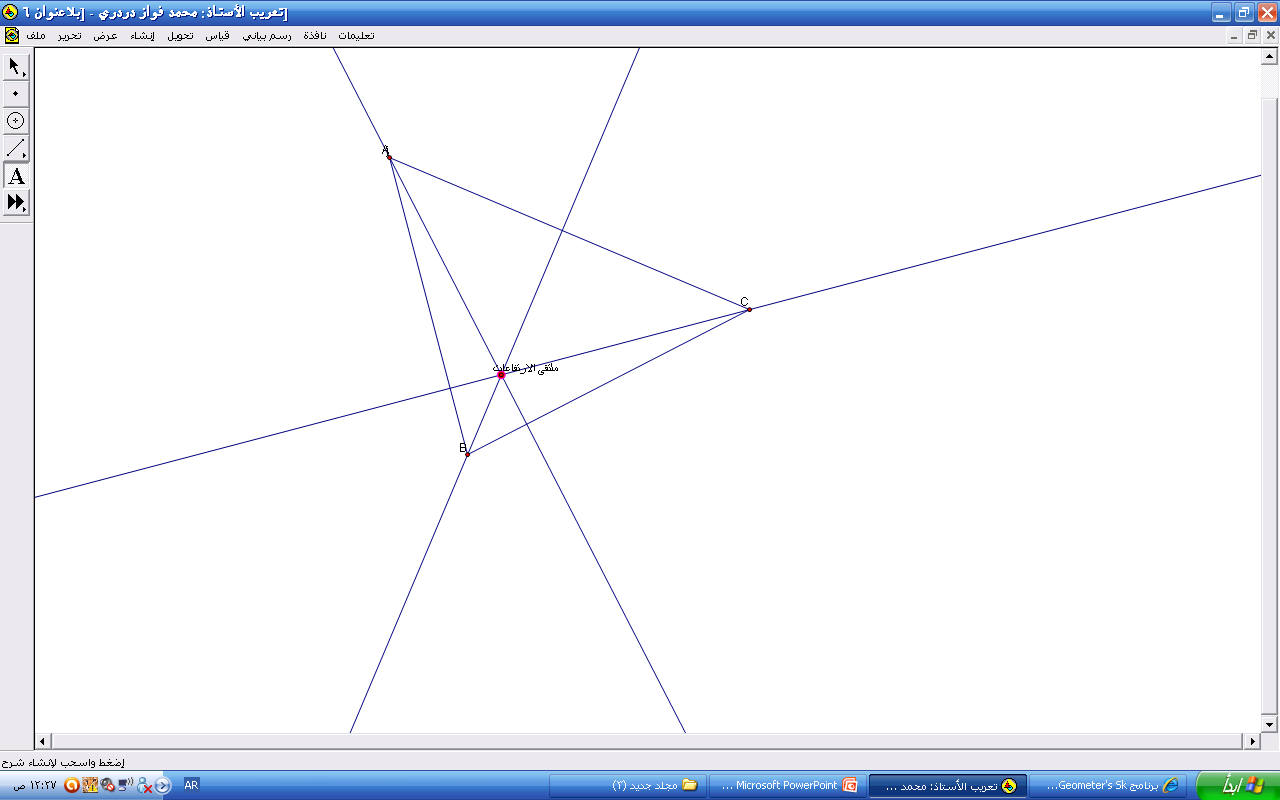 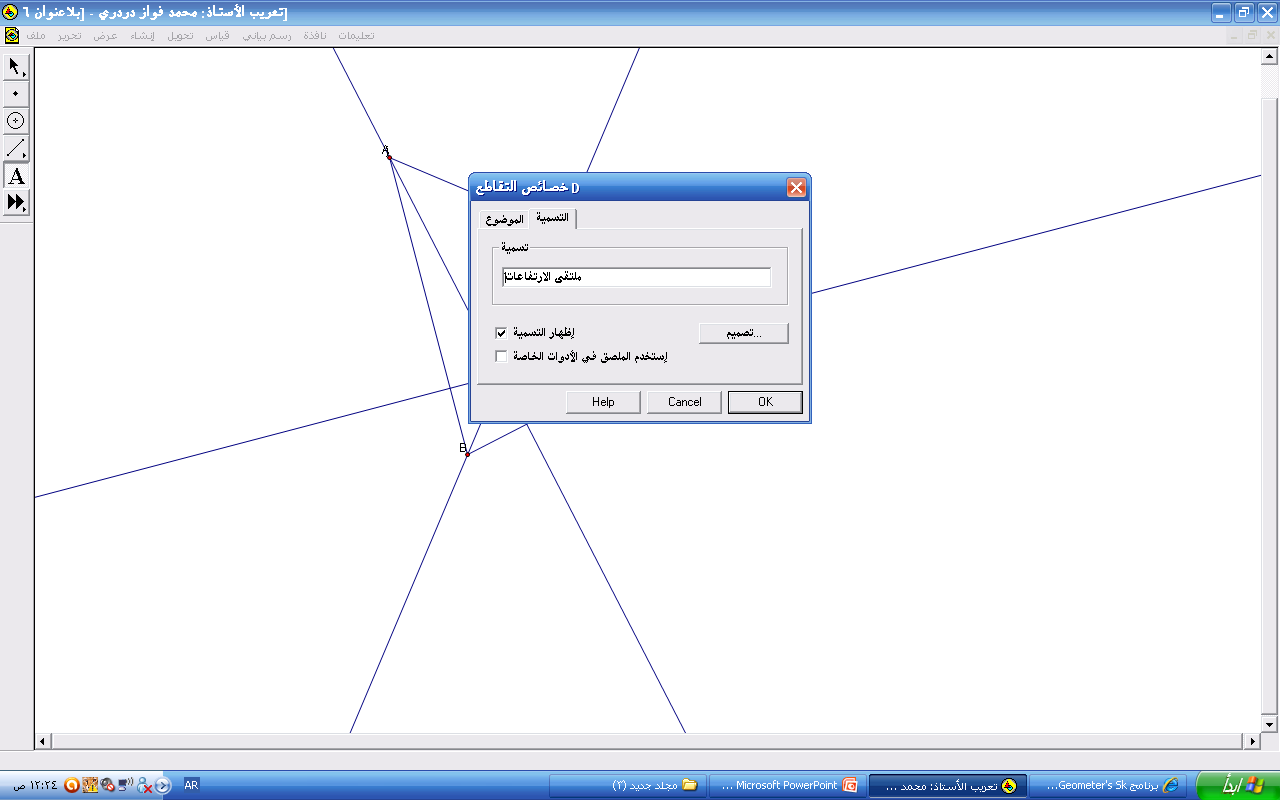 يمكننا تغيير مسمى النقطة من  D إلى ( ملتقى الارتفاعات )  بالنقر مرتين على النقطة وكتابة الاسم الجديد في النافذة .
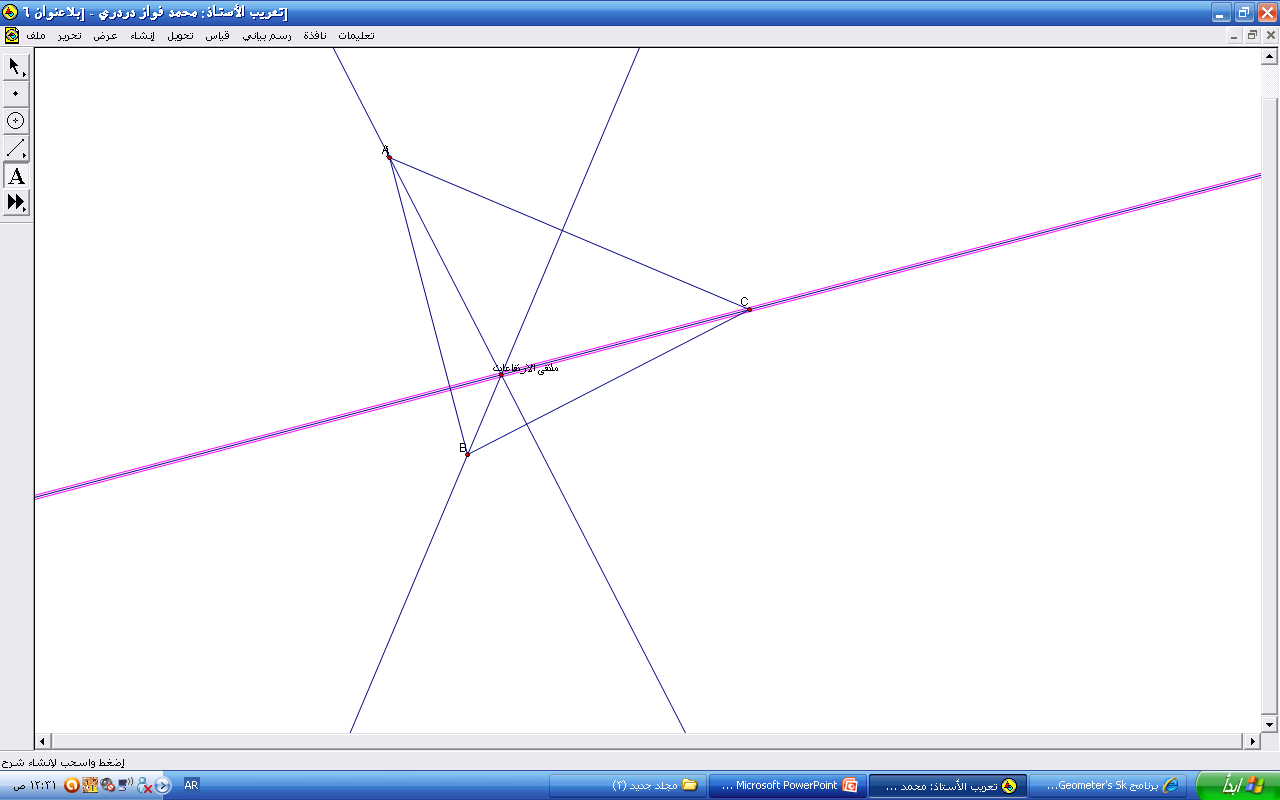 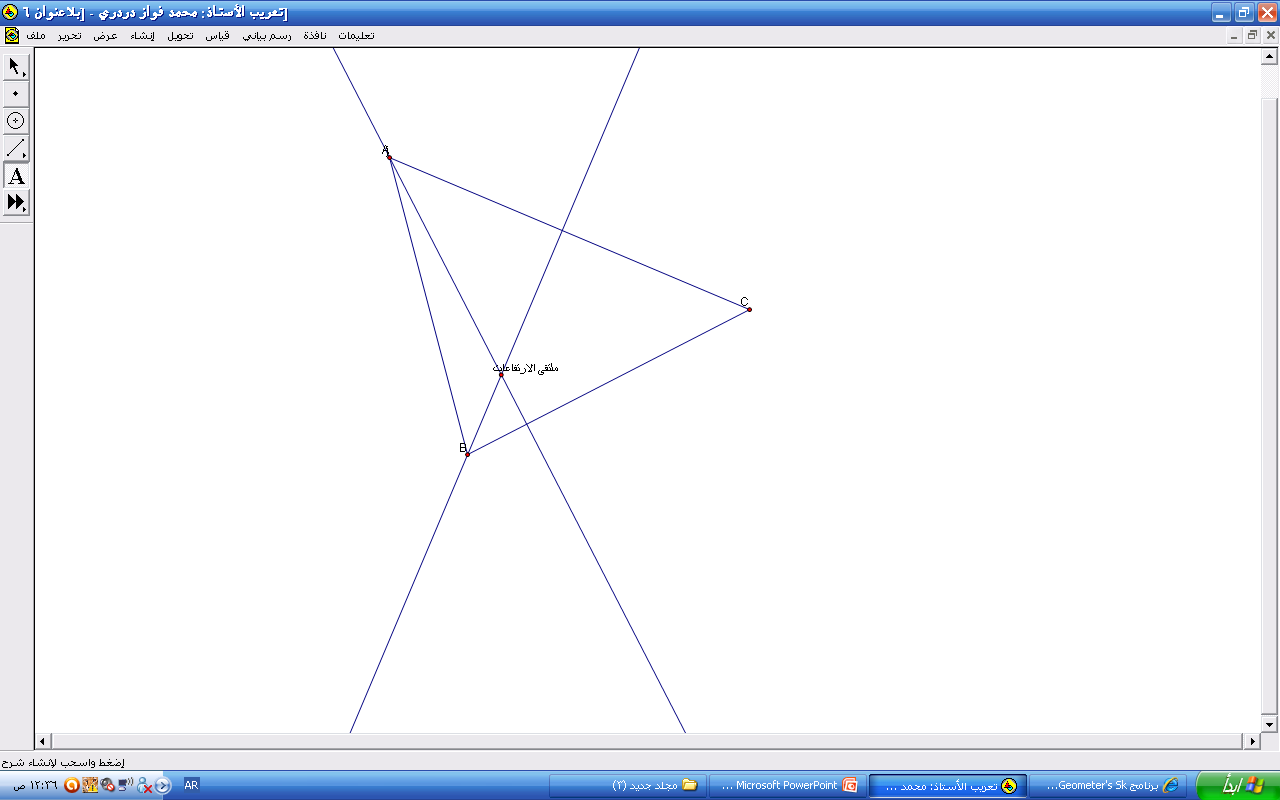 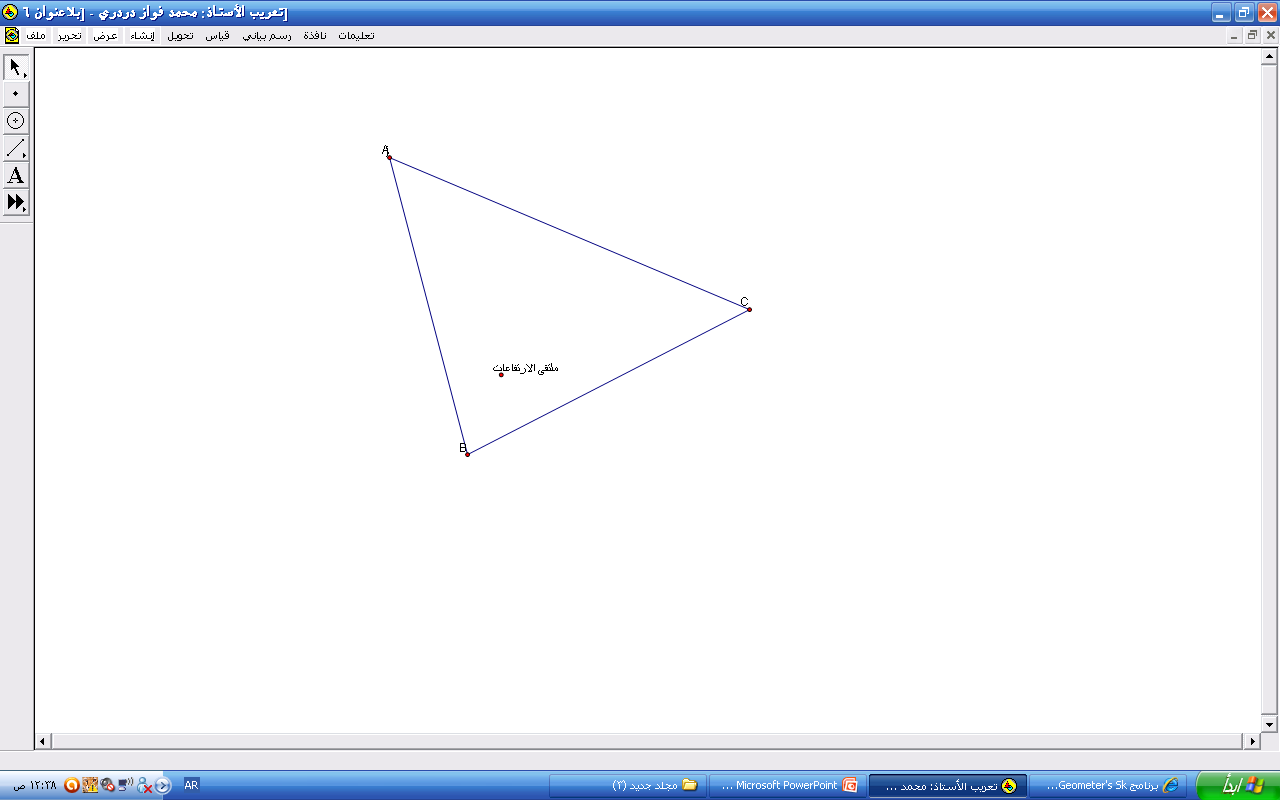 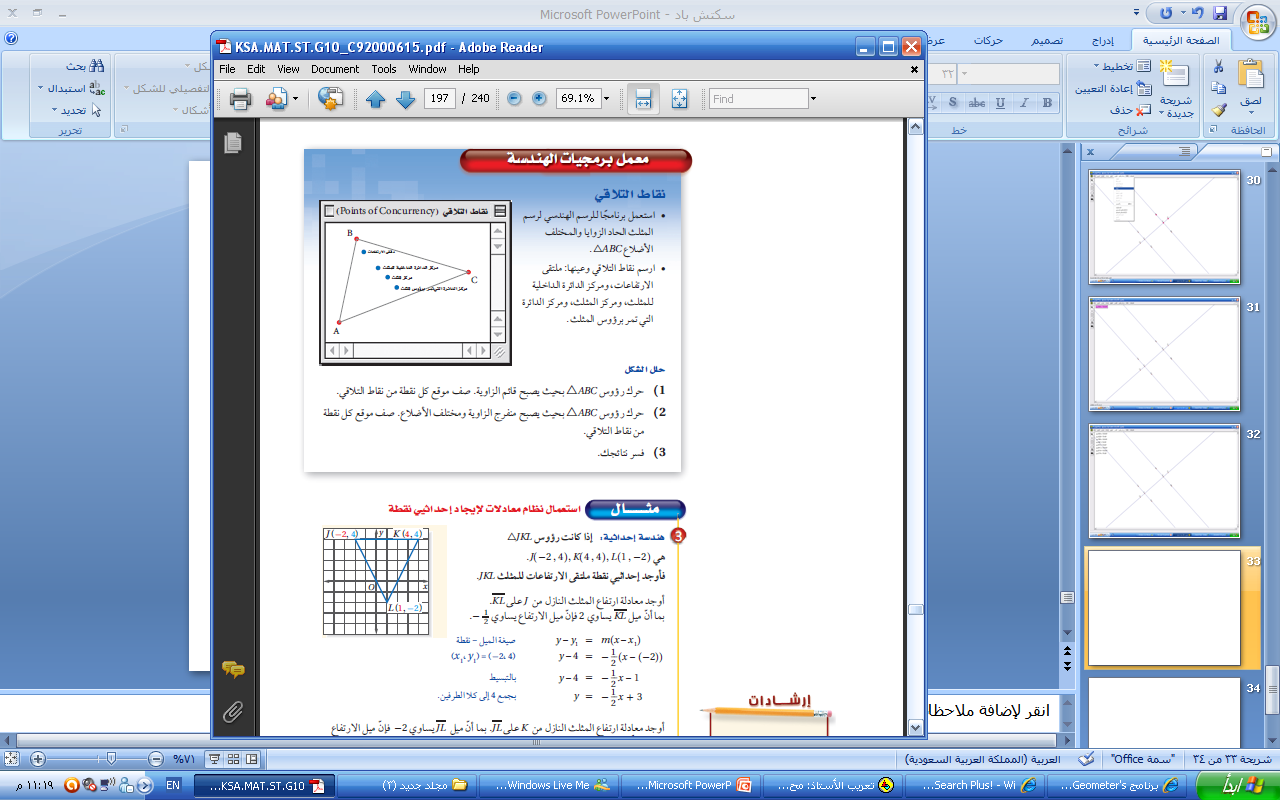 يمكن إخفاء العمود بالنقر على أداة السهم ثم النقر على العمود المراد إخفاؤه
نختار أداة السهم لتحديد النقاط الثلاث A ,B , C
وبنفس الطريقة بقية الأعمدة
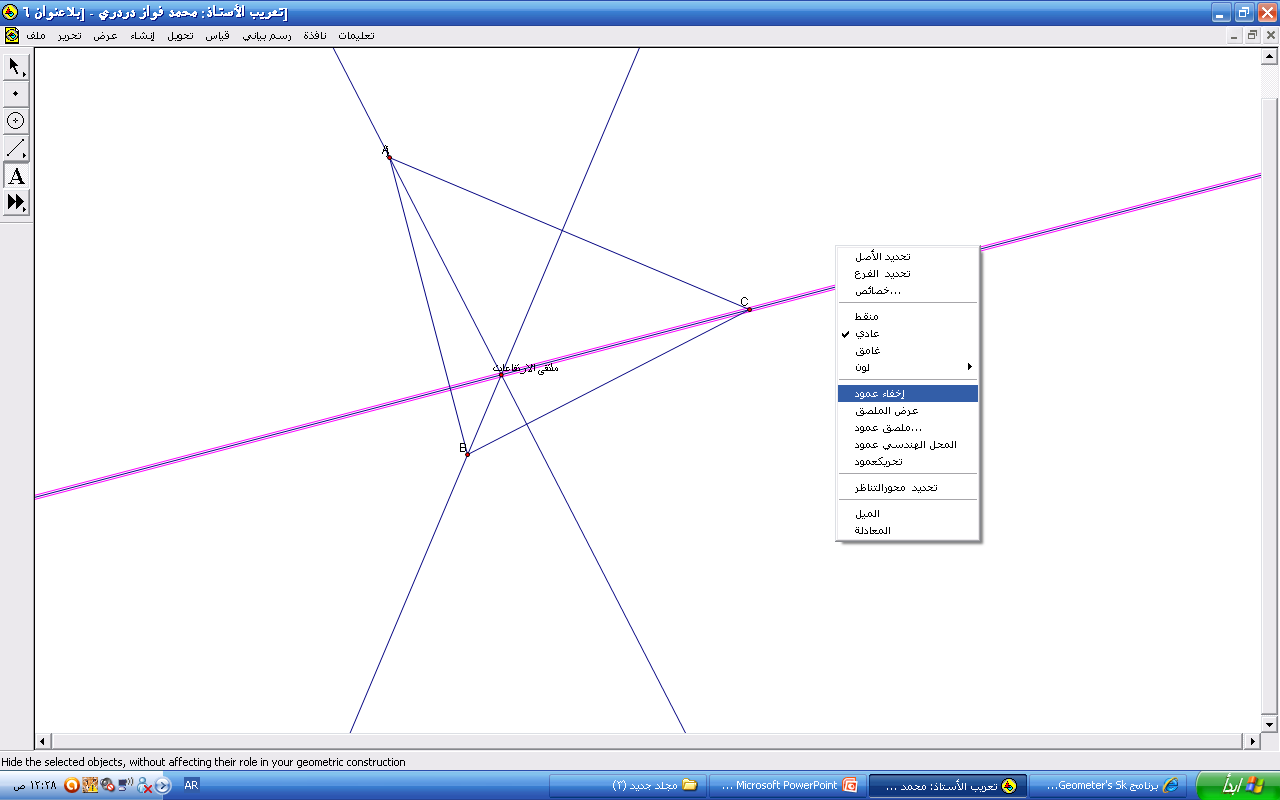 مركز الدائرة الداخلية للمثلث هي نقطة التقاء منصفات زواياه الداخلية
نختار
فيختفي العمود
إذاً نبدأ برسم منصفات زوايا المثلث
بكم نقطة تتحدد الزاوية ؟
ثم زر الماوس الأيمن فتظهر قائمة المنسدلة
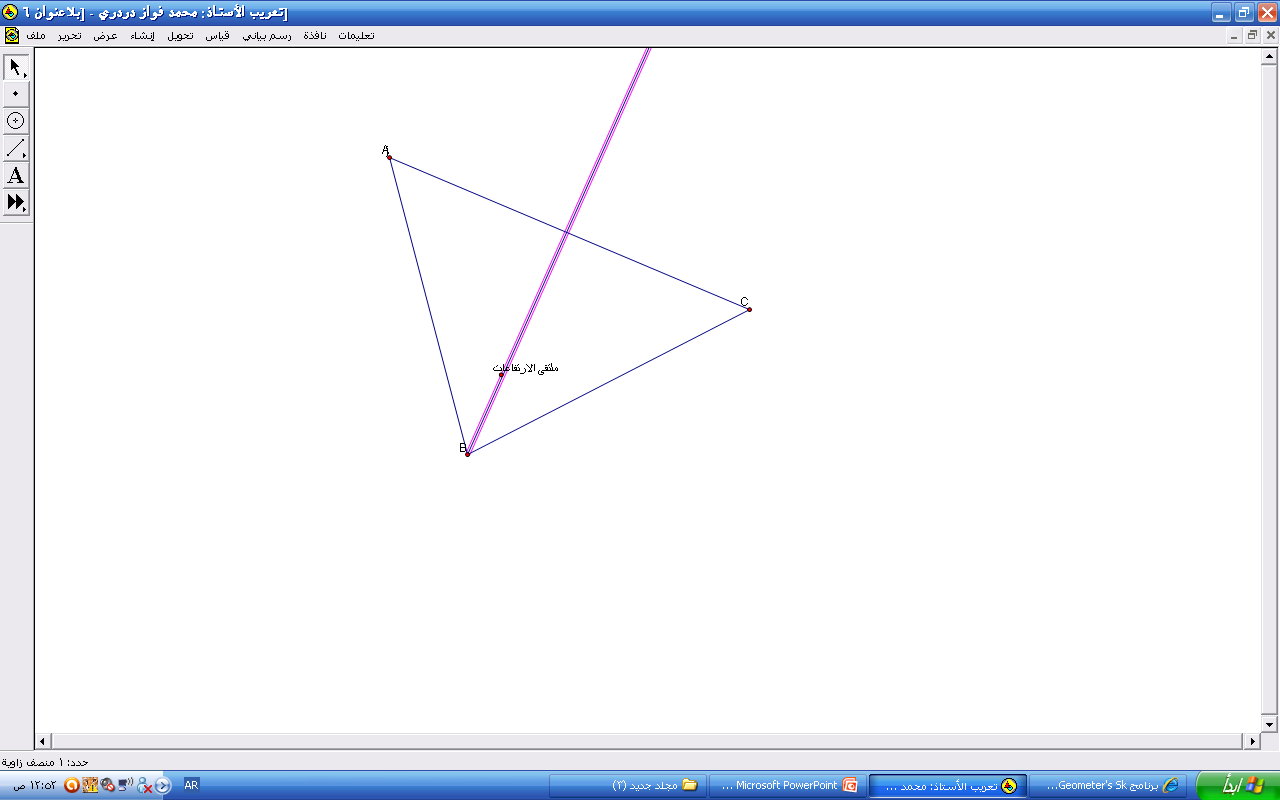 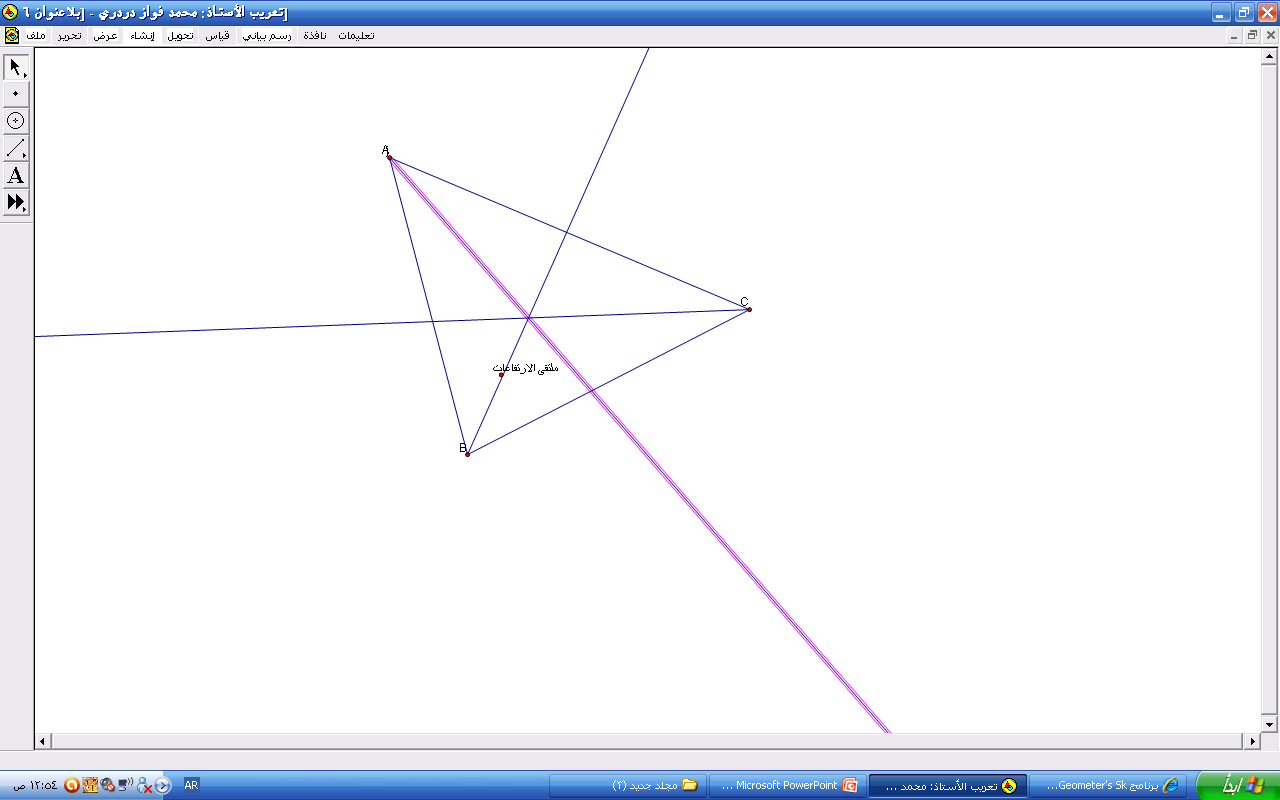 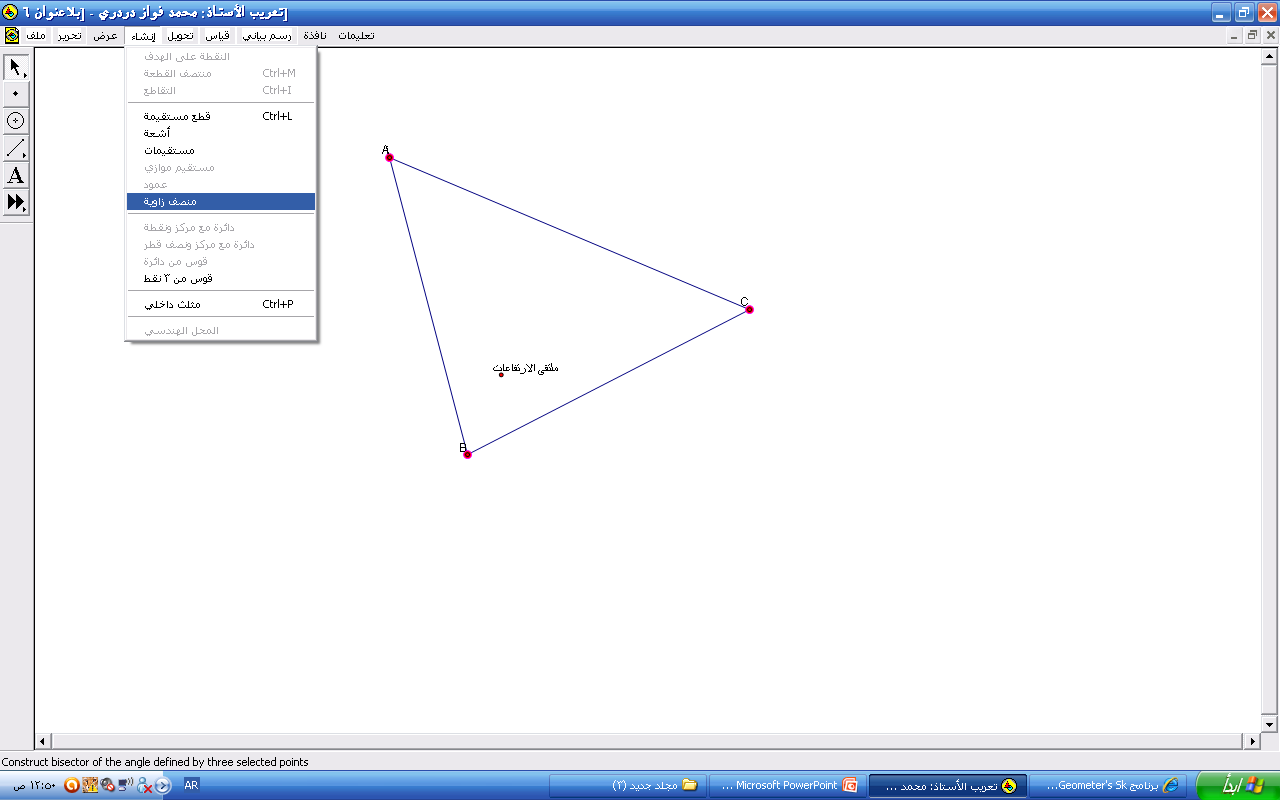 ويتم تحديد منصفي الزاويتين المتبقيتين بنفس الطريقة
نحدد نقطة الالتقاء كما سبق تحديد ملتقى الارتفاعات وتعاد تسمية النقطة وإخفاء المنصفات كما سبق شرحه
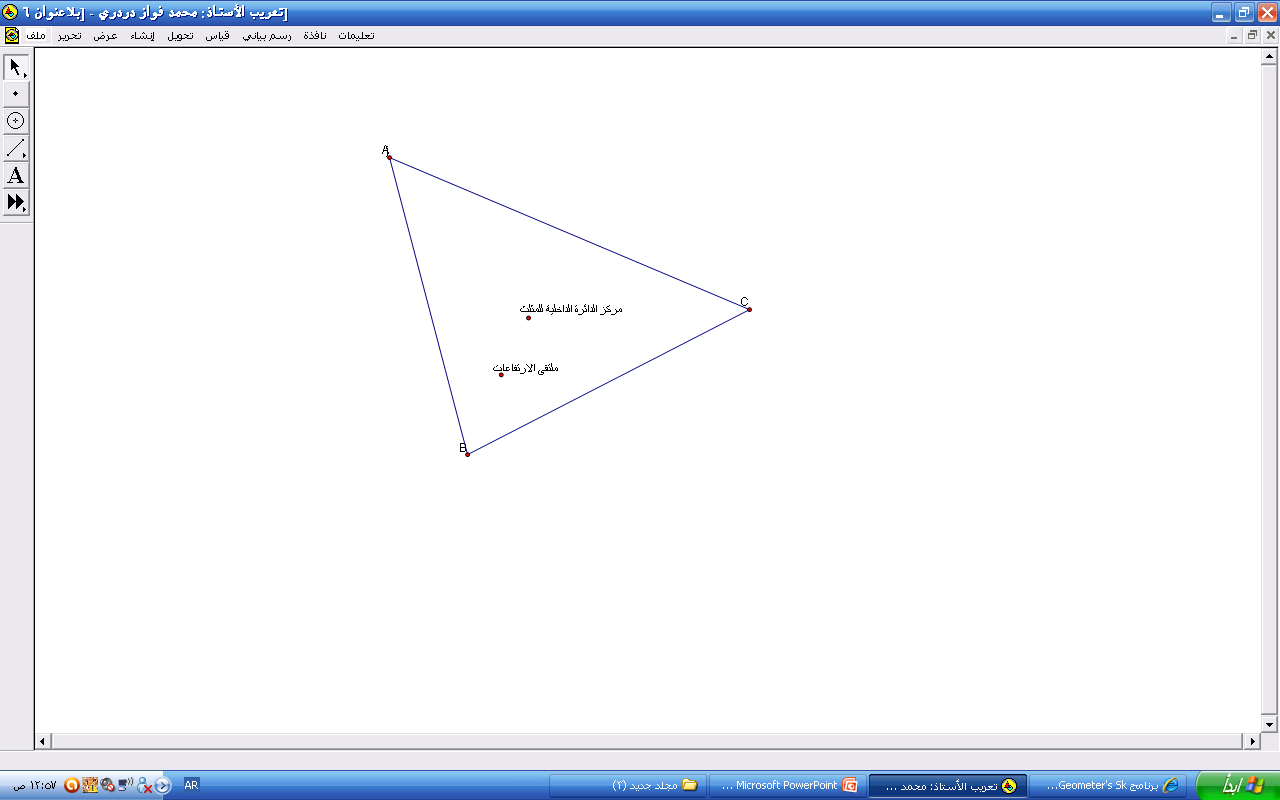 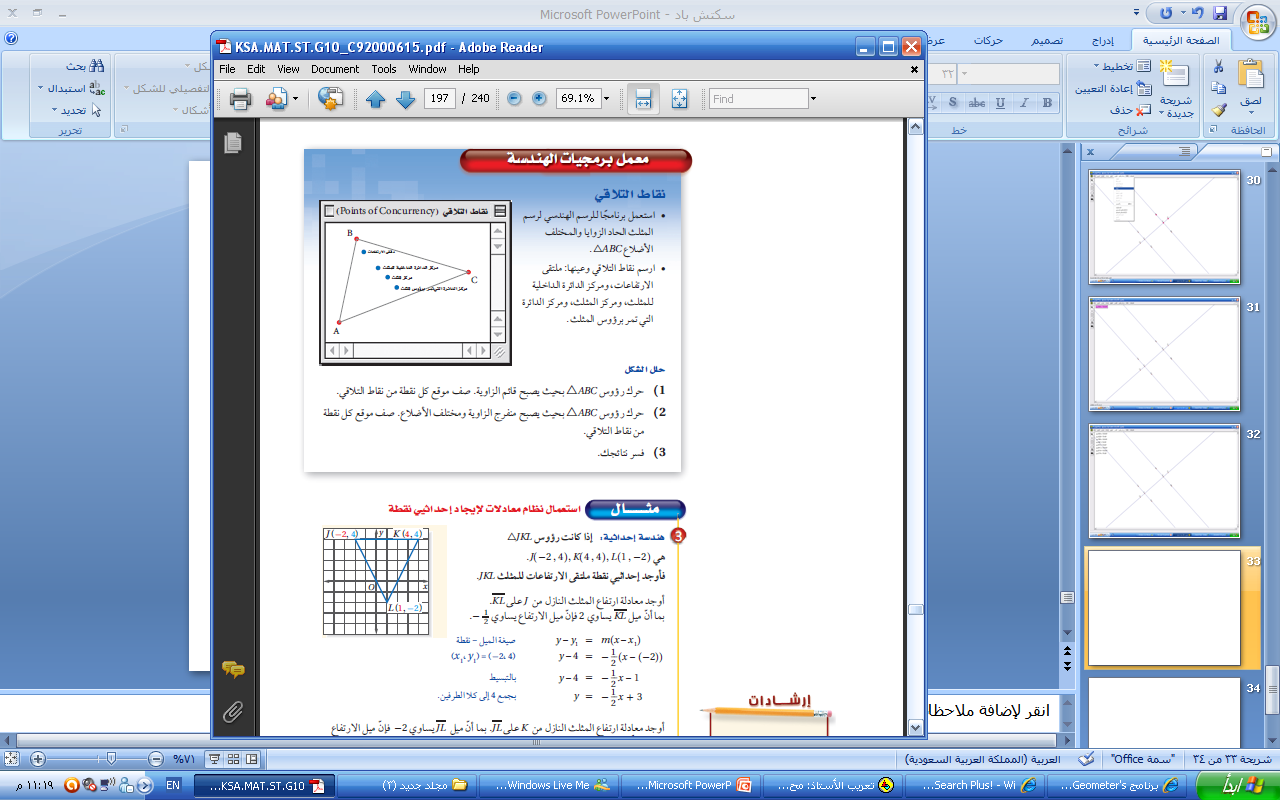 مركز المثلث هو نقطة التقاء القطع المتوسطة فيه
كيف نرسم القطعة المتوسطة في مثلث ؟
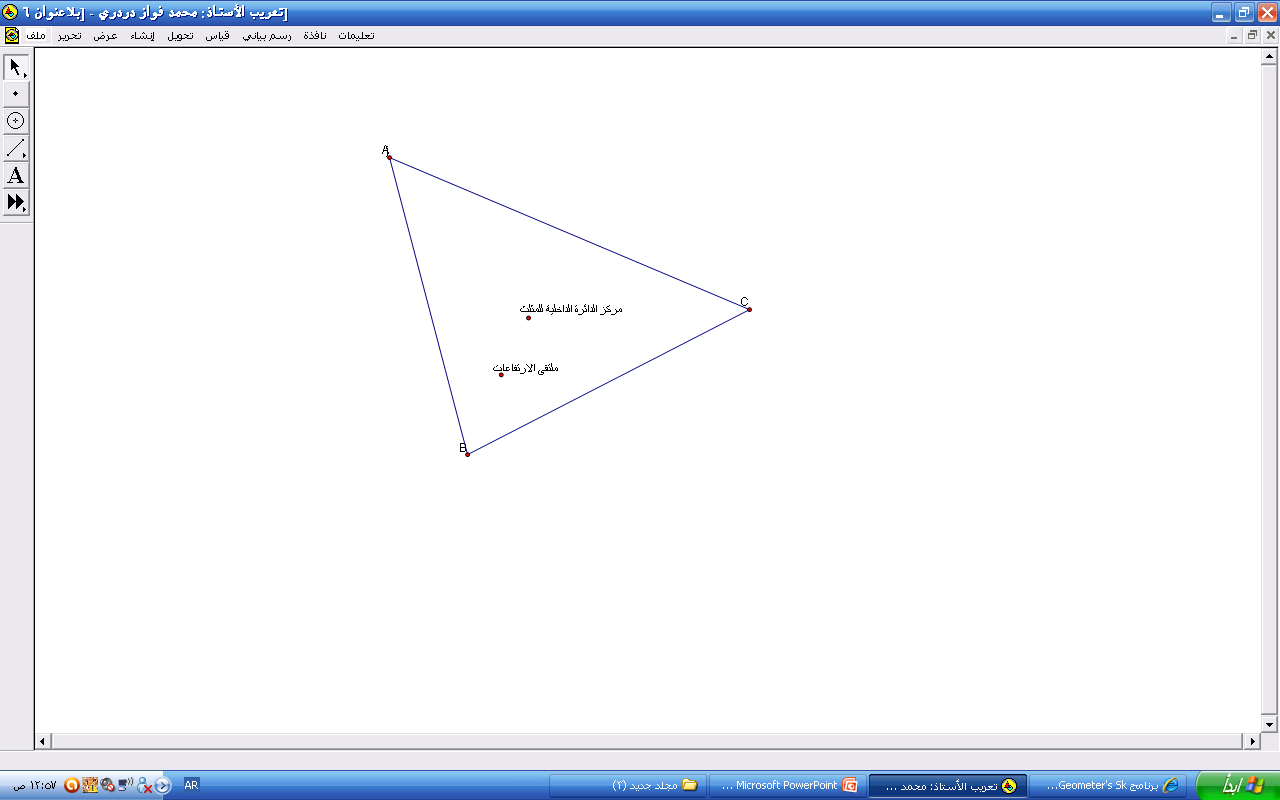 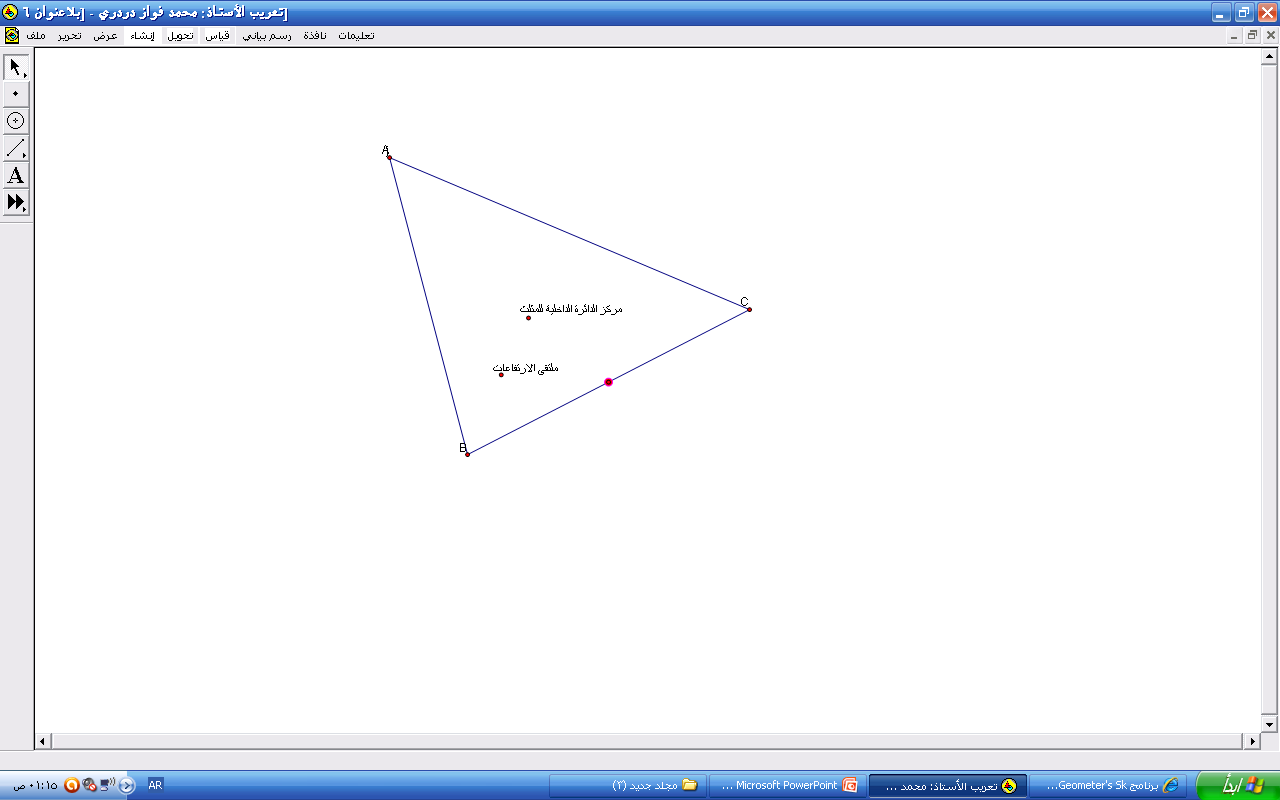 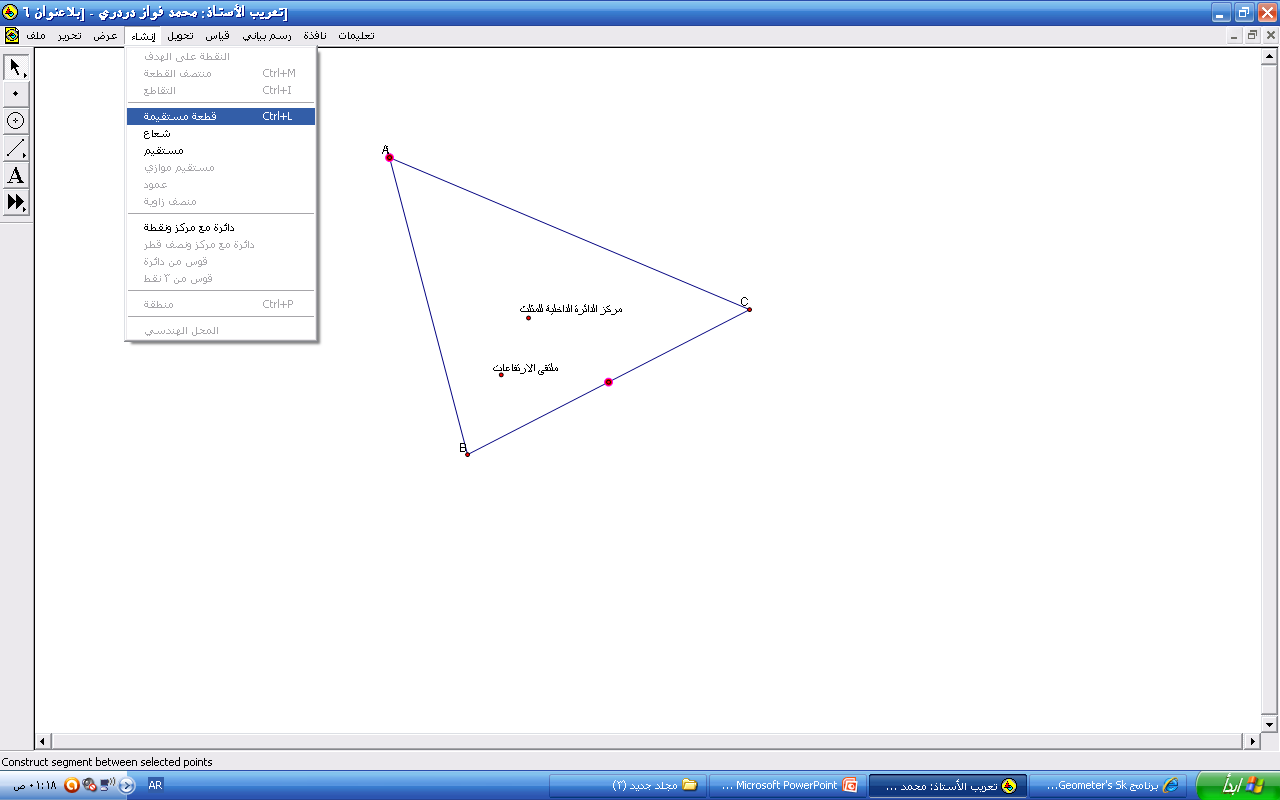 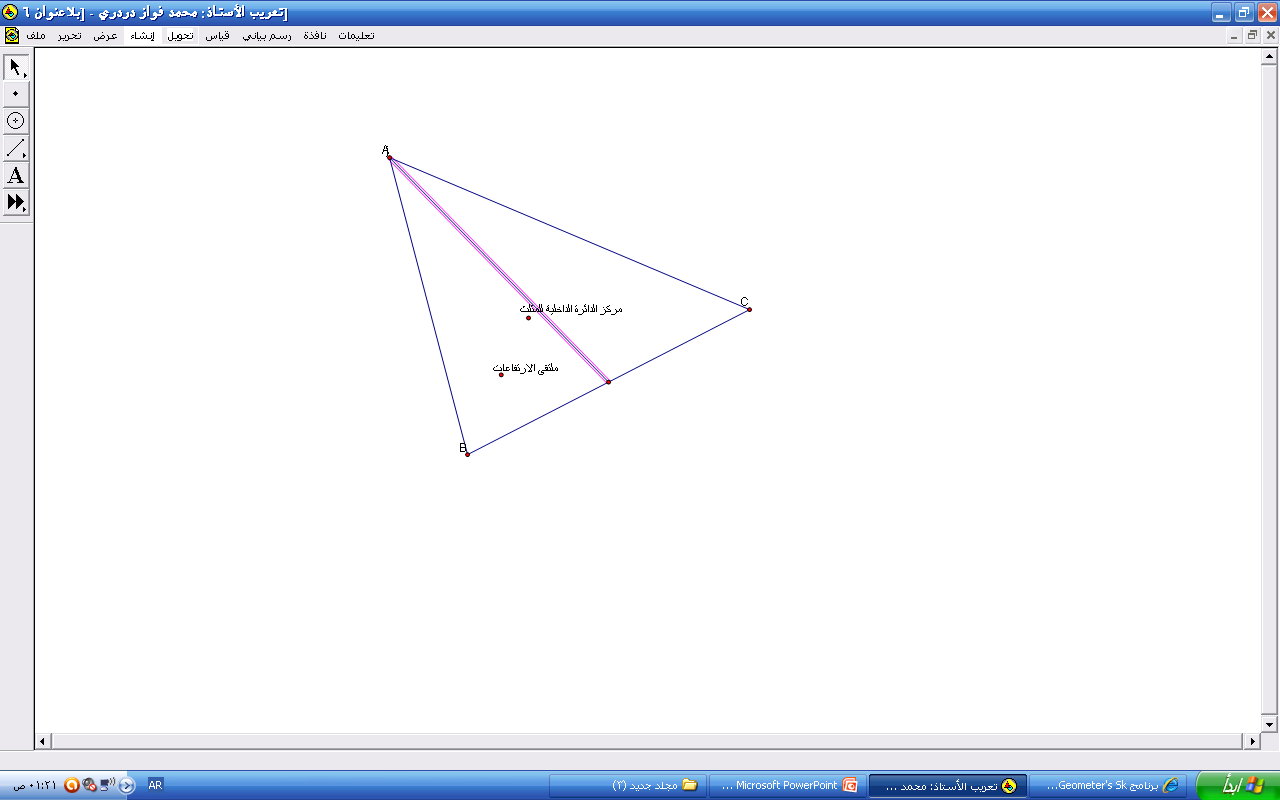 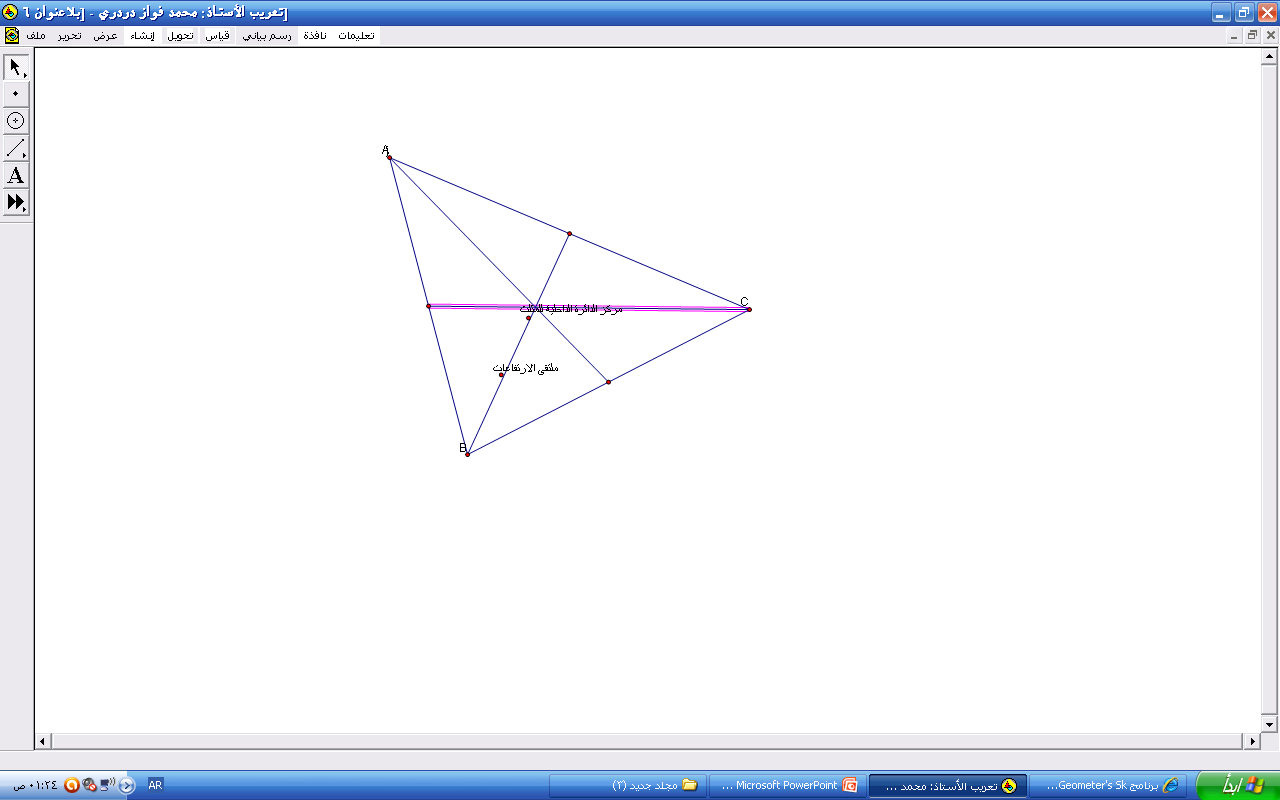 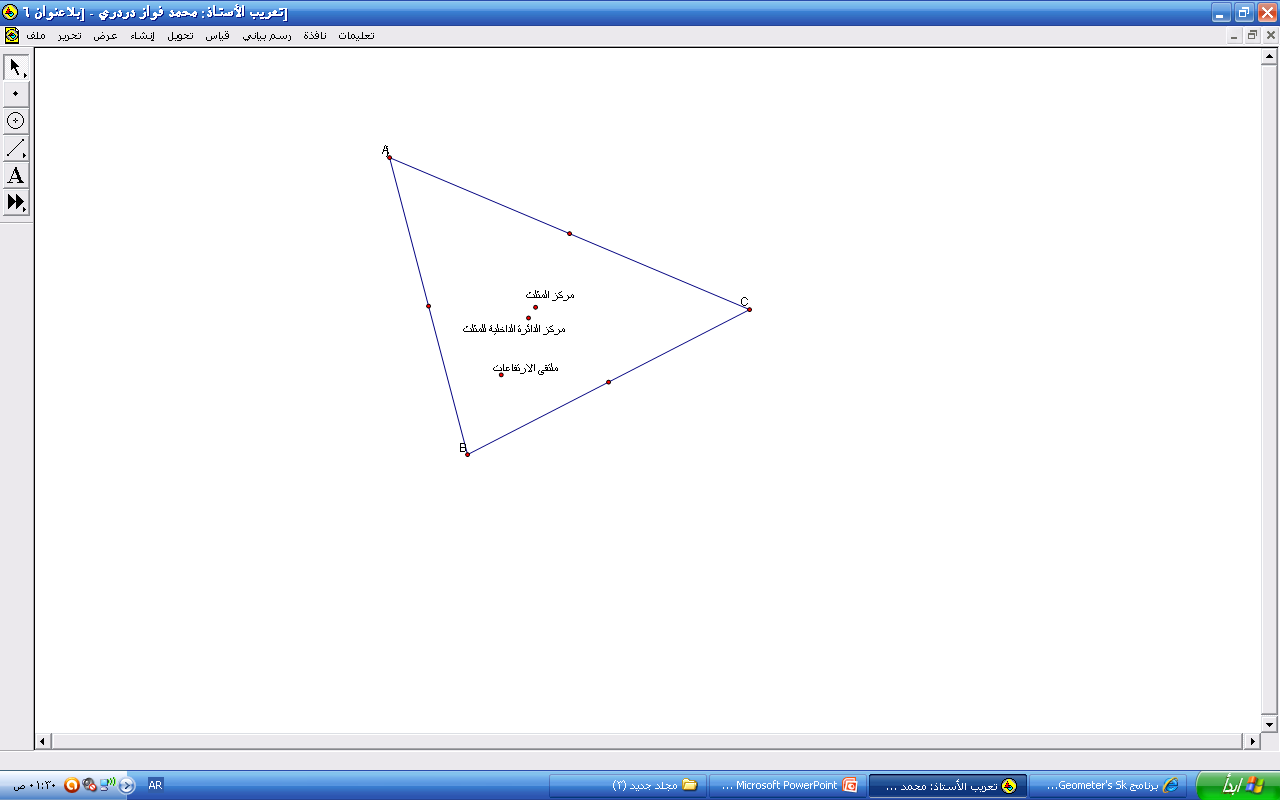 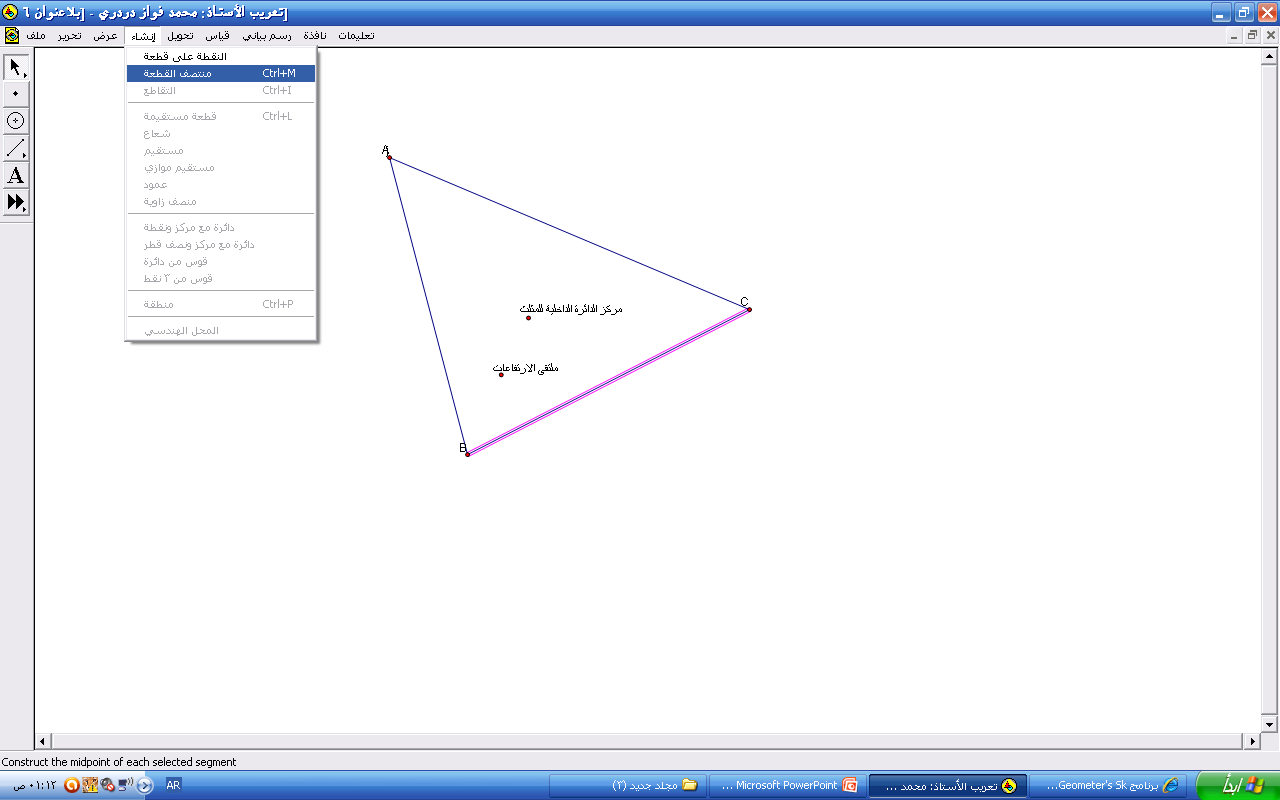 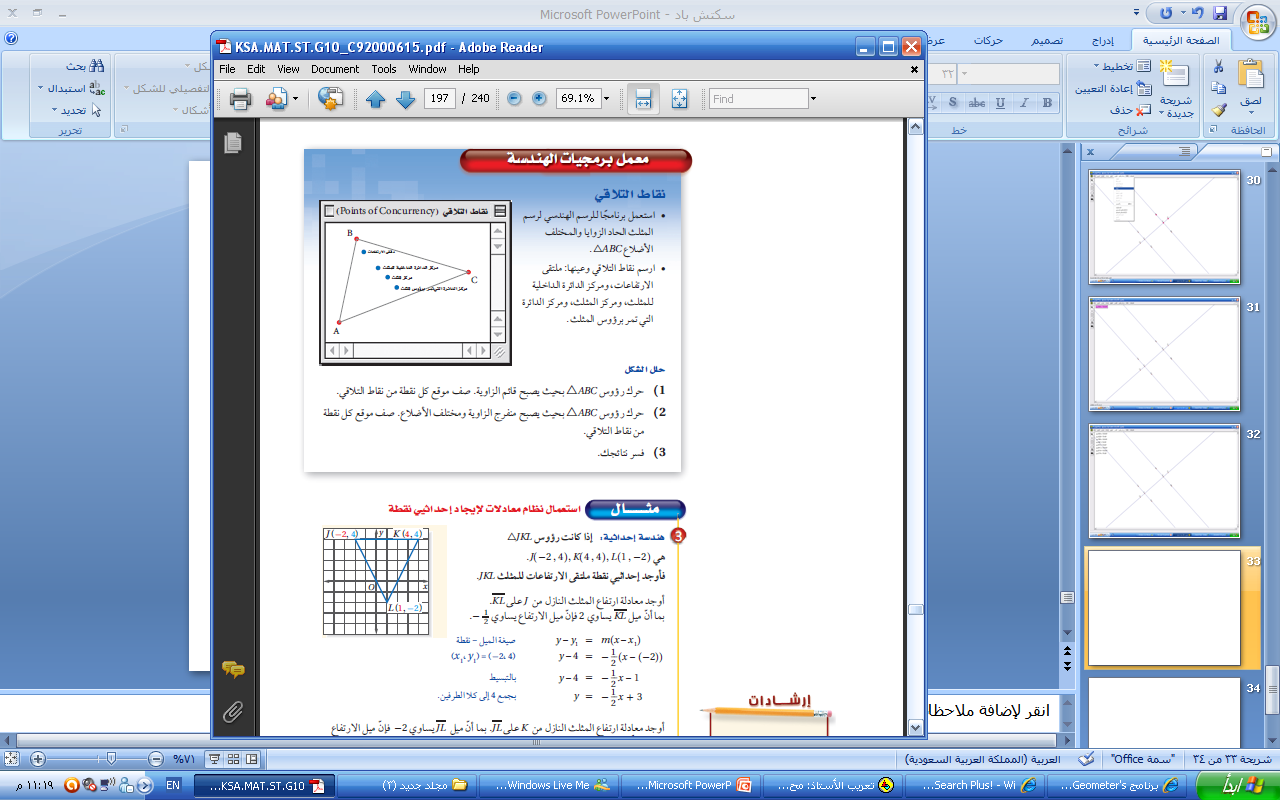 1) ننقر على أداة التحديد
وبنفس الطريقة يتم إنشاء بقية المتوسطات و تحديدها تسميتها وكذلك إخفاءها .
نحدد الضلع وليكن BC 
ثم النقر على ( إنشاء )
النقر على Ctrl في لوحة 
المفاتيح والنقطة A في المثلث
ثم ( إنشاء )
مركز الدائرة التي تمر برؤوس المثلث هي نقطة التقاء الأعمدة المنصفة للمثلث
كيف نرسم الأعمدة المنصفة للمثلث ؟
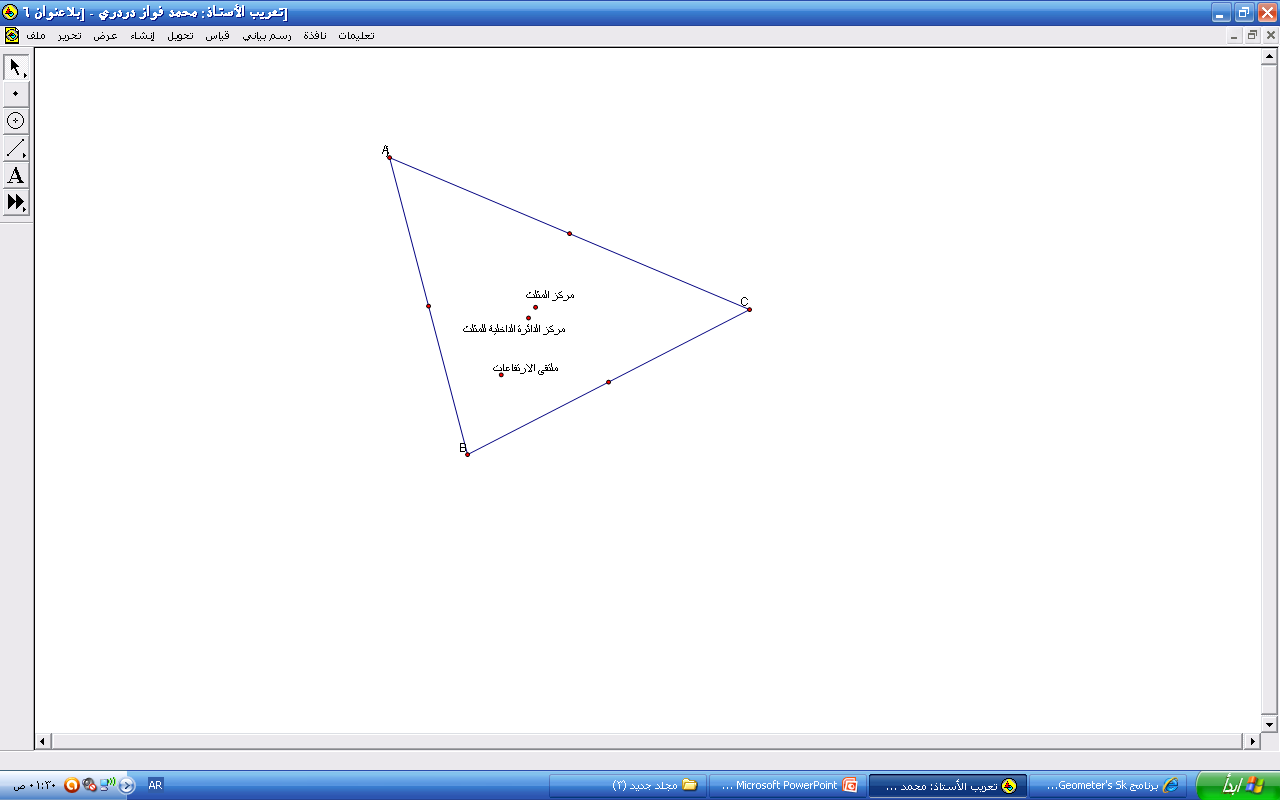 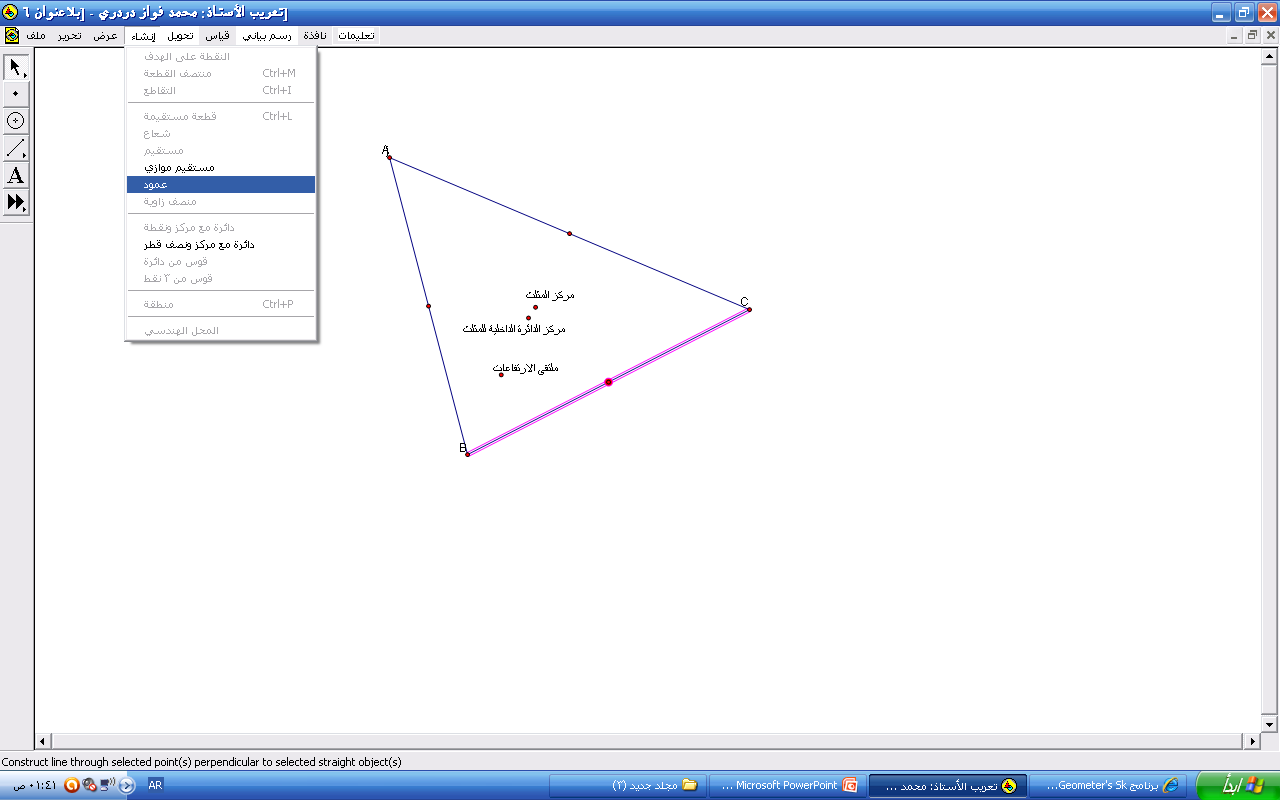 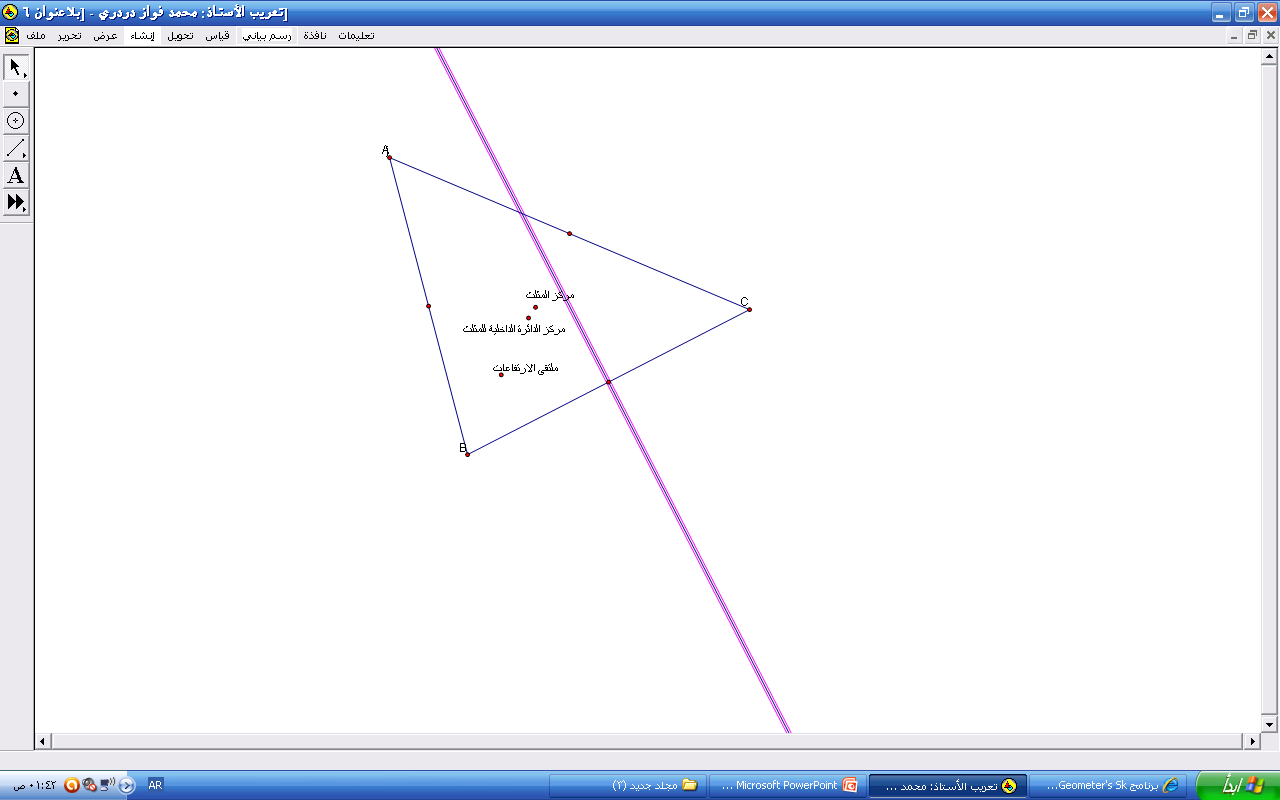 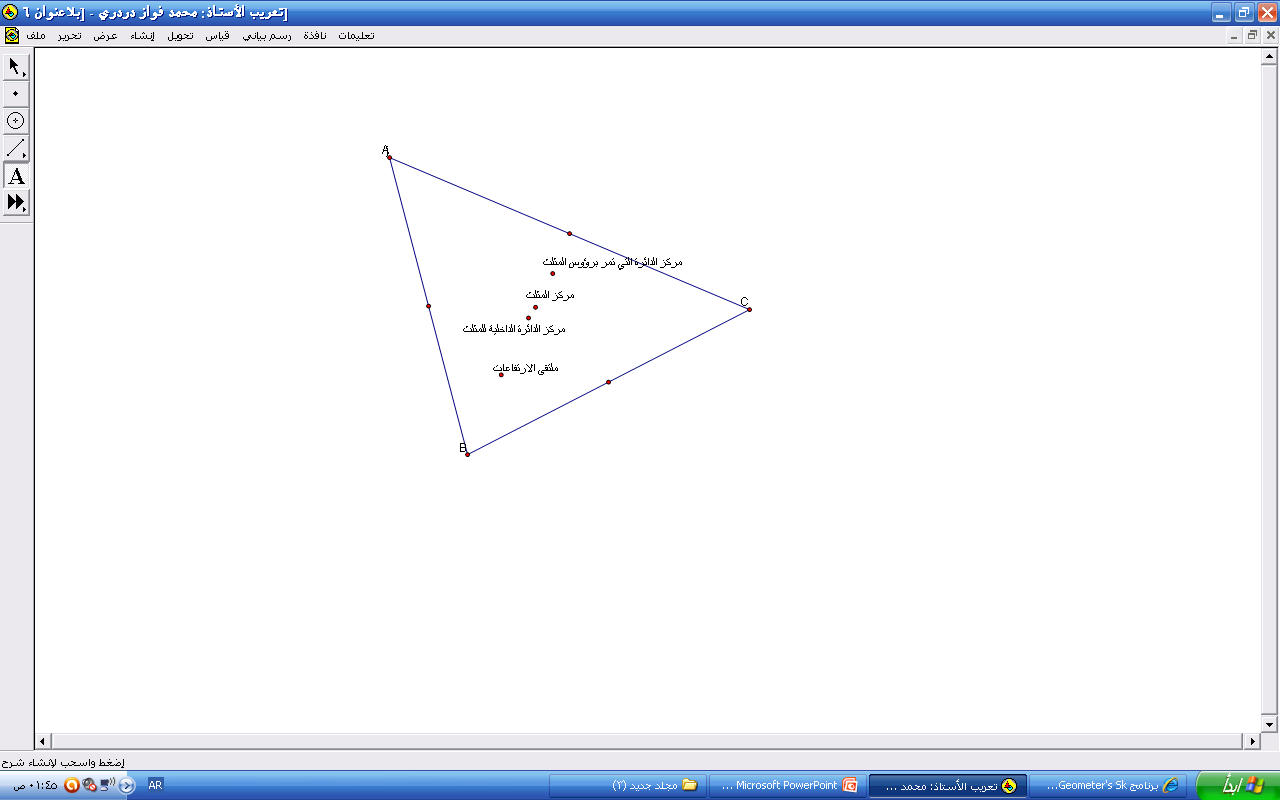 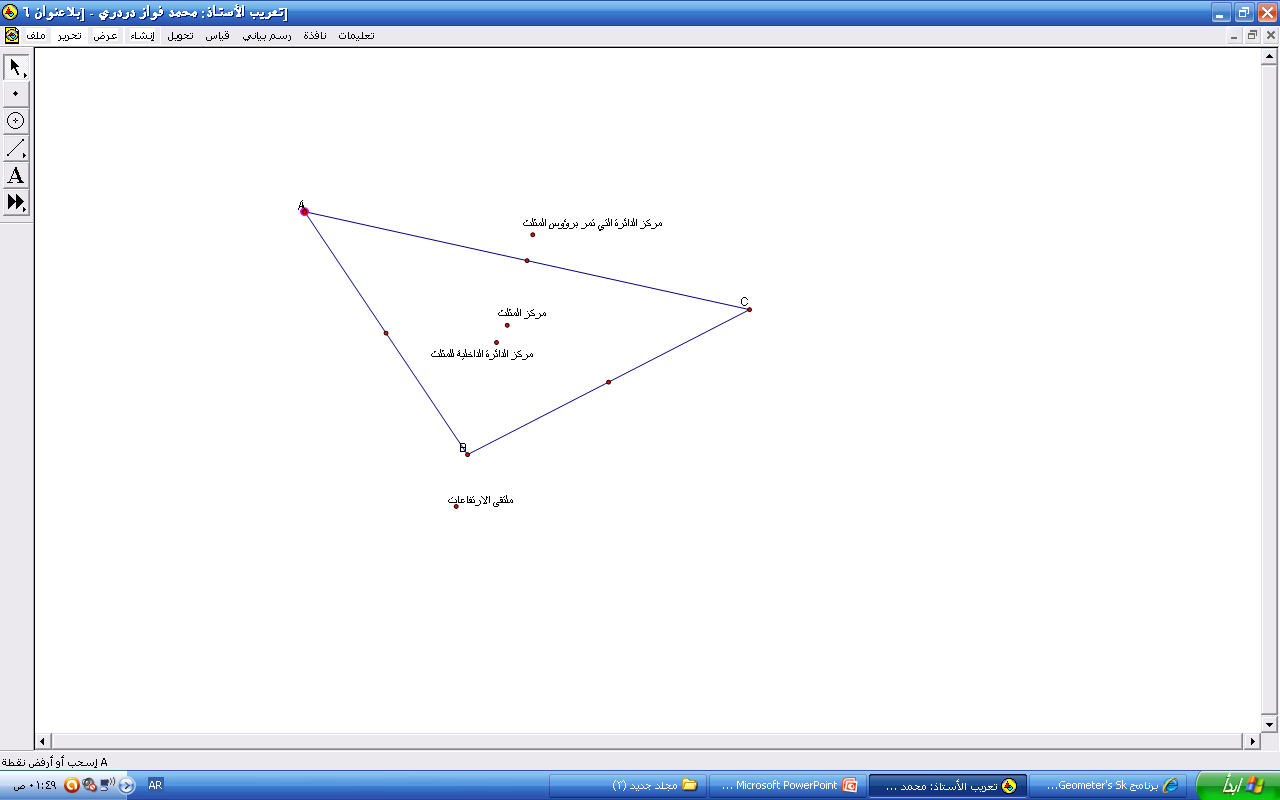 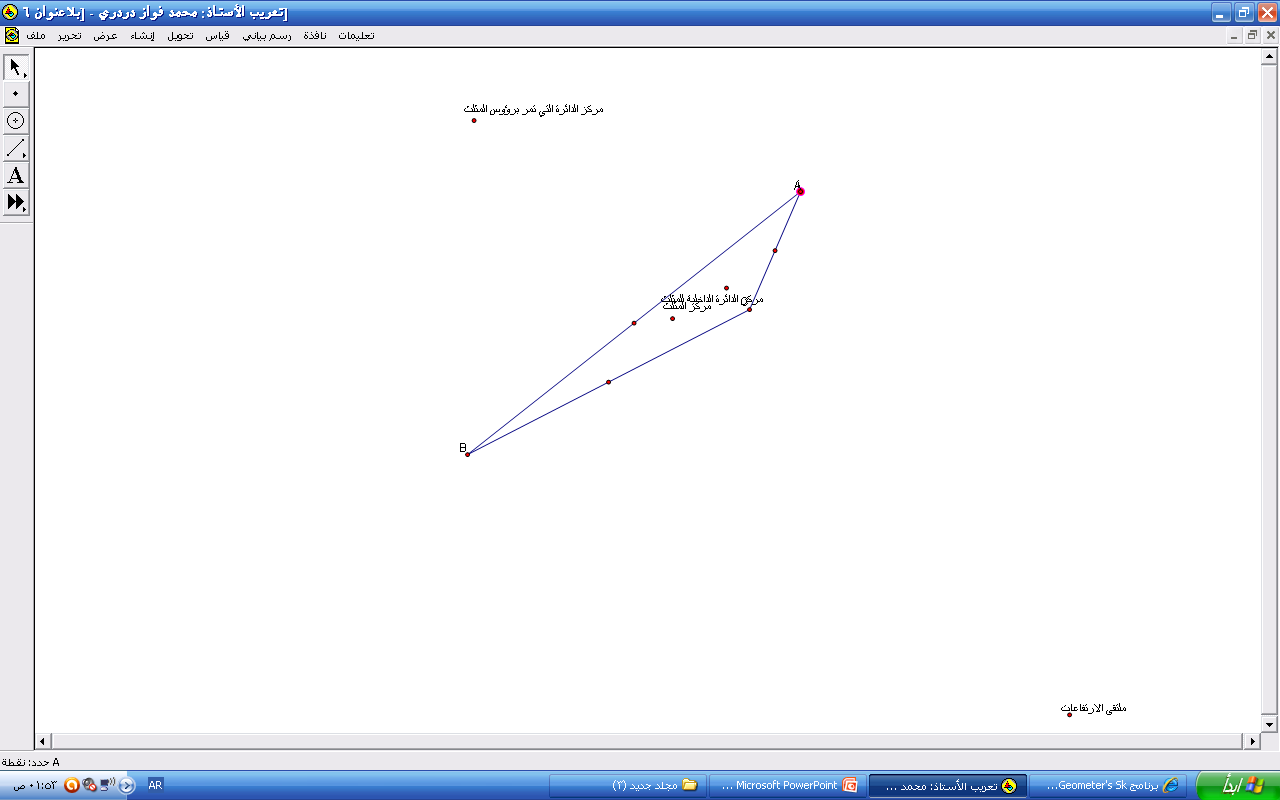 نقاط المنتصف محددة من خلال الخطوات السابقة إذاً نحدد إحدى النقاط والضلع الواقعة عليه باستمرار الضغط على Ctrl
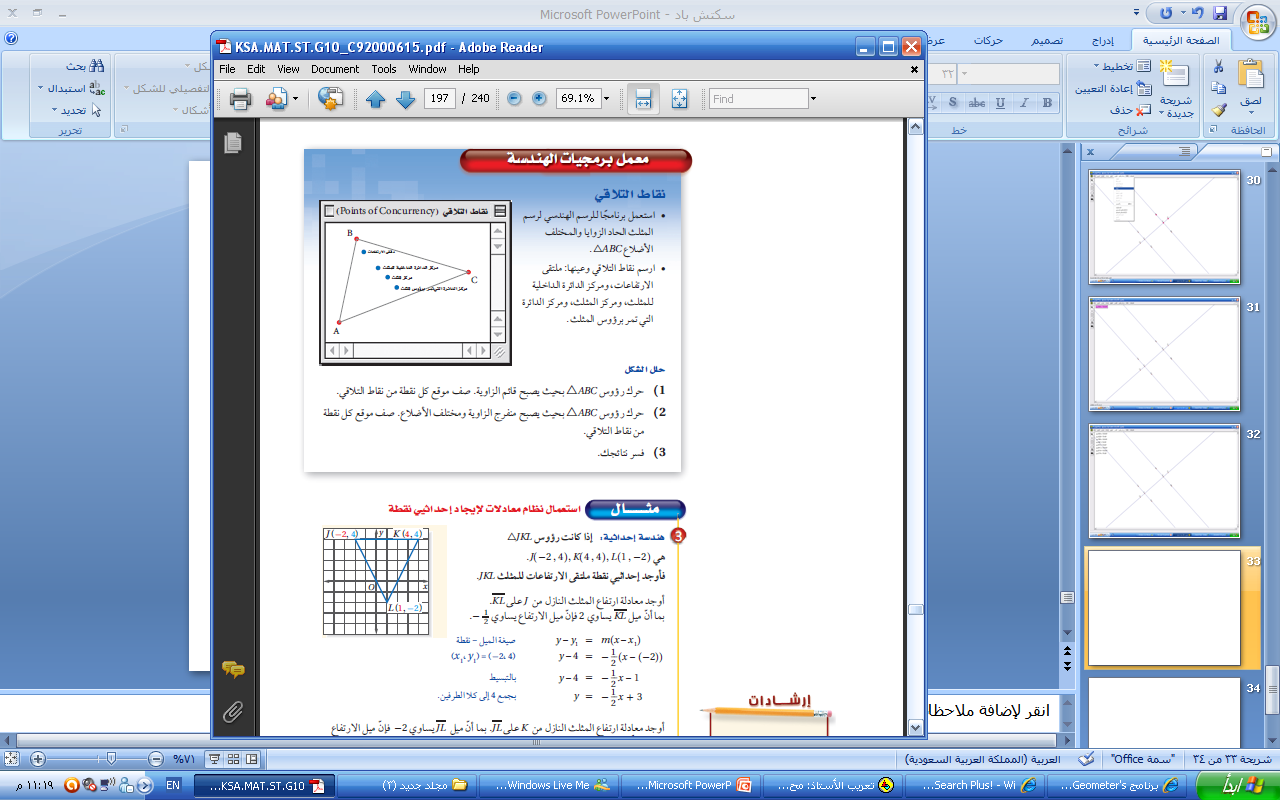 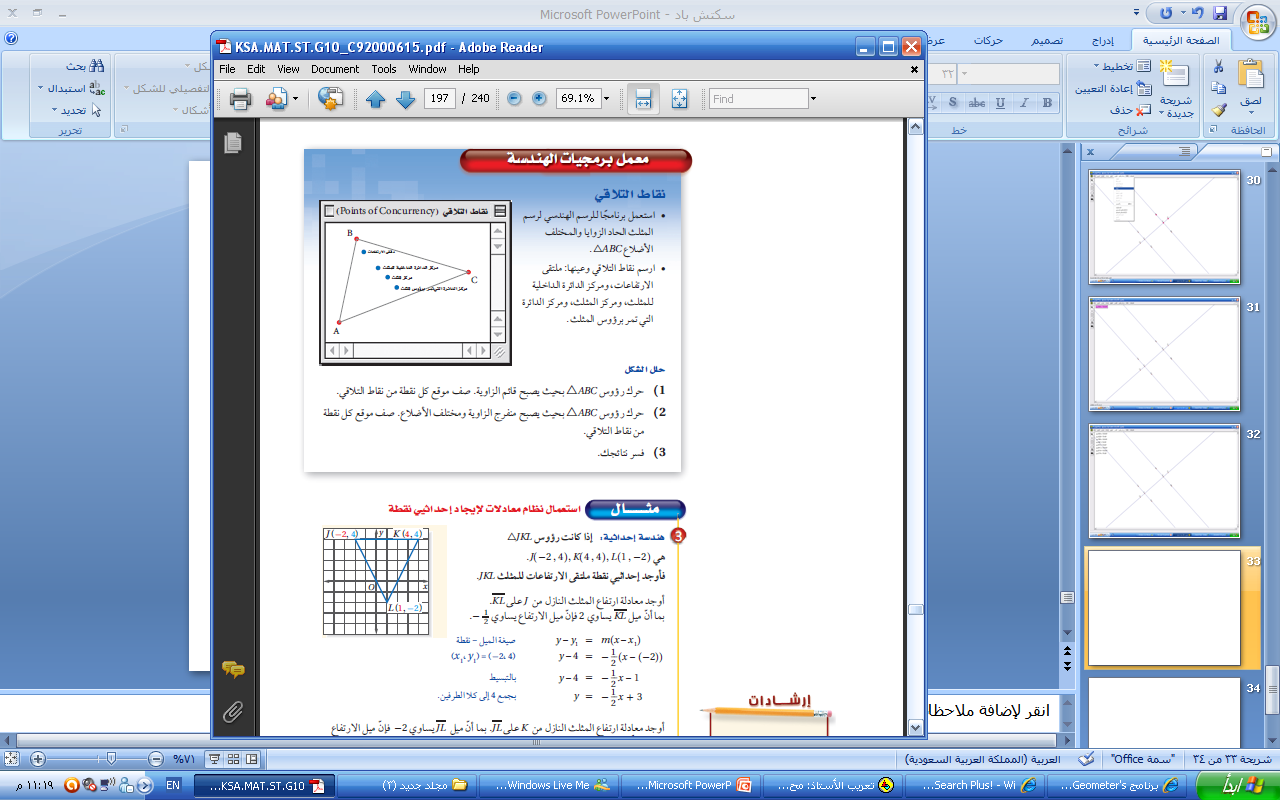 ونكمل بنفس الطريقة لتعيين مركز الدائرة التي تمر برؤوس المثلث
ثم
يتم تحريك أي رأس من رؤوس المثلث بالنقر على أداة السهم
ثم سحب الرأس في أي الاتجاه الذي يصبح فيه المثلث قائم الزاوية
وبنفس الطريقة يتم سحب أحد رؤوس المثلث ليصبح منفرج الزاوية ومختلف الأضلاع
الفصل الدراسي الثاني
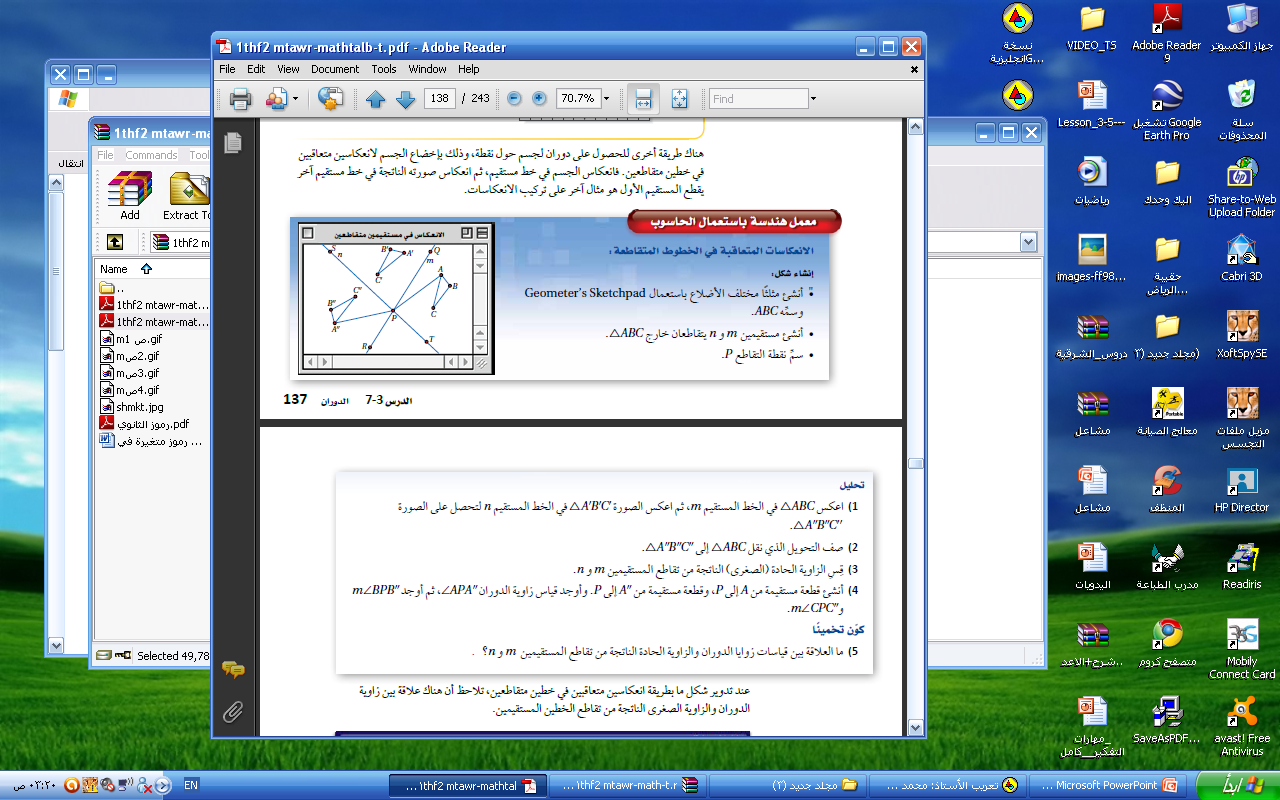 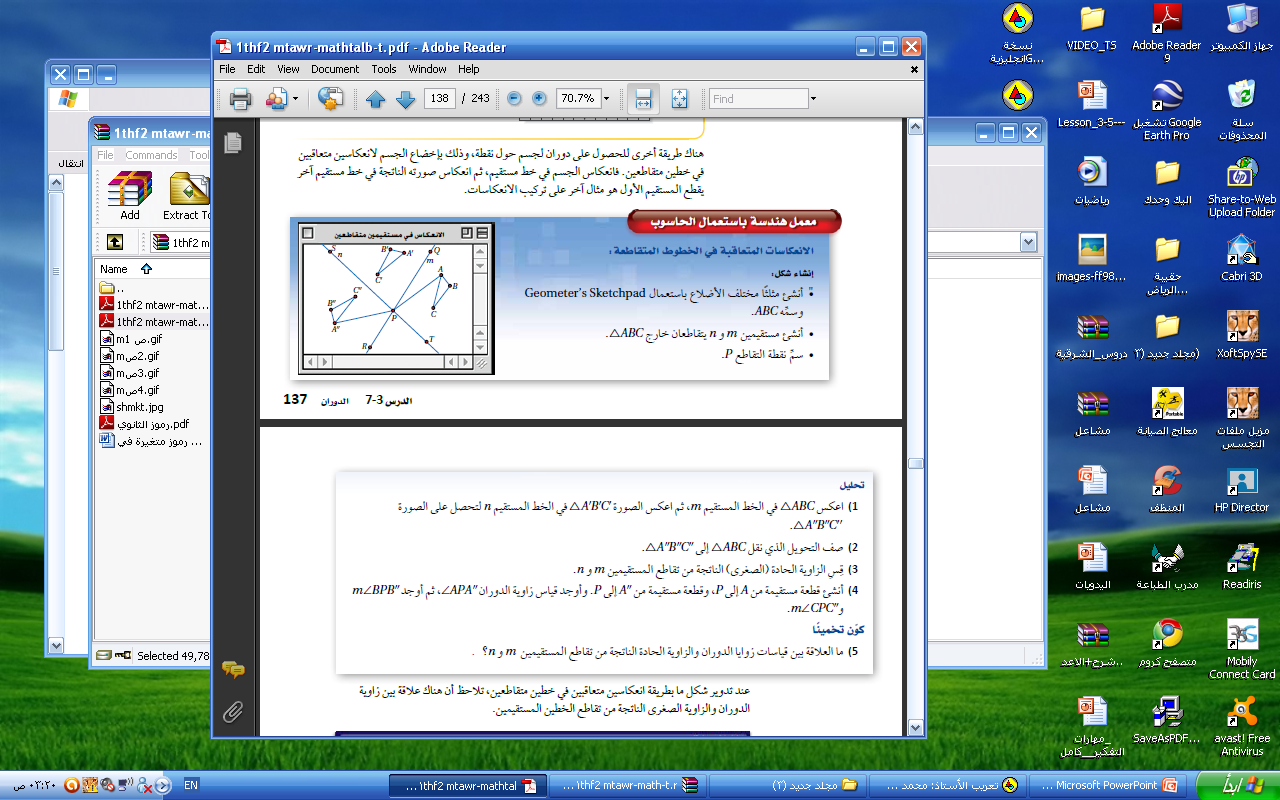 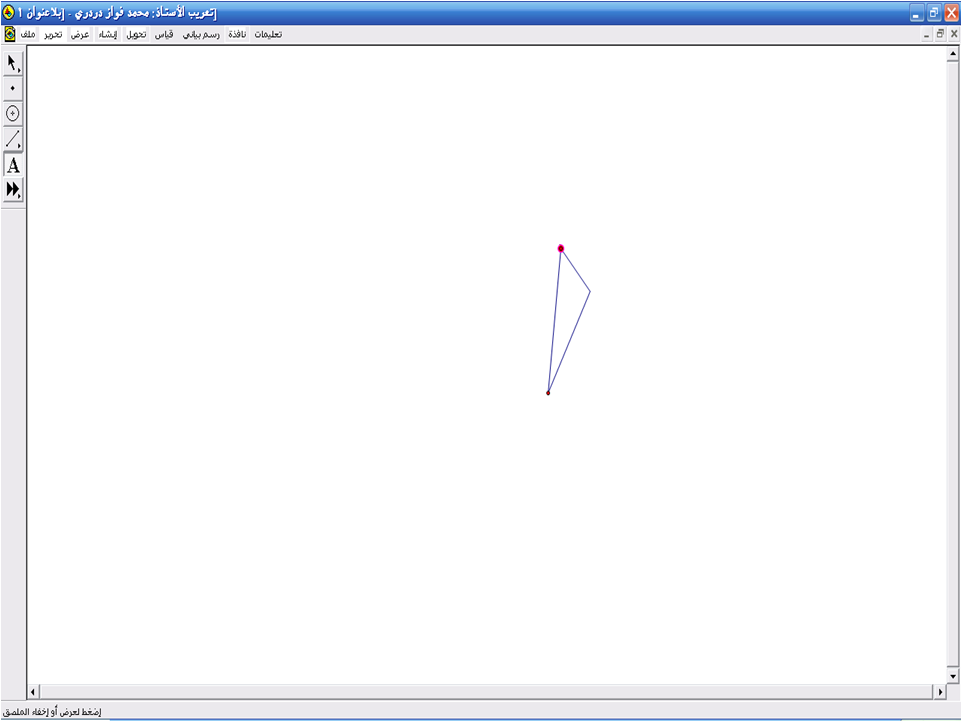 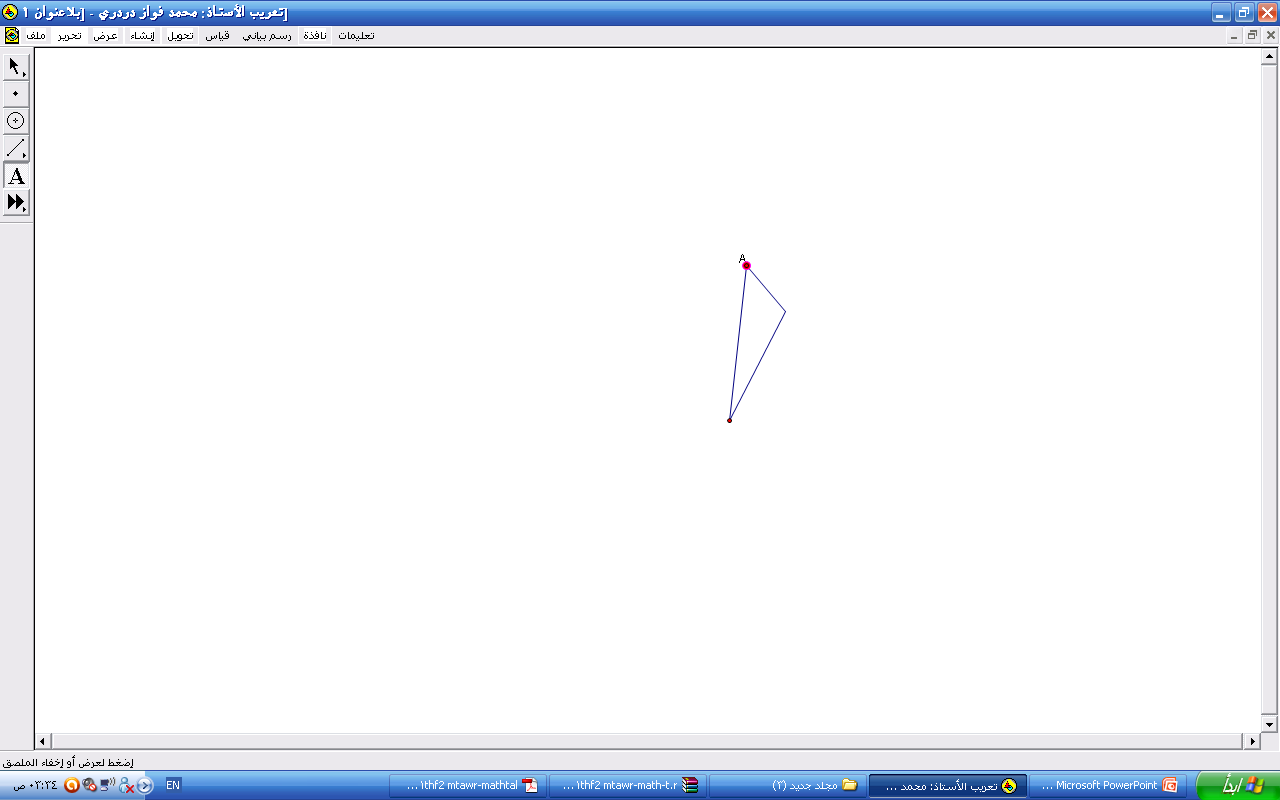 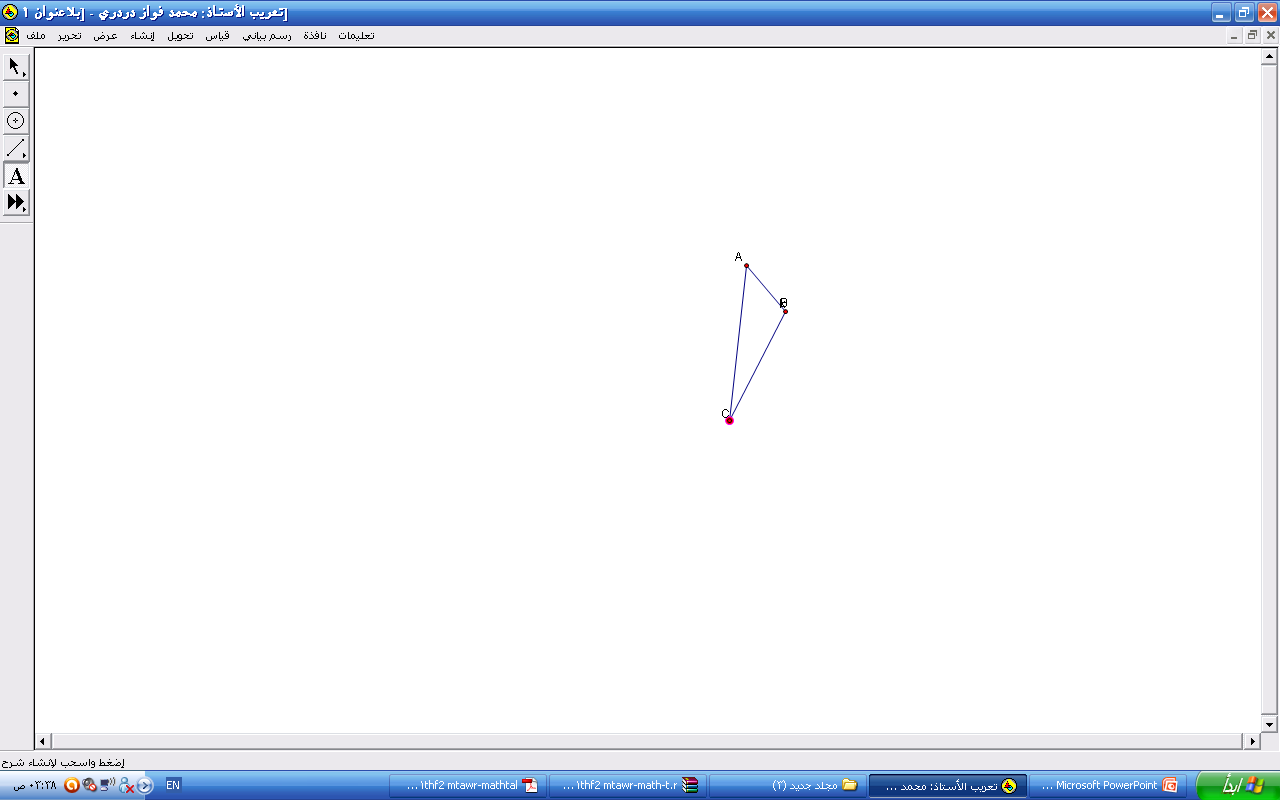 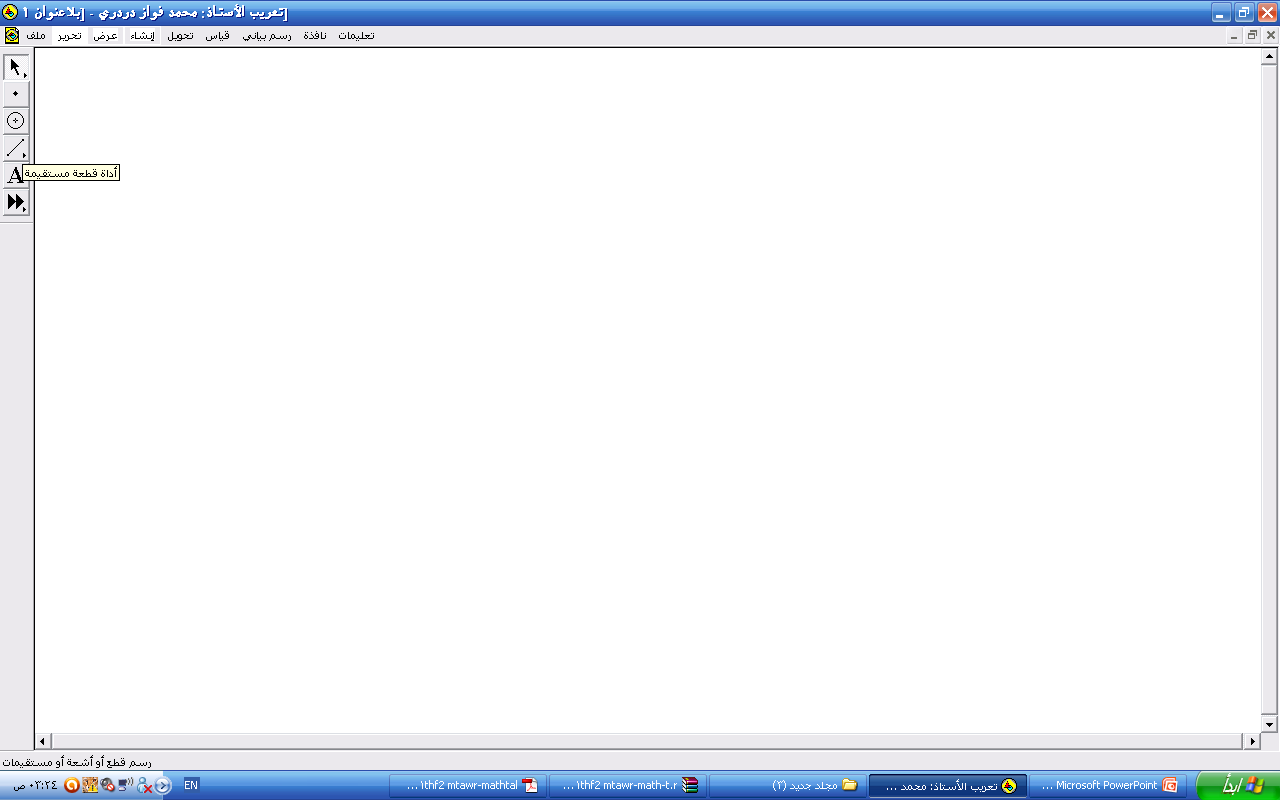 لتسمية المثلث نقوم بتحديد كل رأس من رؤوسه على حده ثم النقر على أداة النص A
لإنشاء مثلث نختار أداة القطعة المستقيمة
وبنفس الطريقة تتم تسمية النقطتين B  و C
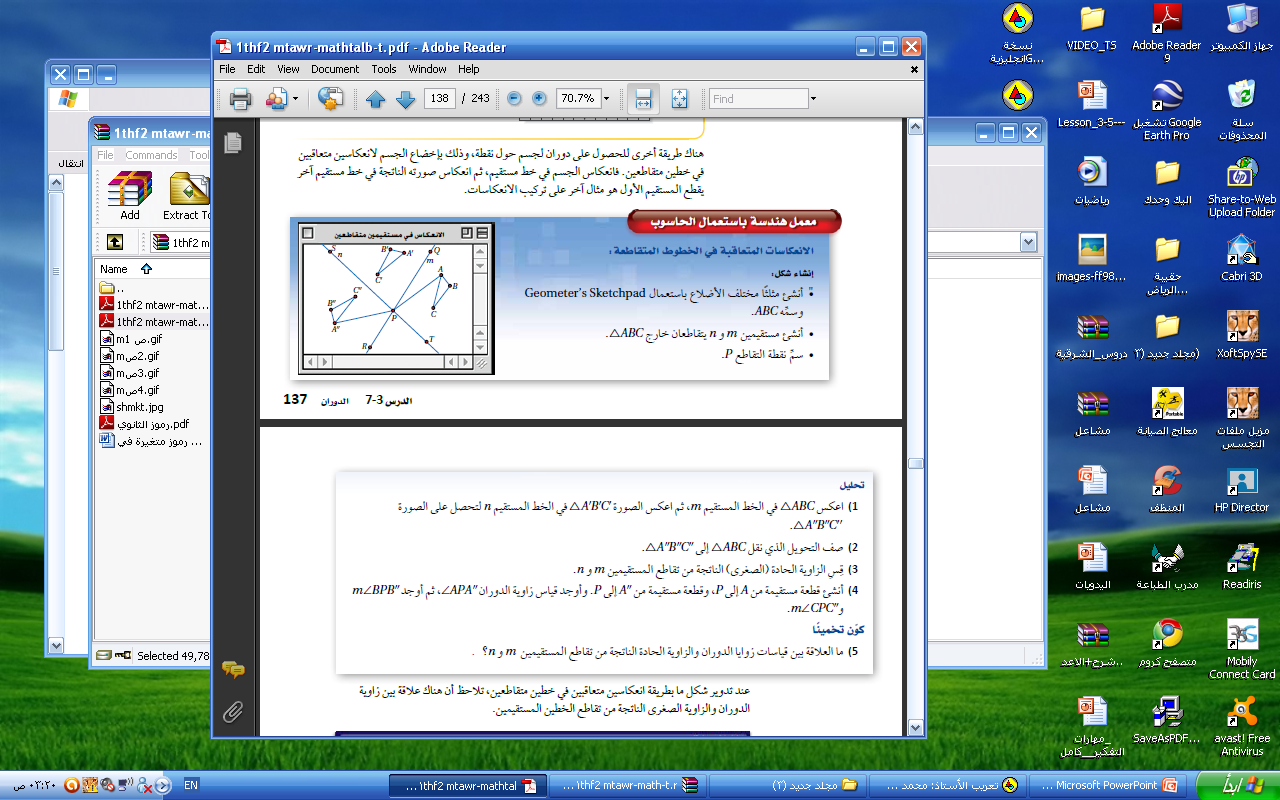 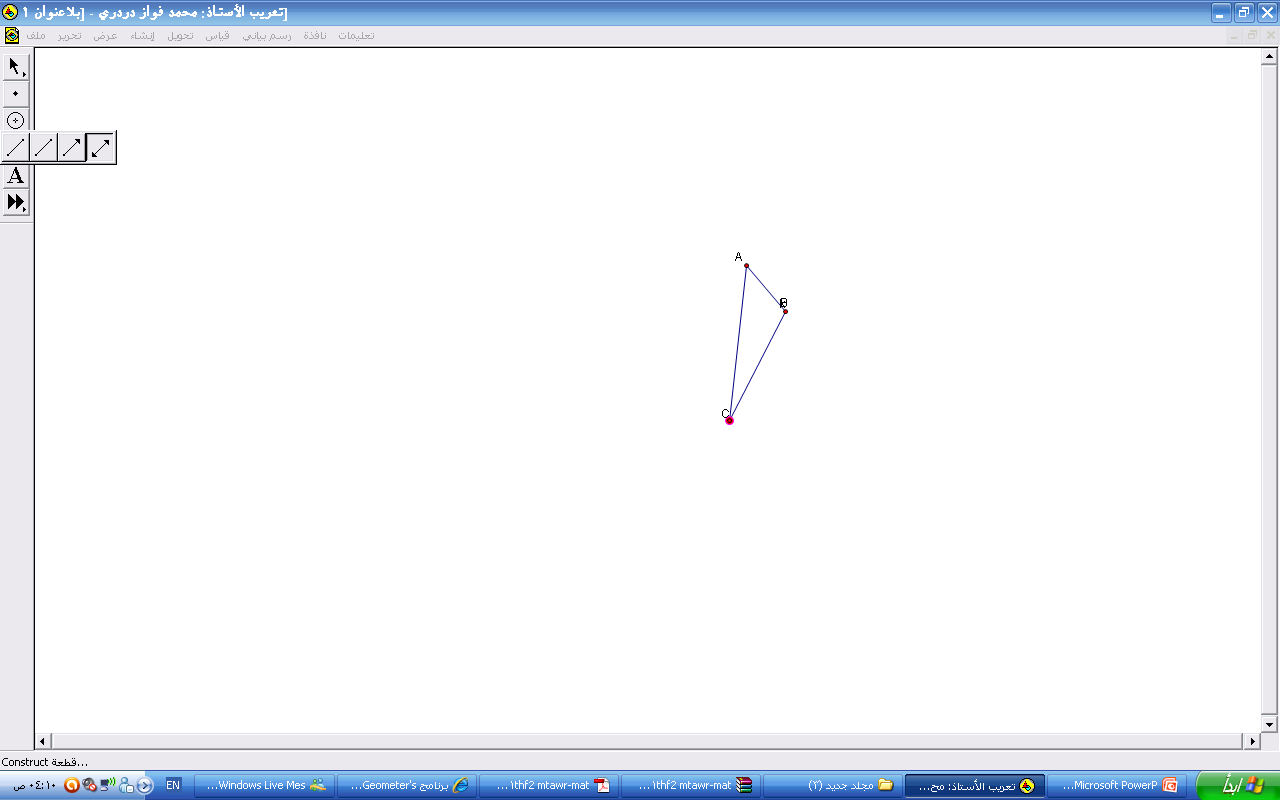 لتحديد المحورين المتقاطعين n  و m  نختار من أداة القطعة المستقيمة
هذا الرمز
ويعني ( محور )
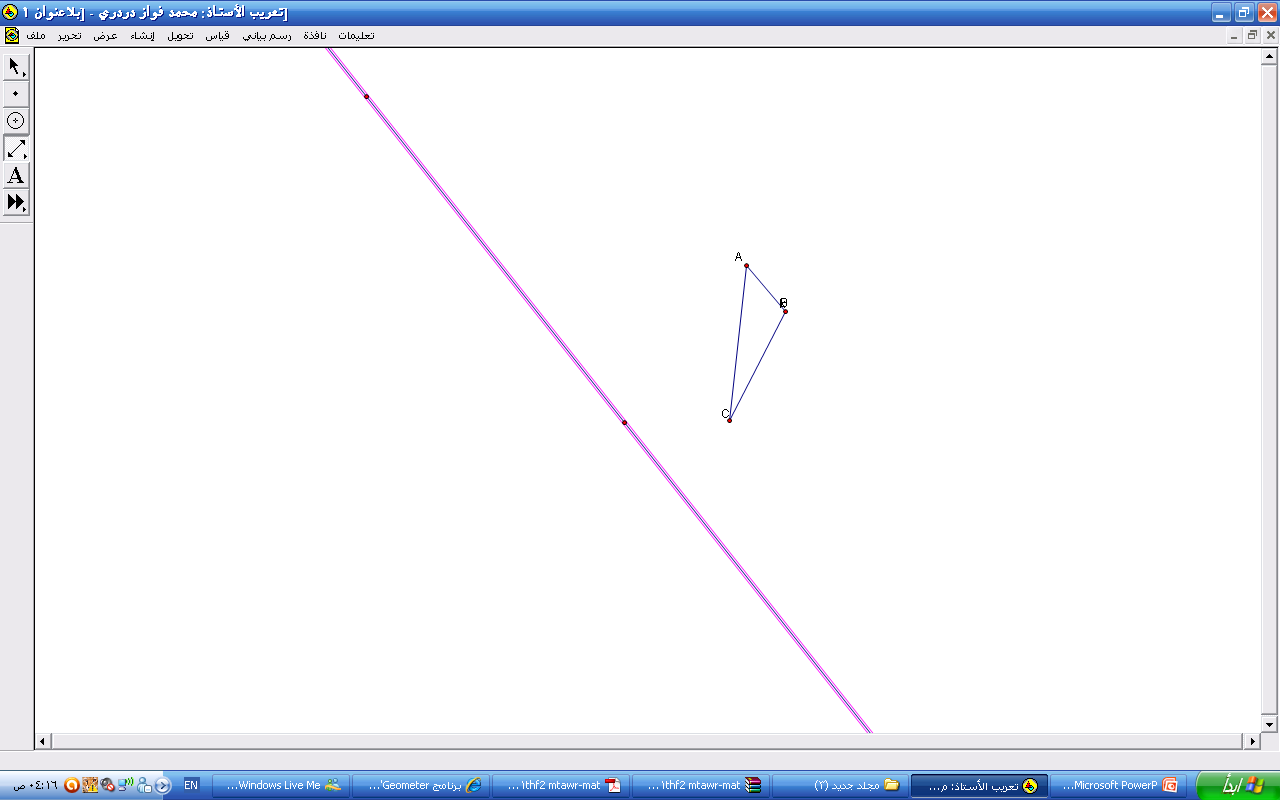 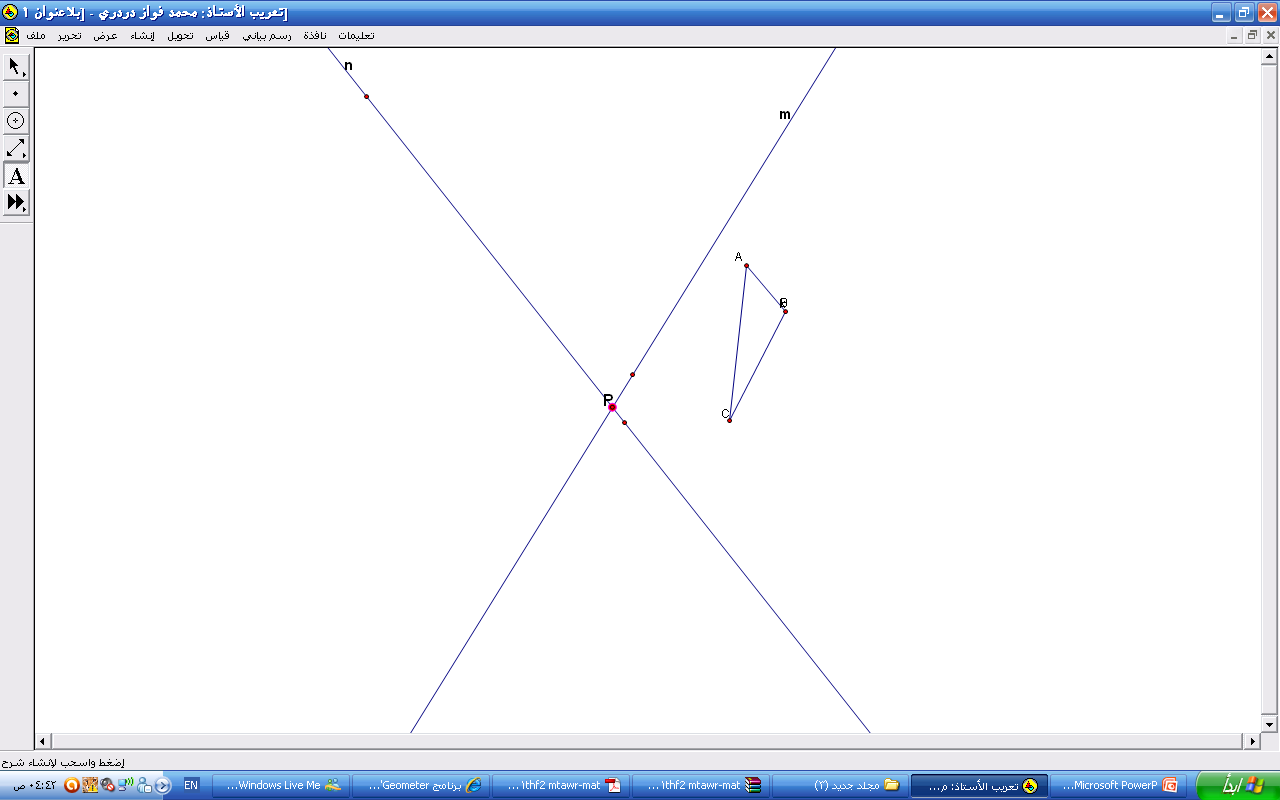 وبعد إنشاء المحورين تتم تسميتهما
كما سبق إيضاحه
ثم نقوم بتسمية نقطة تقاطعهما P
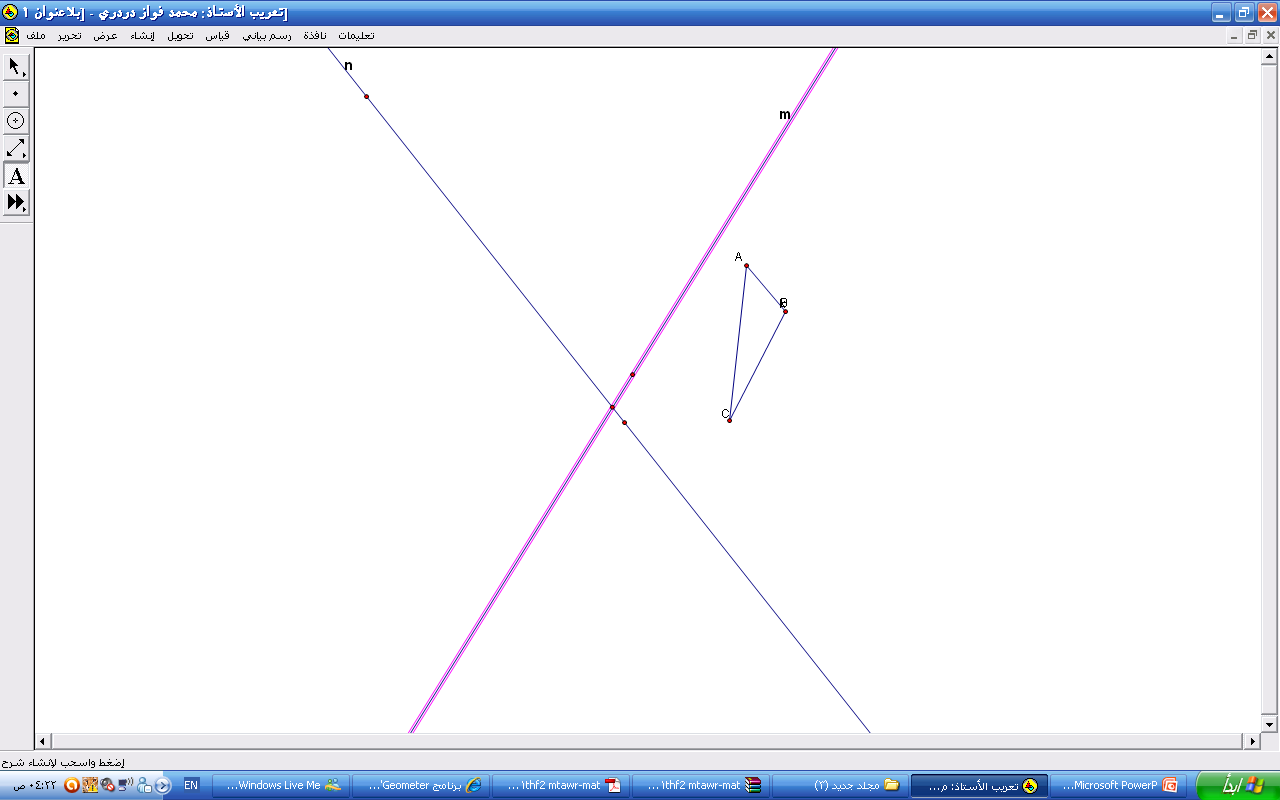 لتحديد محور تناظر نظلل أحدهما من خلال أداة السهم
 وليكن المحور m
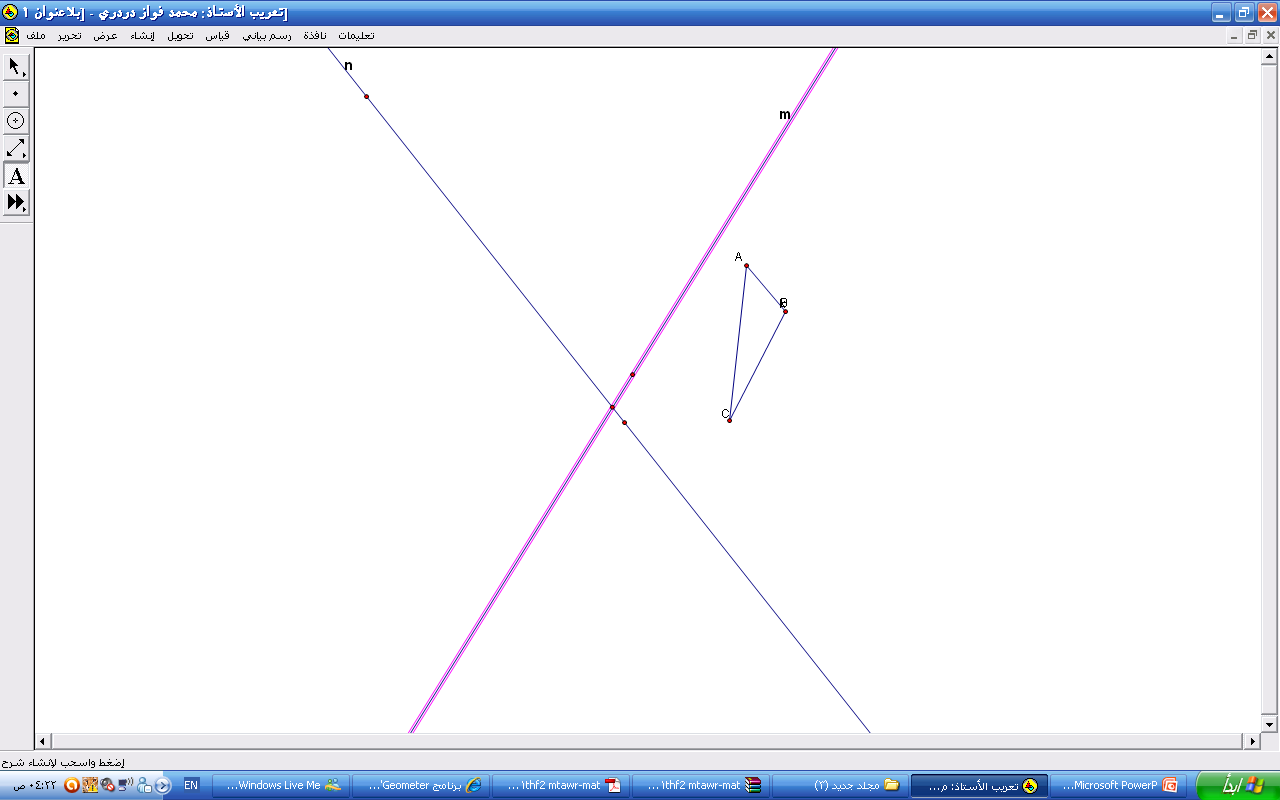 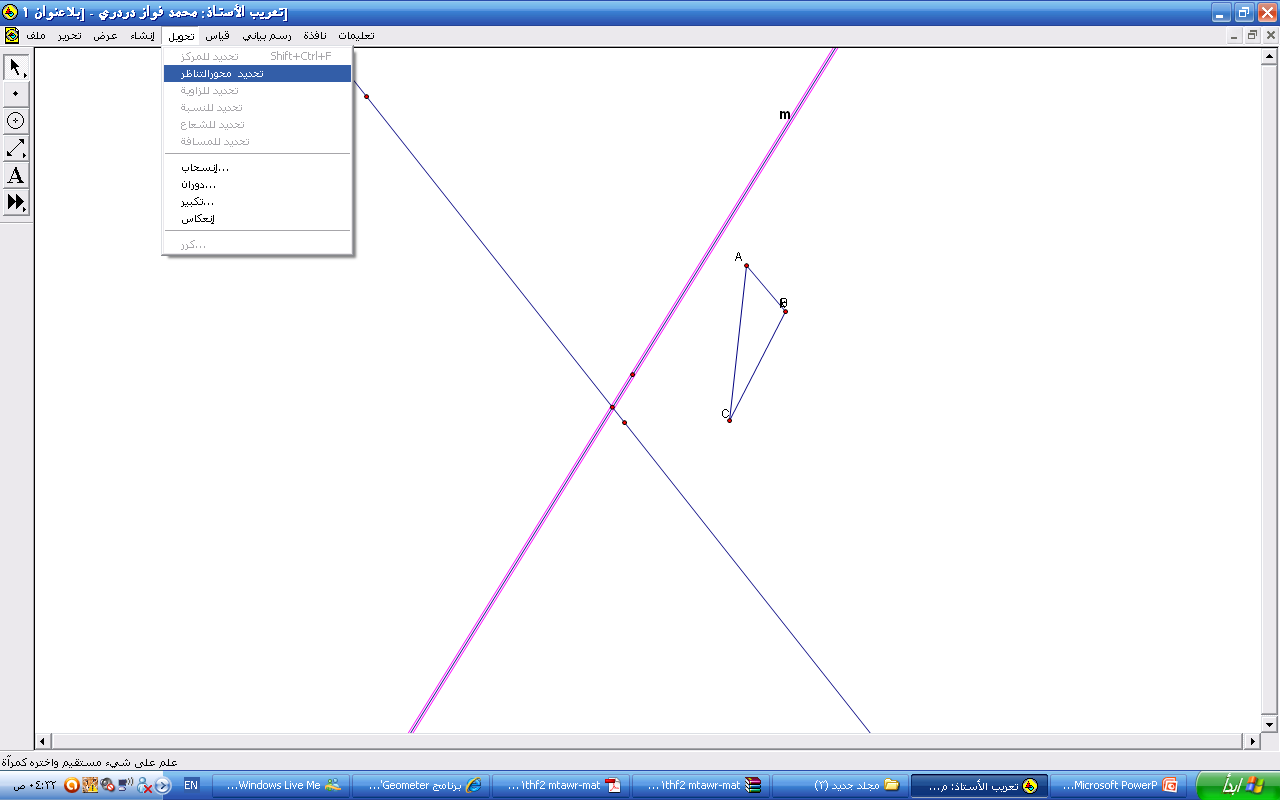 ثم نقوم بتظليل المثلث ABC
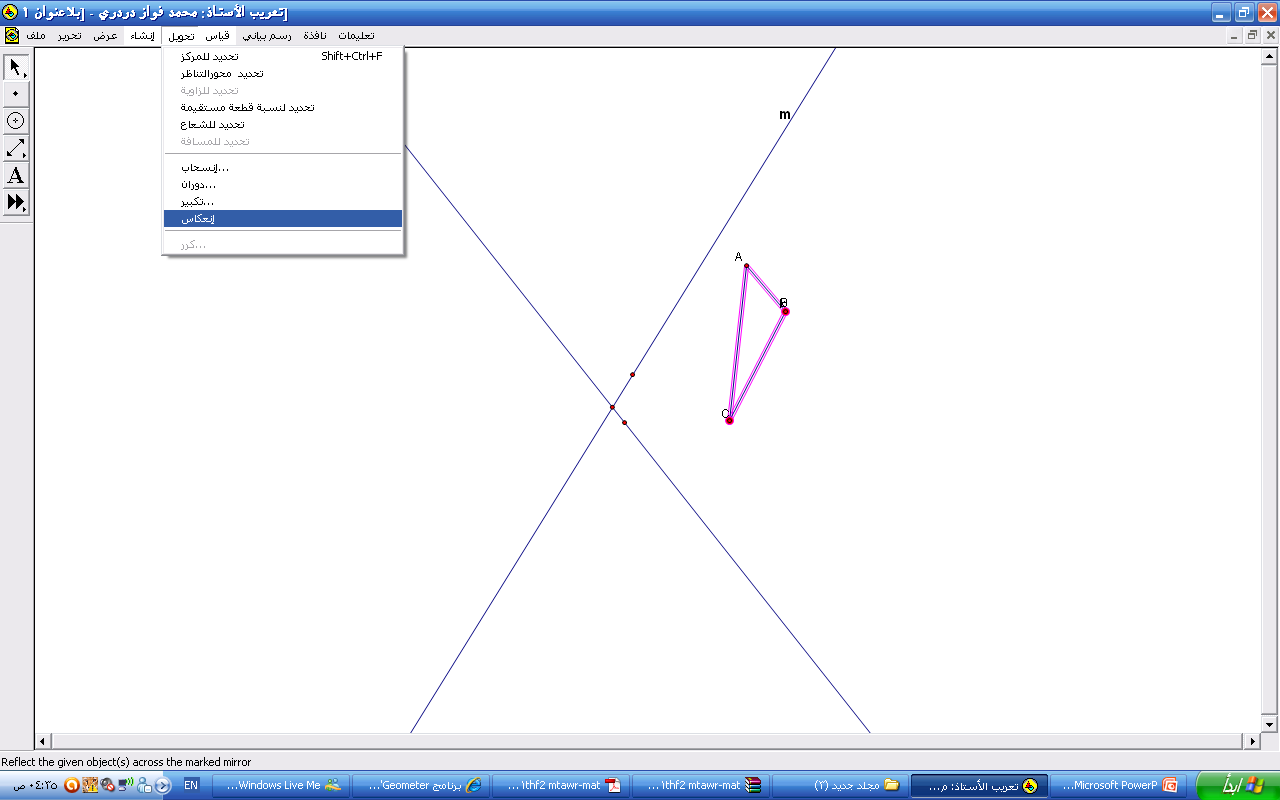 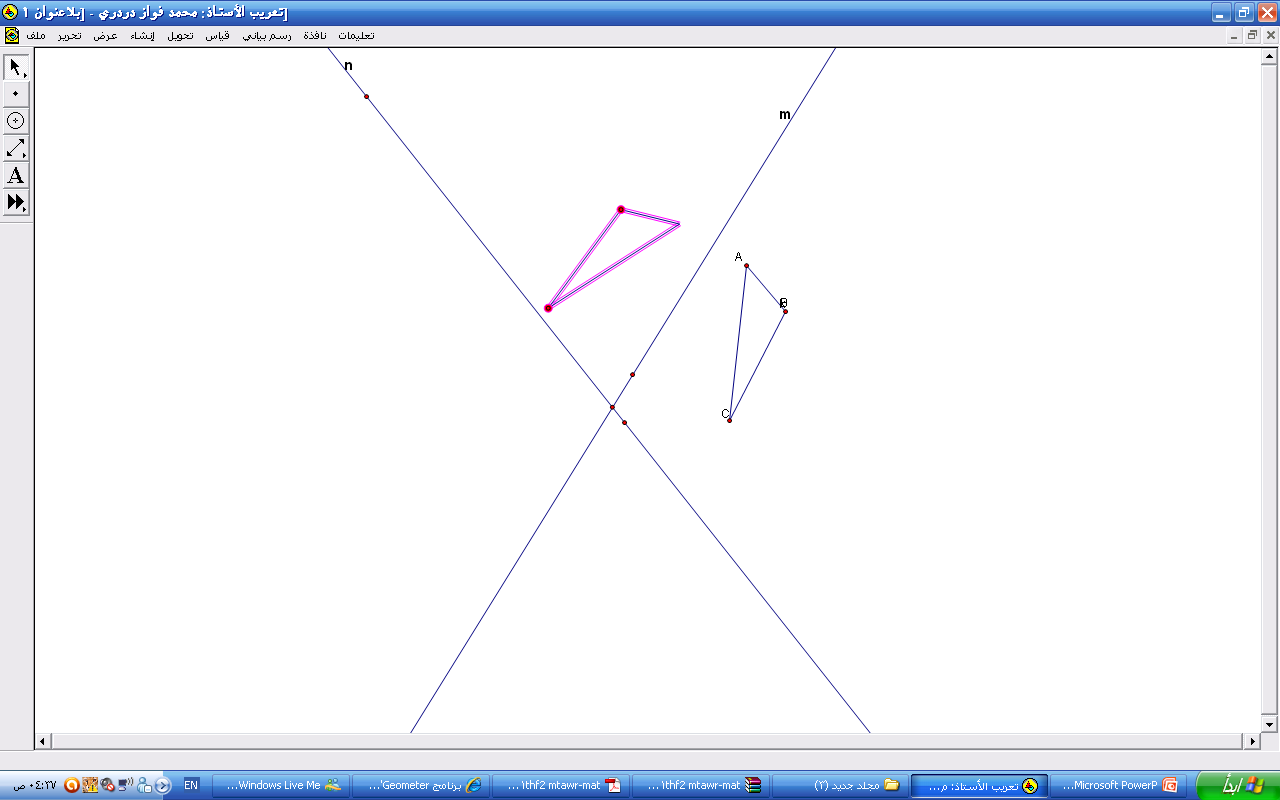 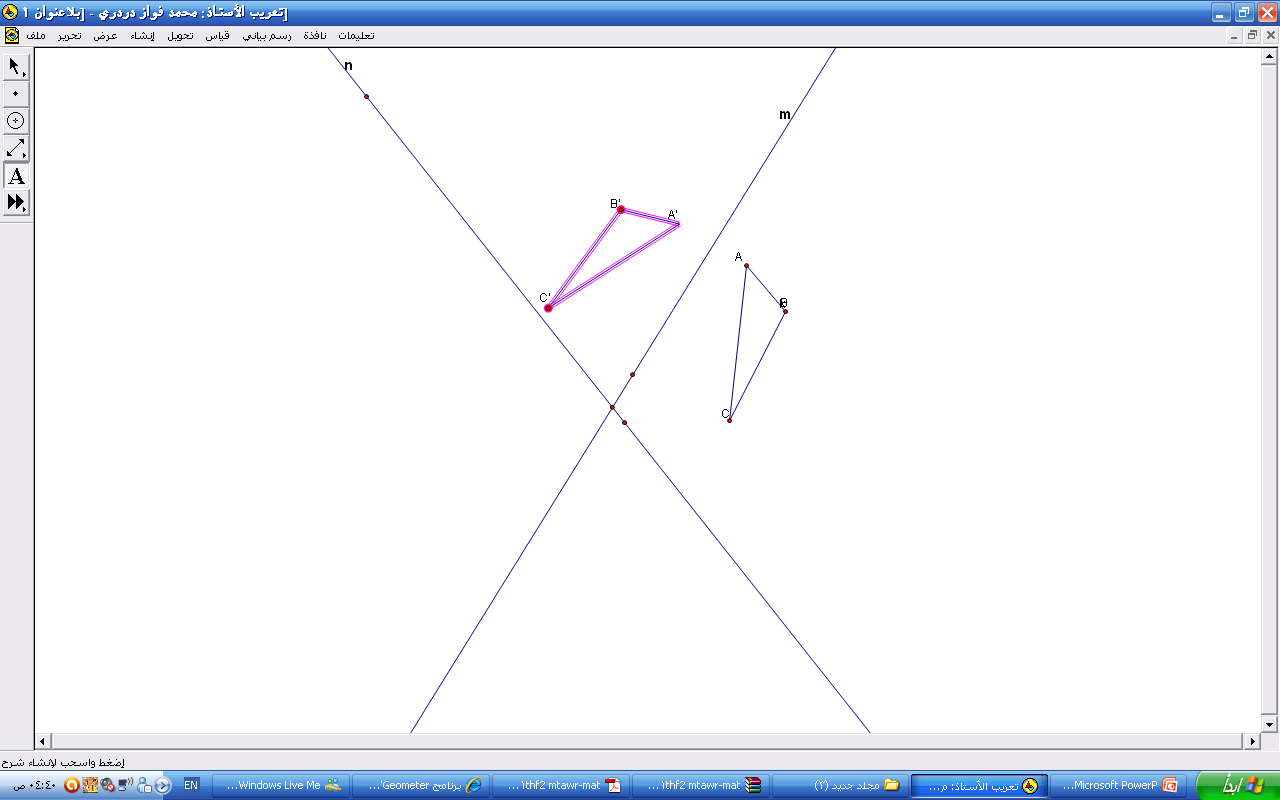 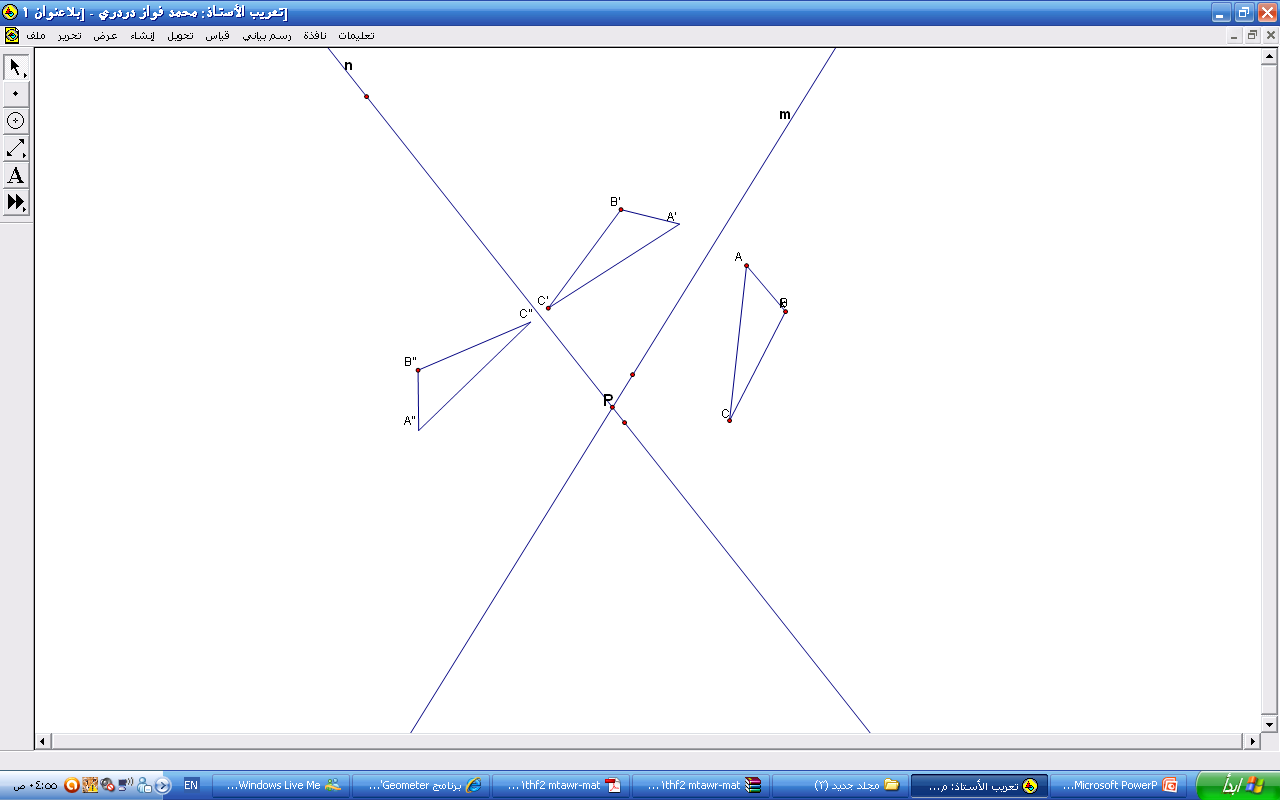 وتتم تسمية النقاط باختيار الأداة A  ثم النقر على كل رأس من رؤوس المثلث الجديد فتظهر كالتالي
ثم نوجد انعكاس المثلث A´B´C´ في الخط المستقيم n بنفس الطريقة
فنحصل على المثلث A˝ B˝ C˝
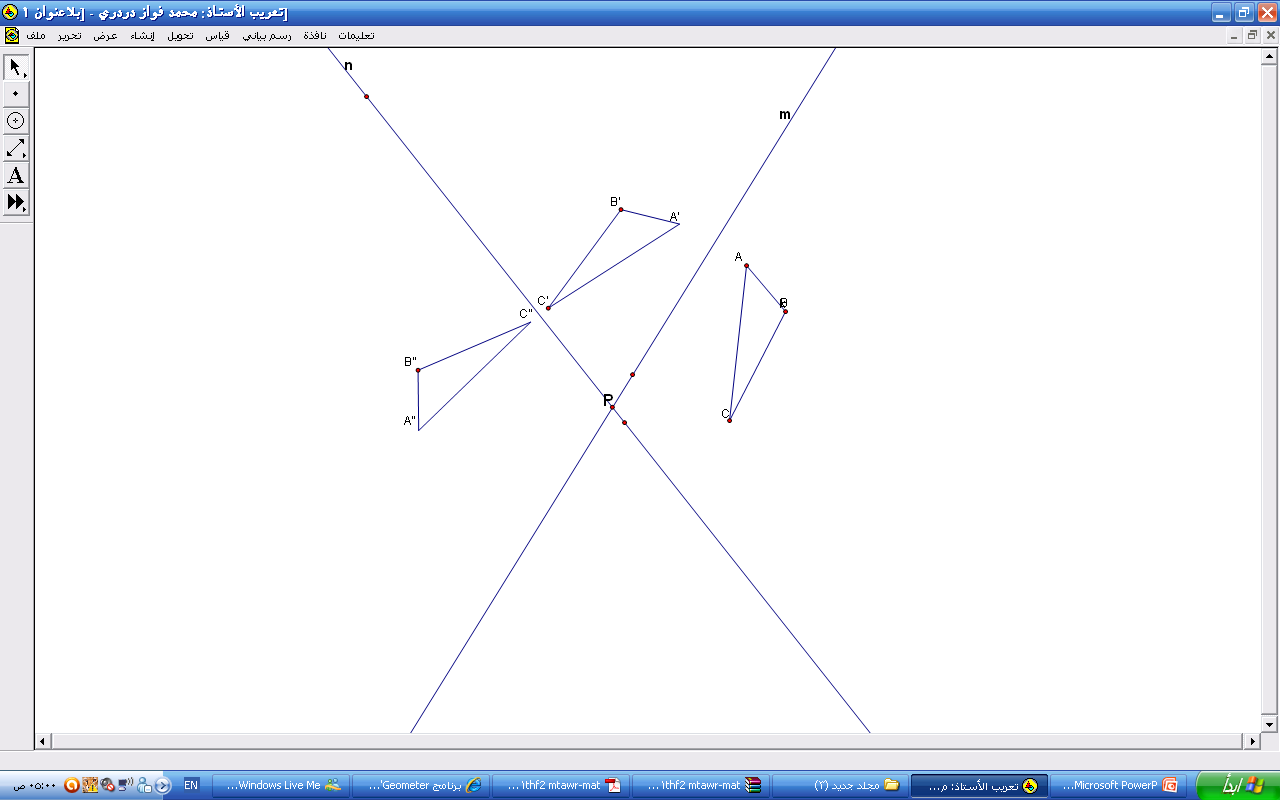 نحدد الزاوية الحادة ( الصغرى ) بتحديد النقاط A  , P  , A` وذلك مع استمرار الضغط على Ctrl
ثم النقر على قياس
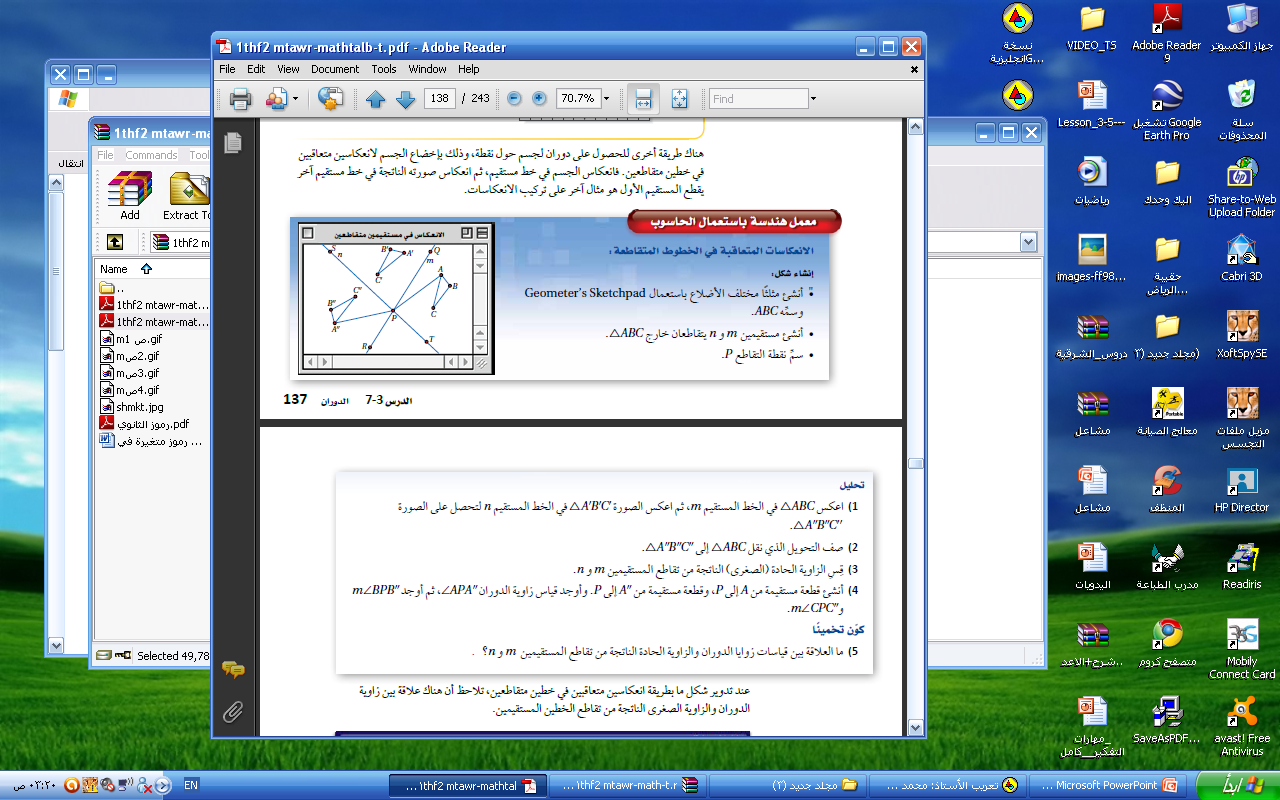 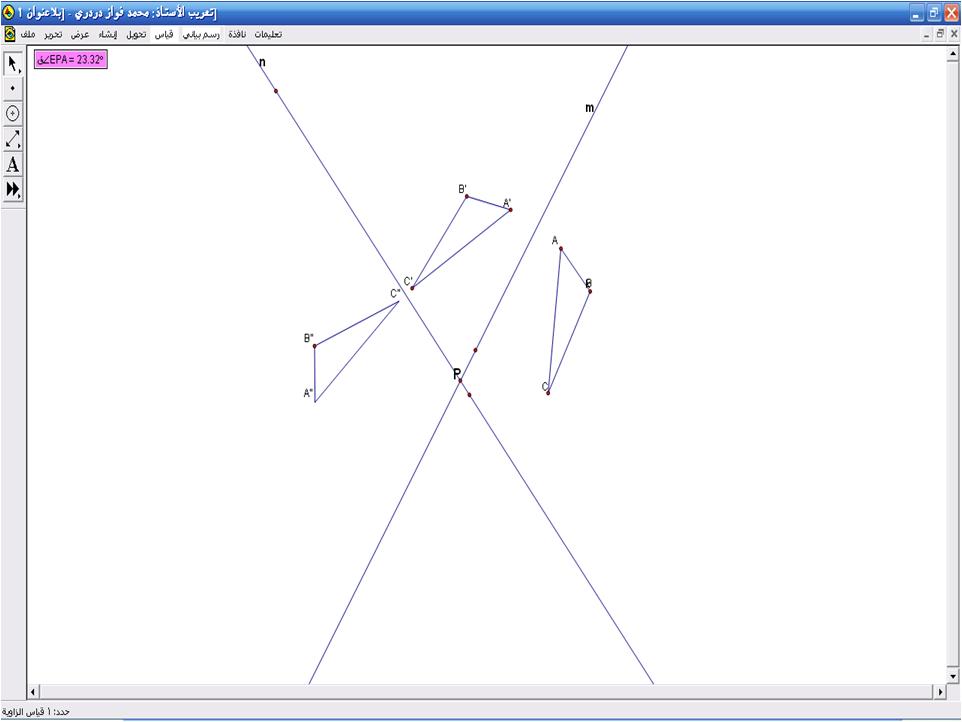 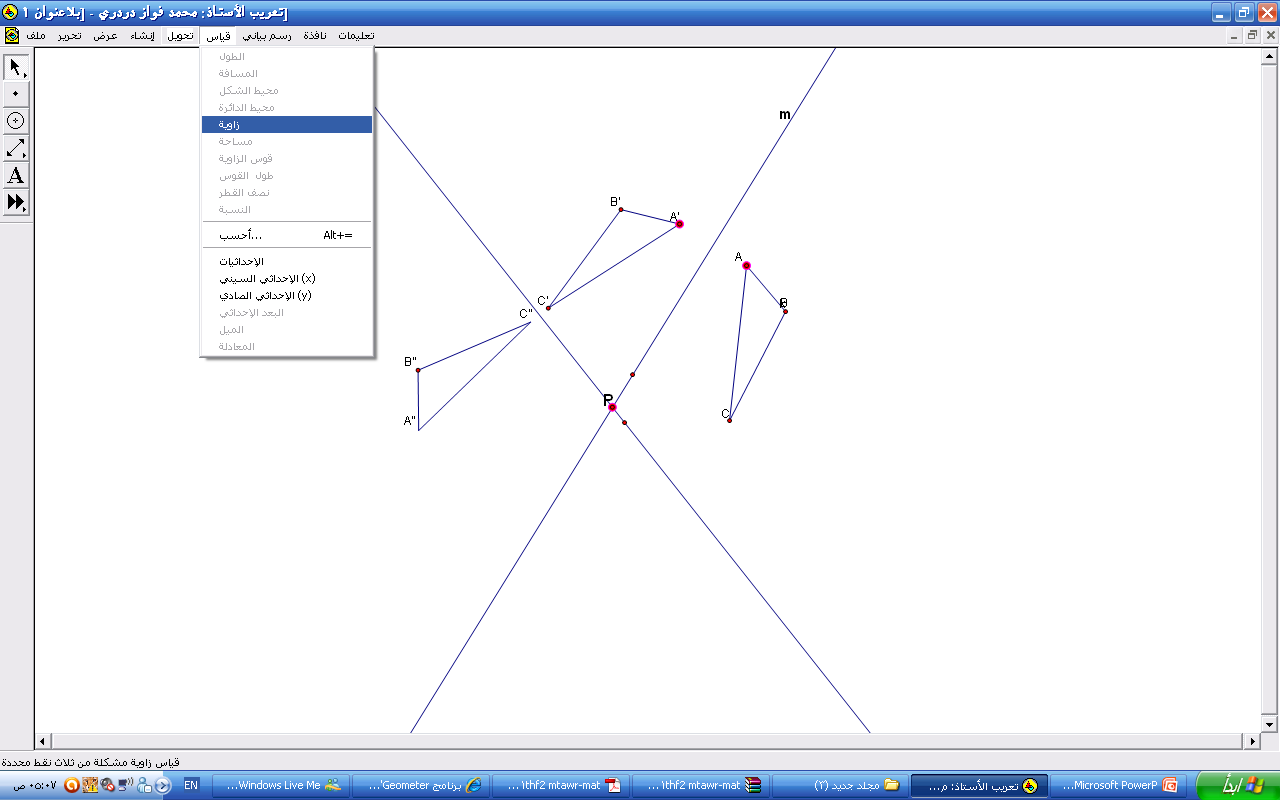 لإنشاء قطعة مستقيمة من A  إلى P نختار أداة القطعة المستقيمة
ثم ننقر على النقطة A ونصل القطعة الناشئة منها إلى النقطة P
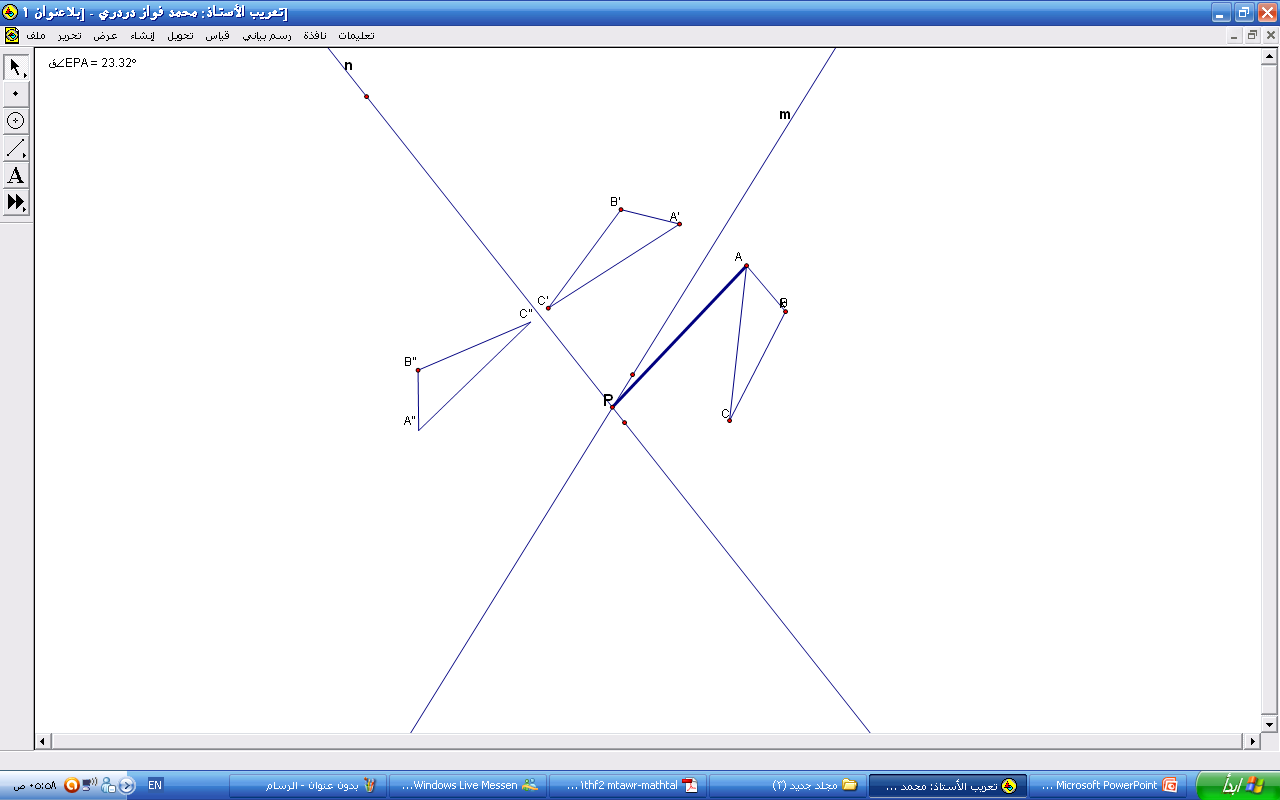 وبنفس الطريقة ننشيء القطعة المستقيمة من A˝ إلى P
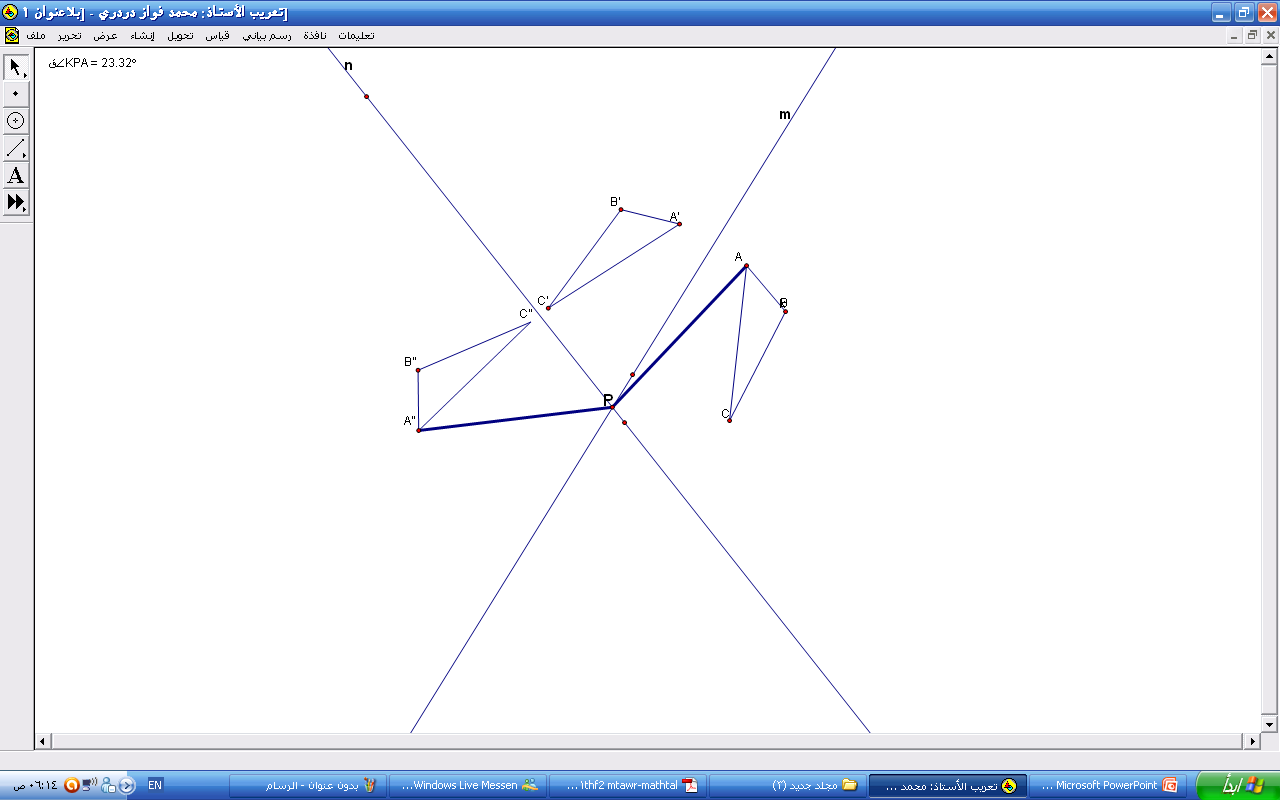 ولقياس الزاوية نختار أداة السهم ثم تحديد النقطة A وباستمرار الضغط على Ctrl ثم P ثم A˝
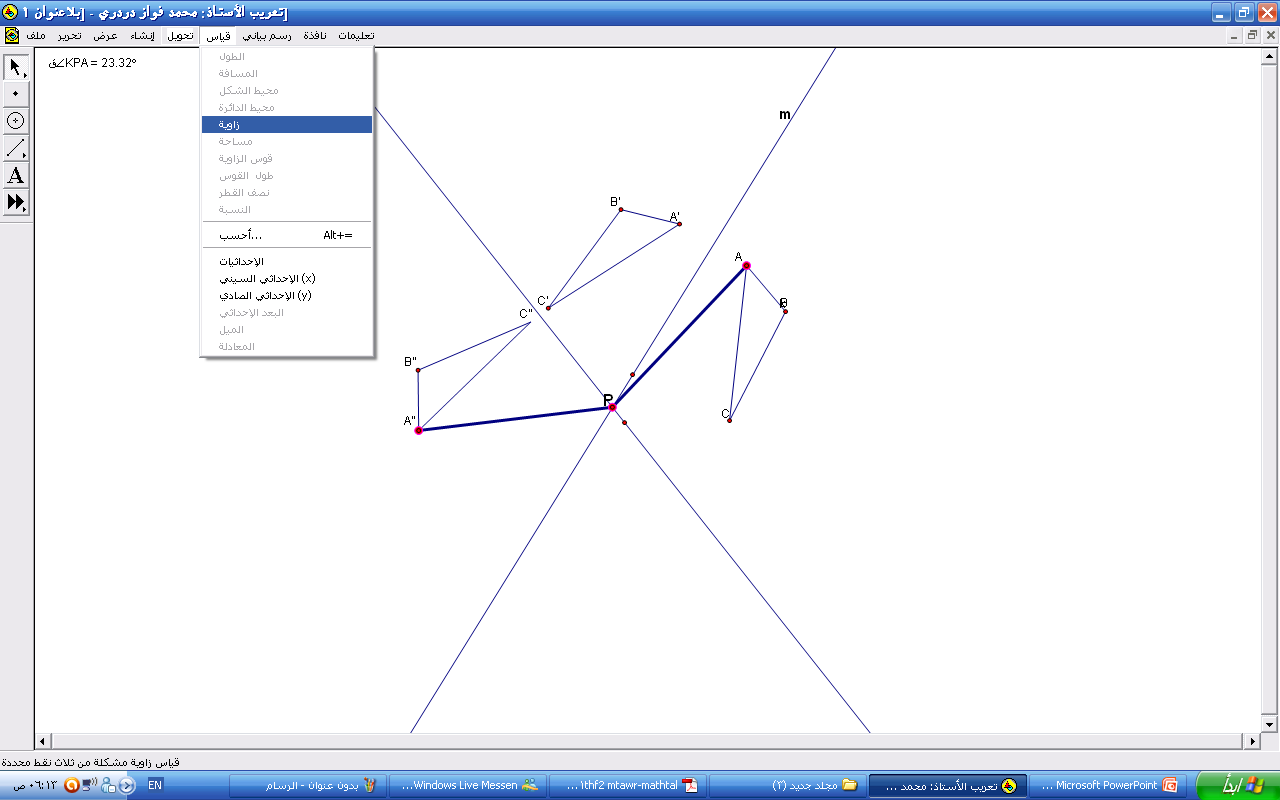 ثم ننقر على ( قياس )
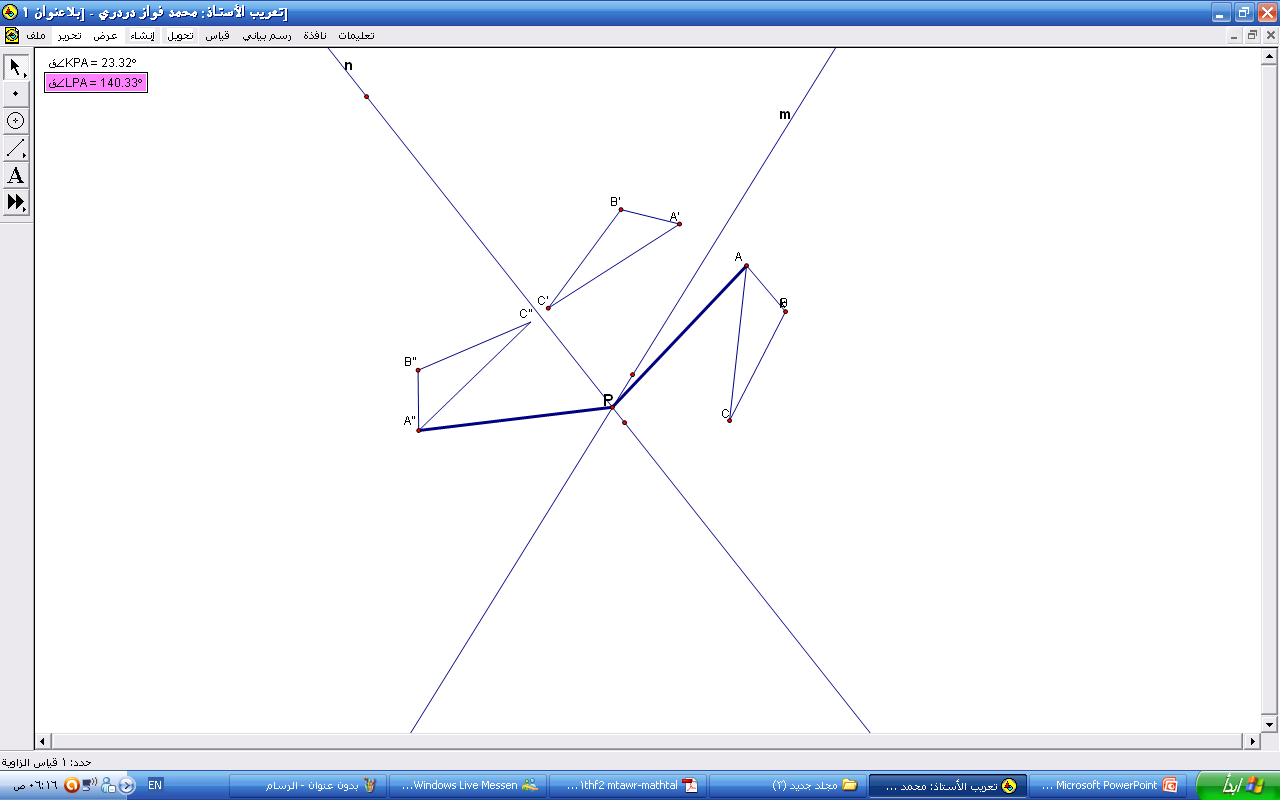 ولقياس الزاويتين المتبقيتين لا يشترط إنشاء قطع مستقيمة بل يكفي تحديد 3 نقاط وإتباع الخطوات الخاصة بقياس الزاوية
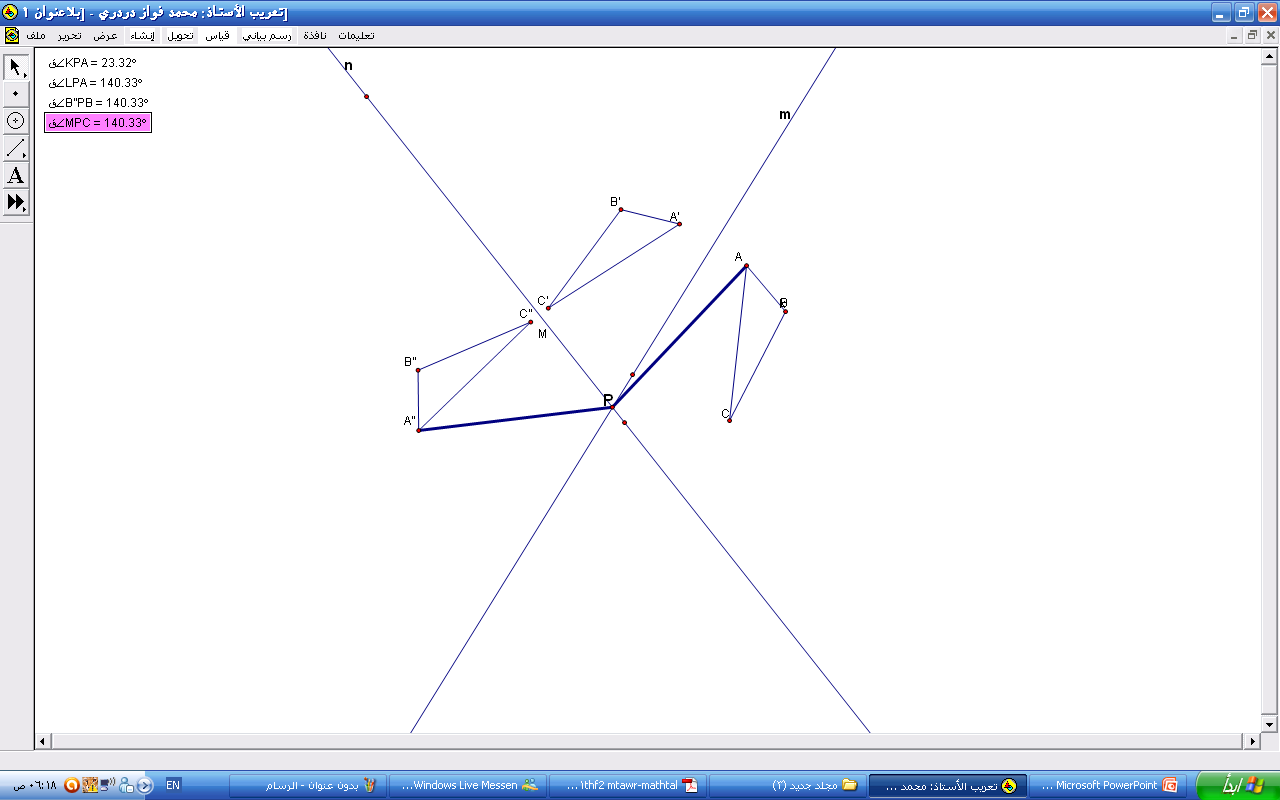 ولتحريك الشكل نقوم بتحديده أولاً
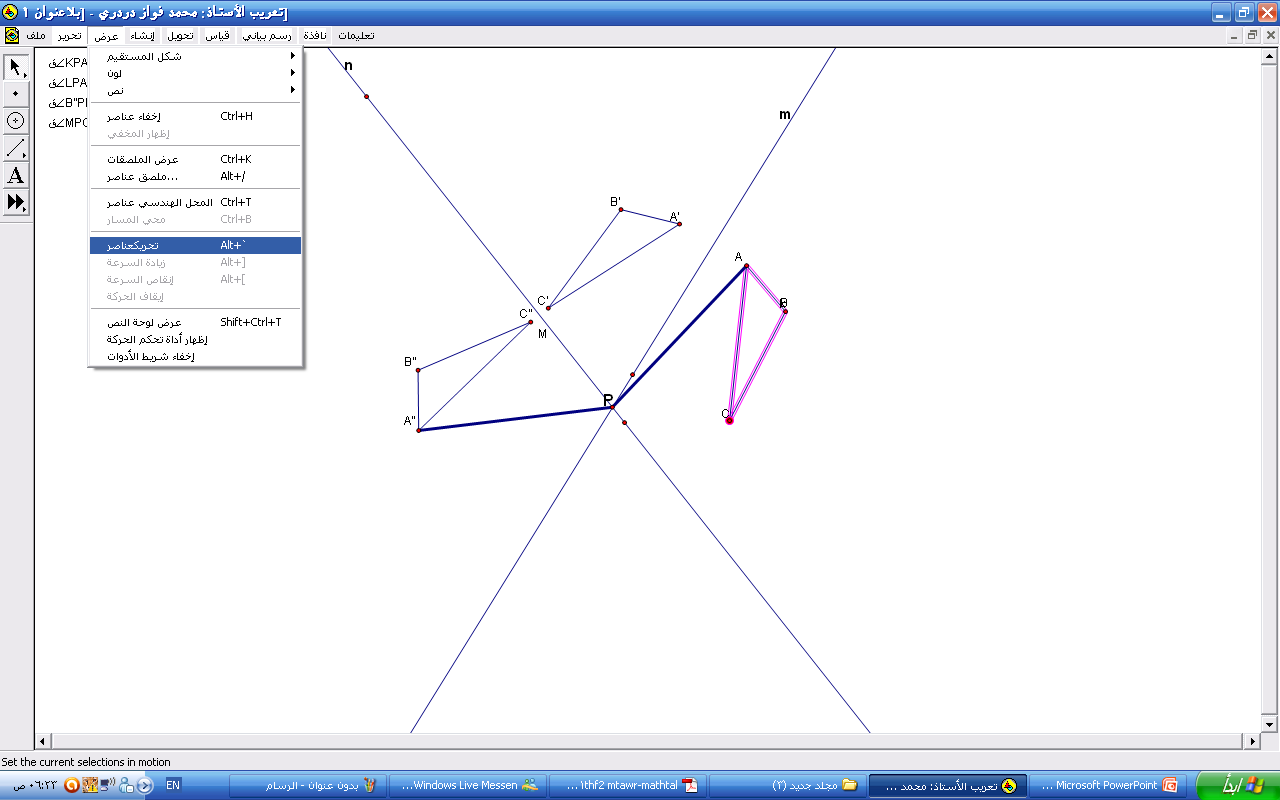 ثم ننقر على 
( عرض ) ثم تحريك كعناصر
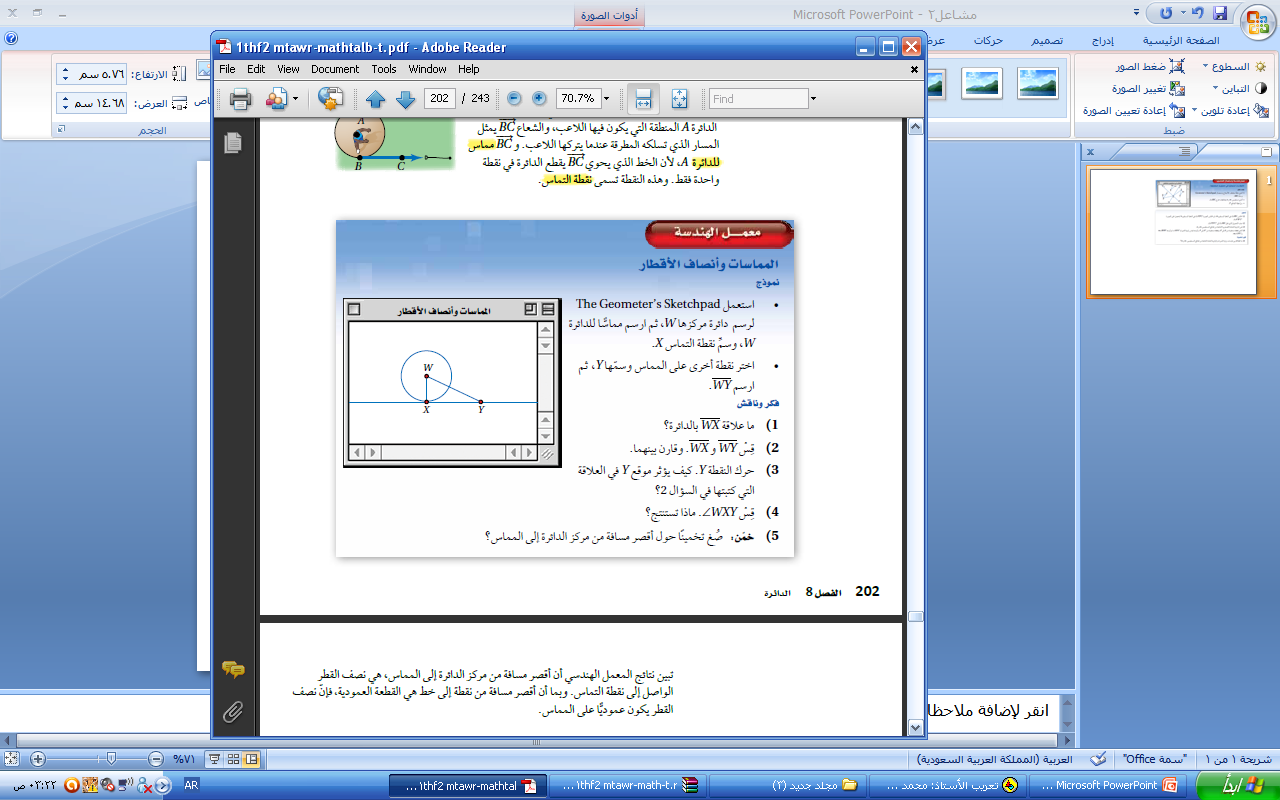 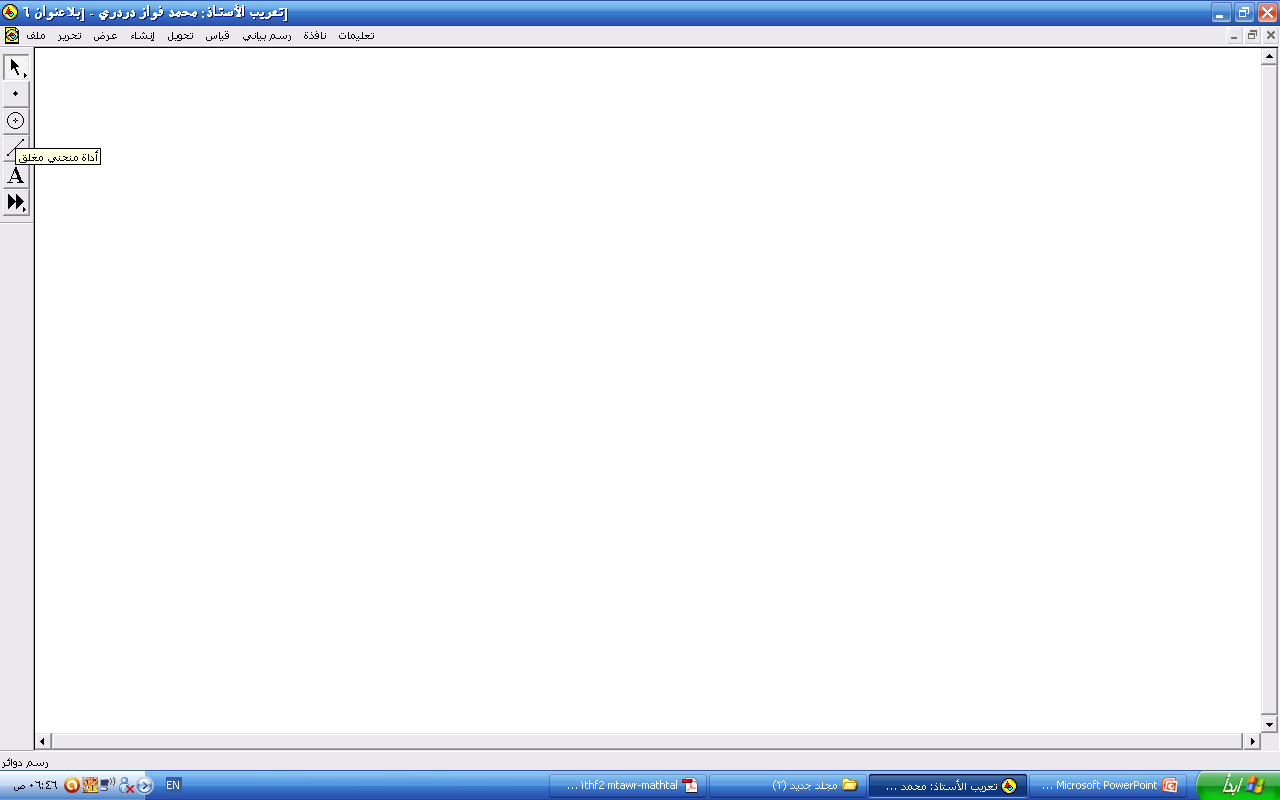 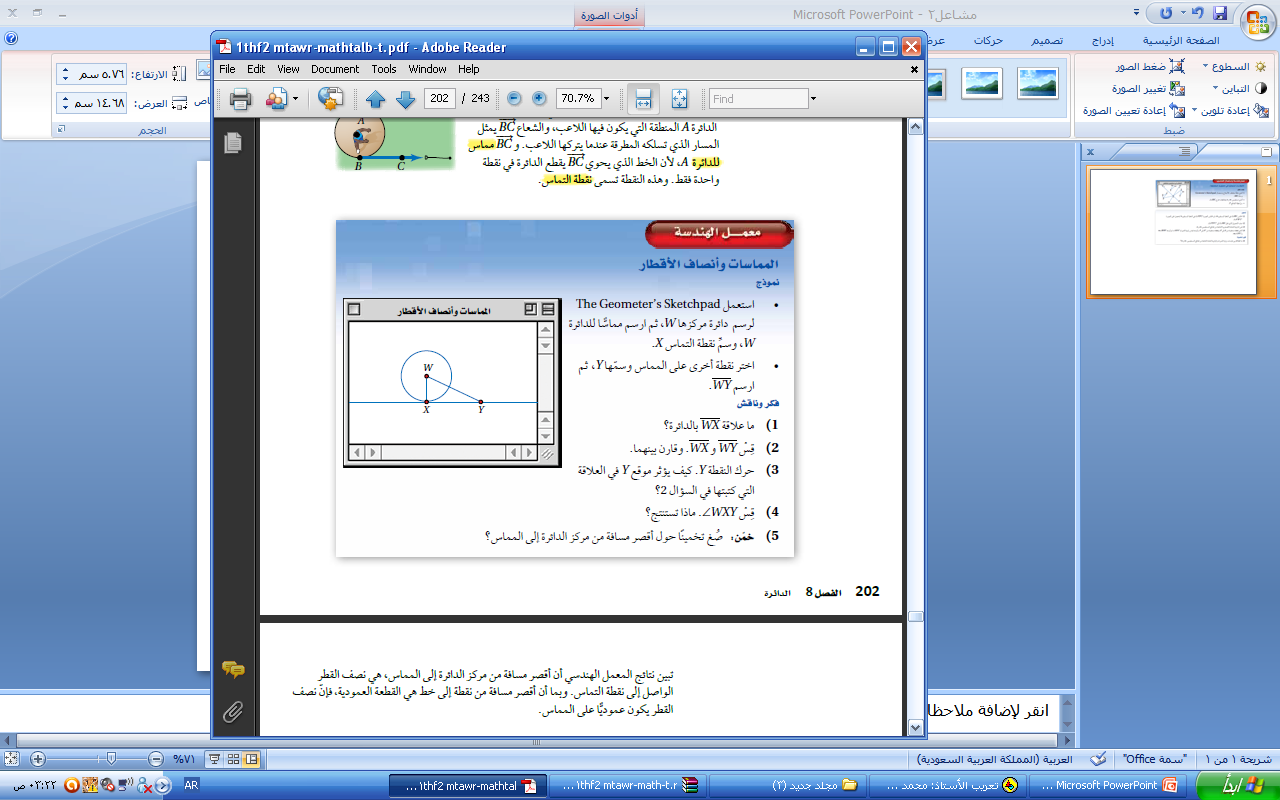 نختار أداة المنحنى المغلق لرسم الدائرة
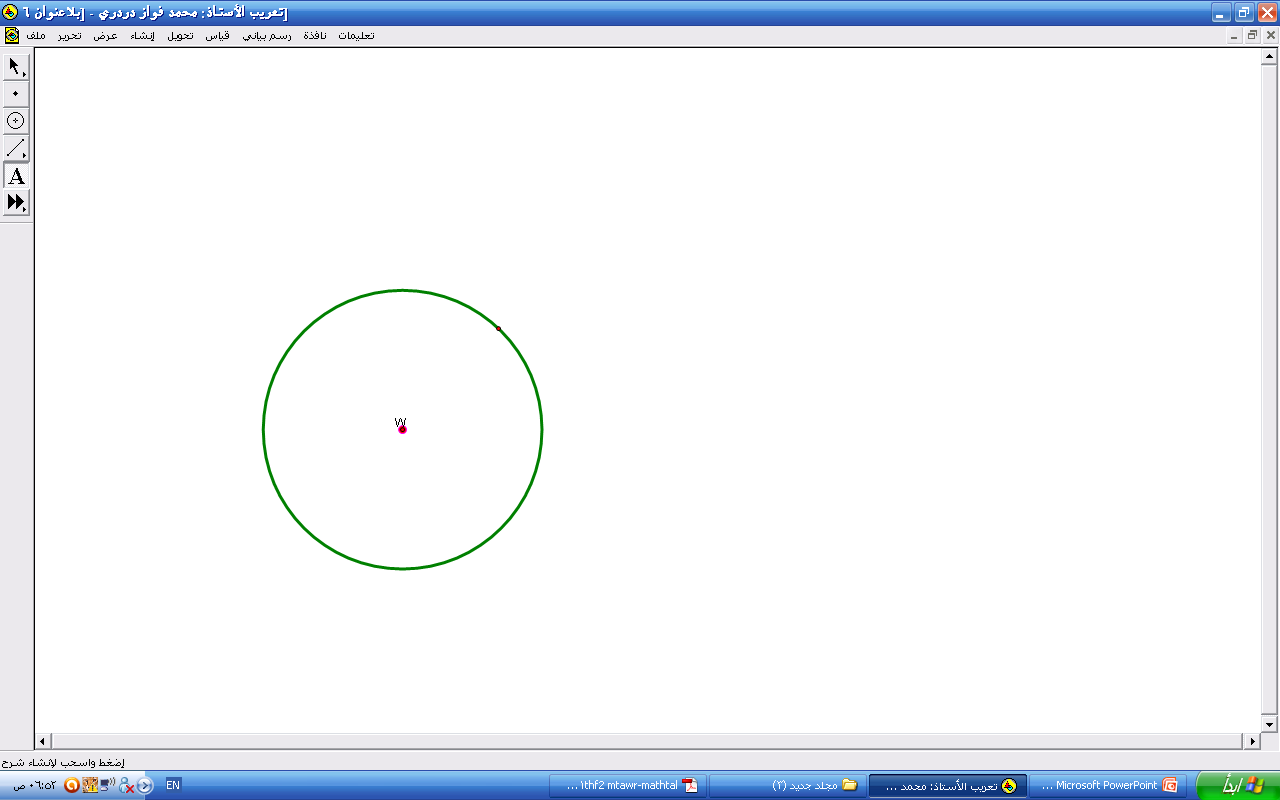 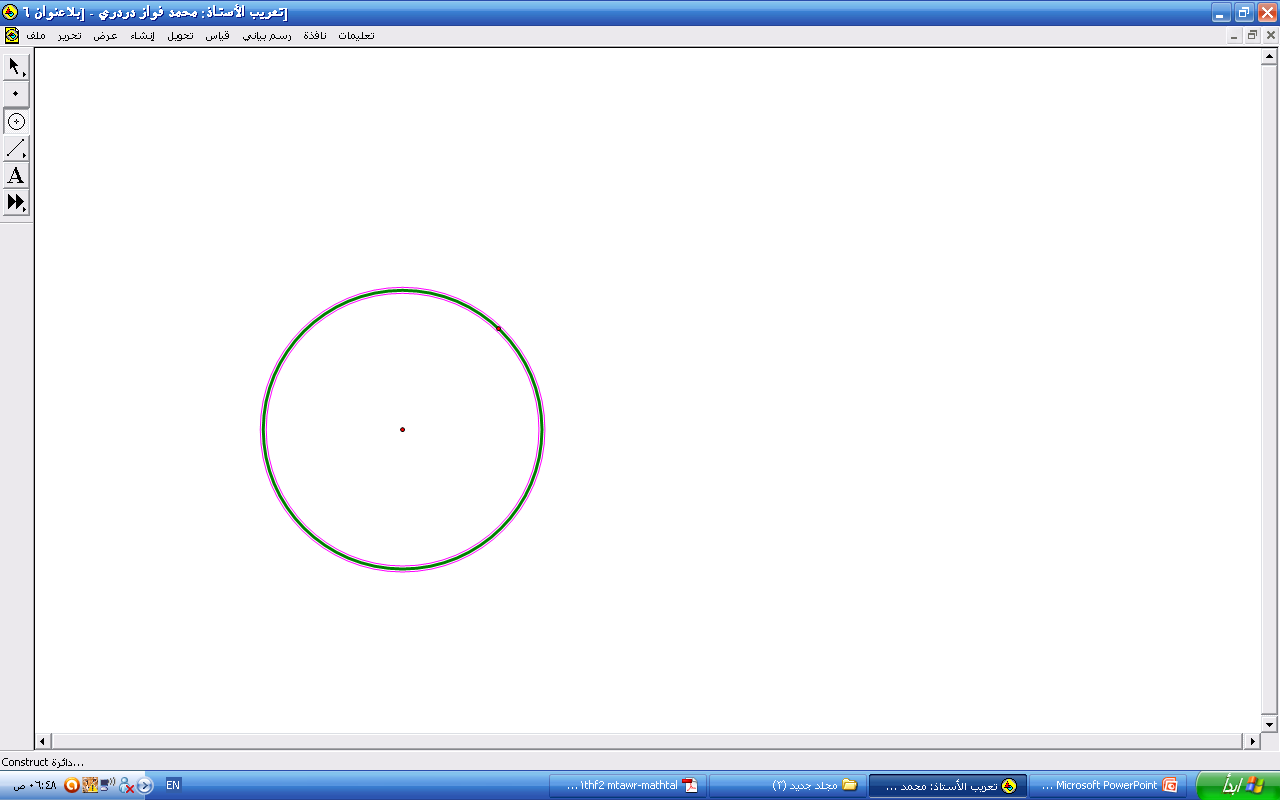 نختار أداة القطعة المستقيمة لرسم نصف القطر
نحدد المركز 
ثم بتحريك الماوس نحصل 
على دائرة بالمساحة التي
نختارها
نسمي المركز W بالطريقة التي ذكرت سابقاً
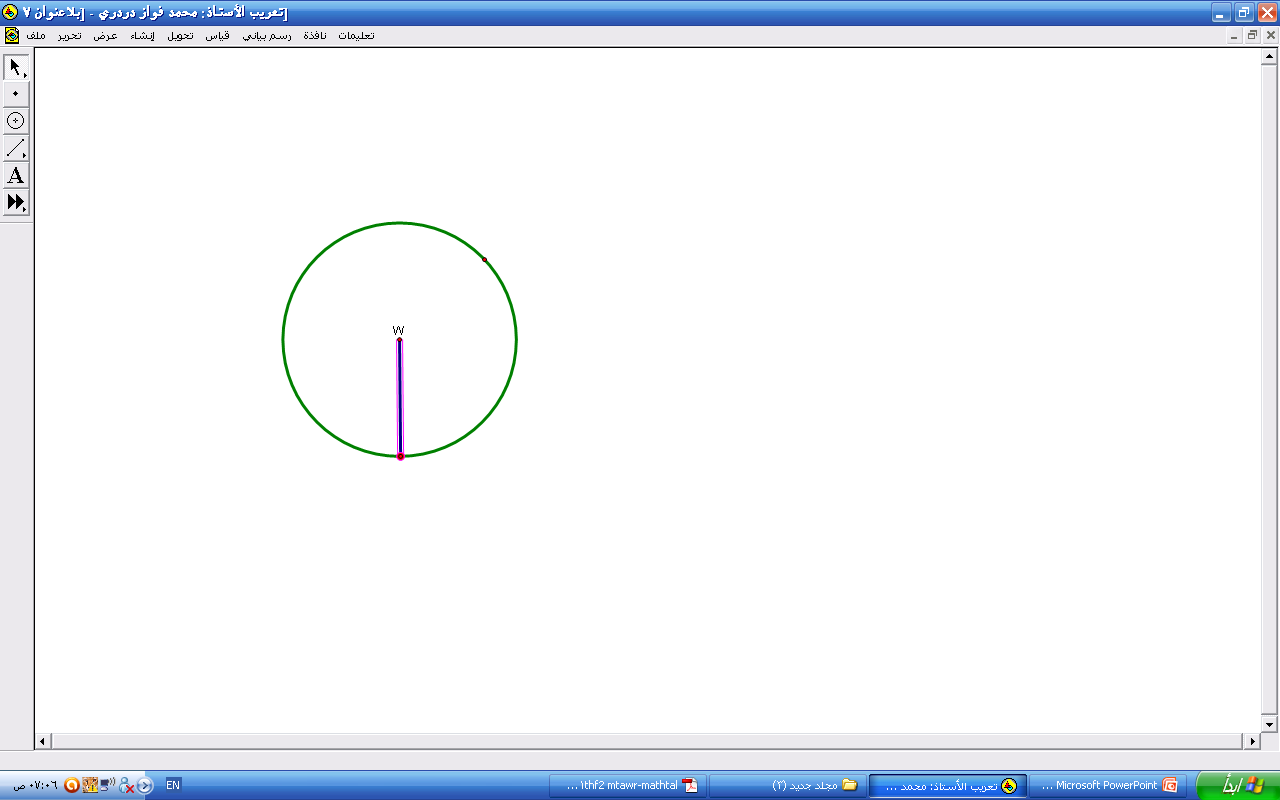 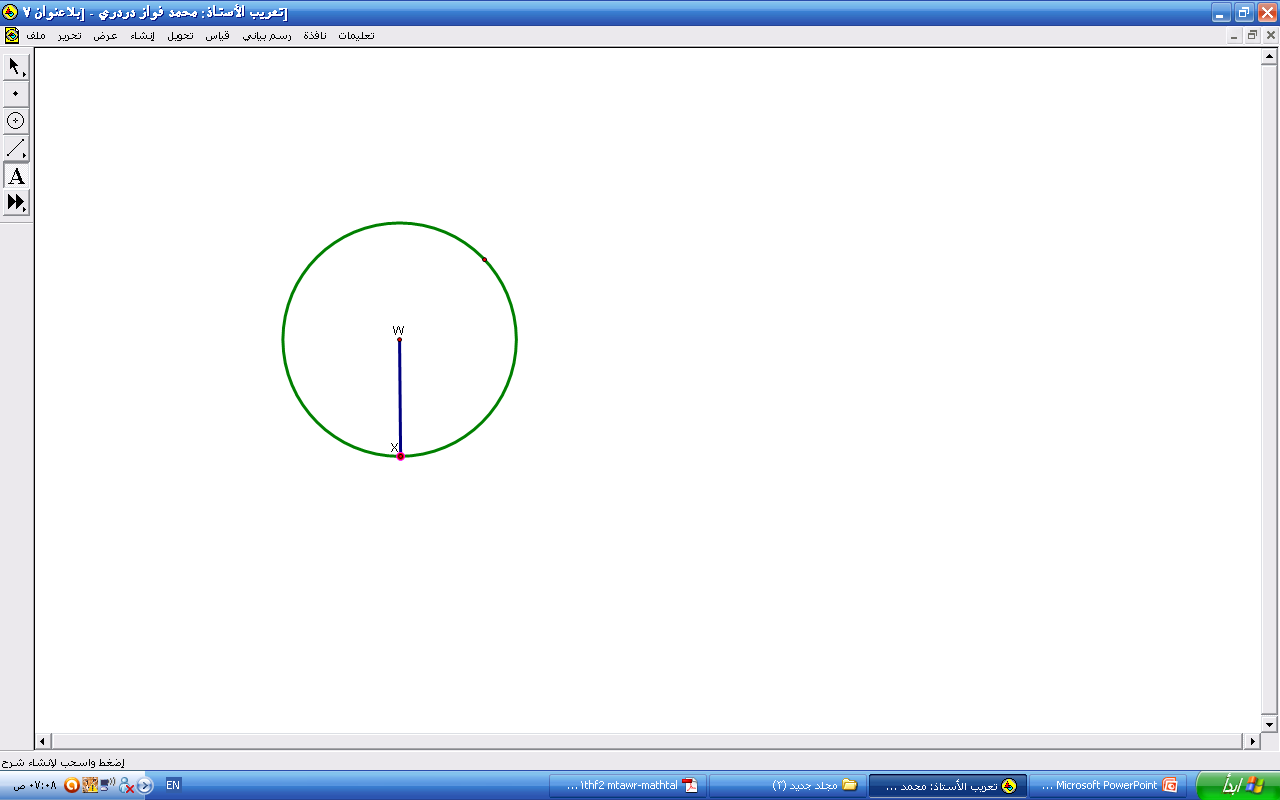 ثم نسمي الطرف الآخر لنصف القطر X
لرسم المماس نحدد القطعة والنقطة X
ثم إنشاء
ثم عمود
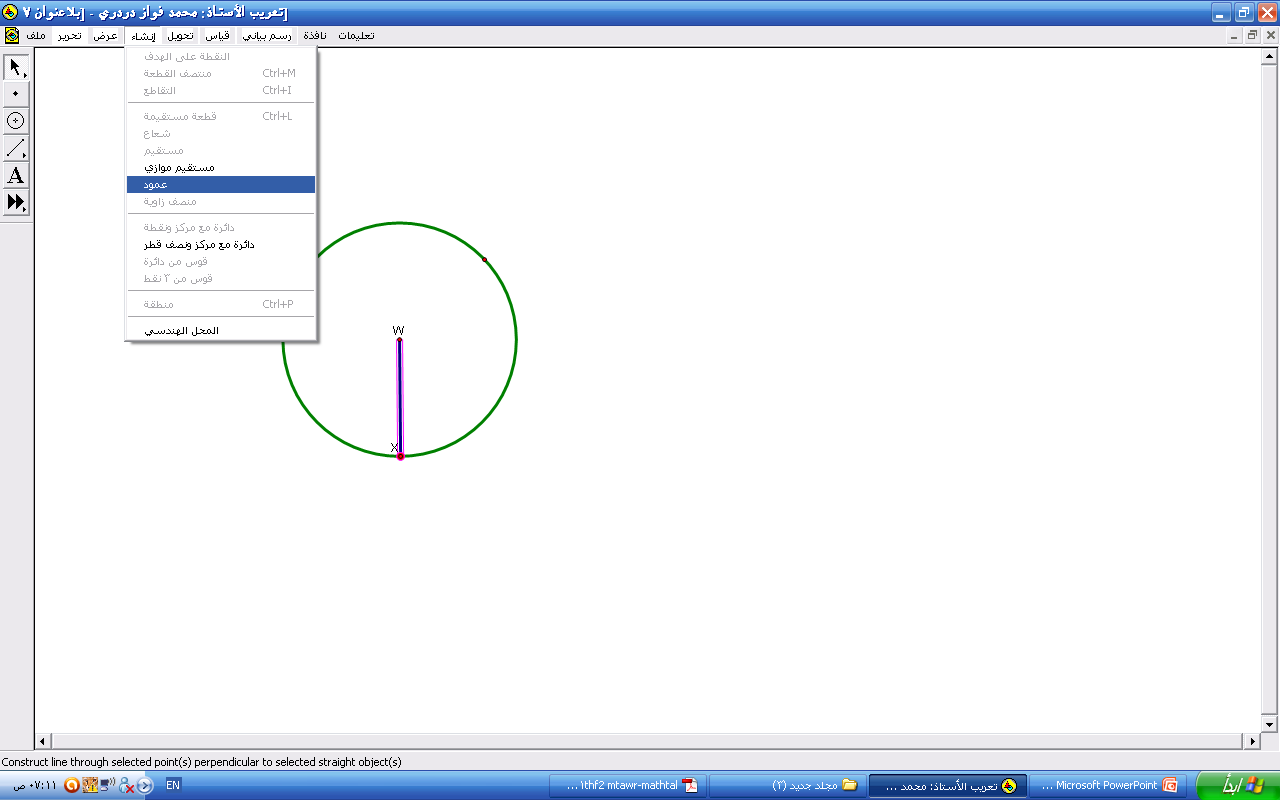 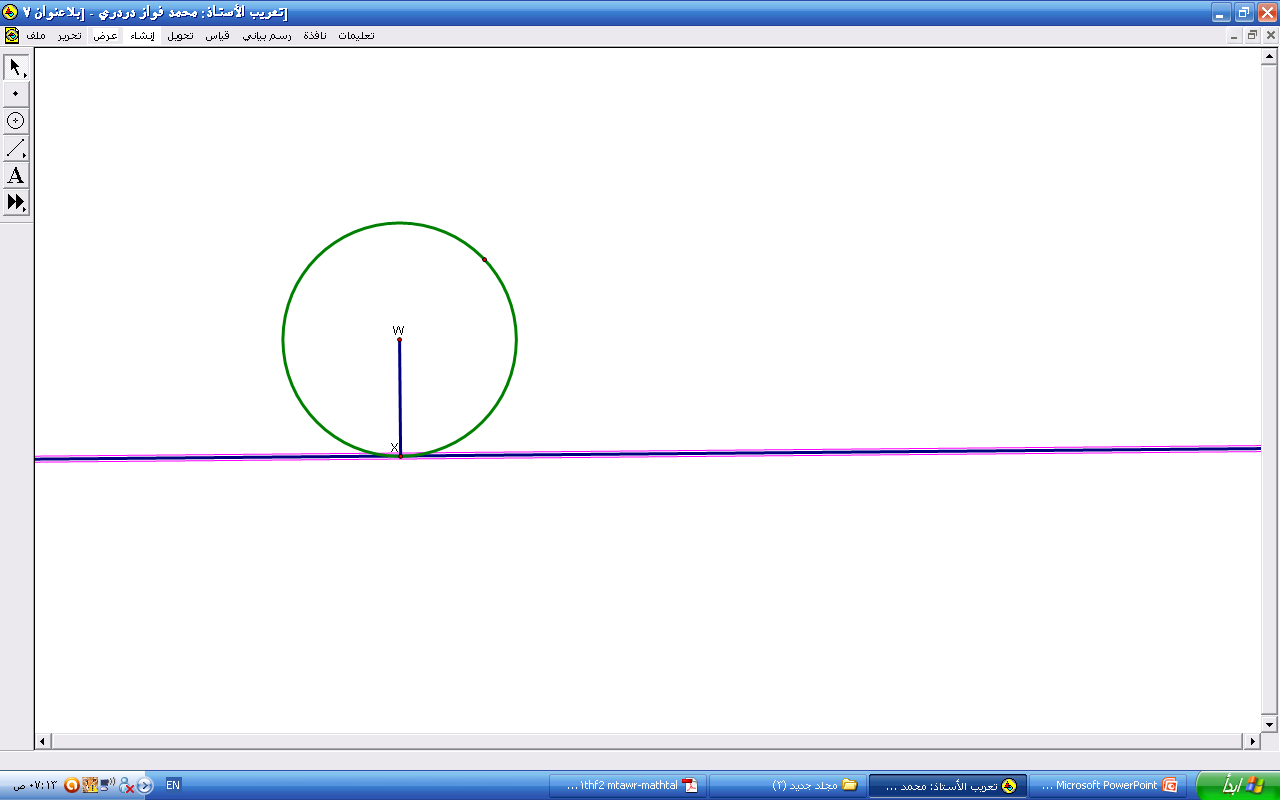 نعين النقطة Y
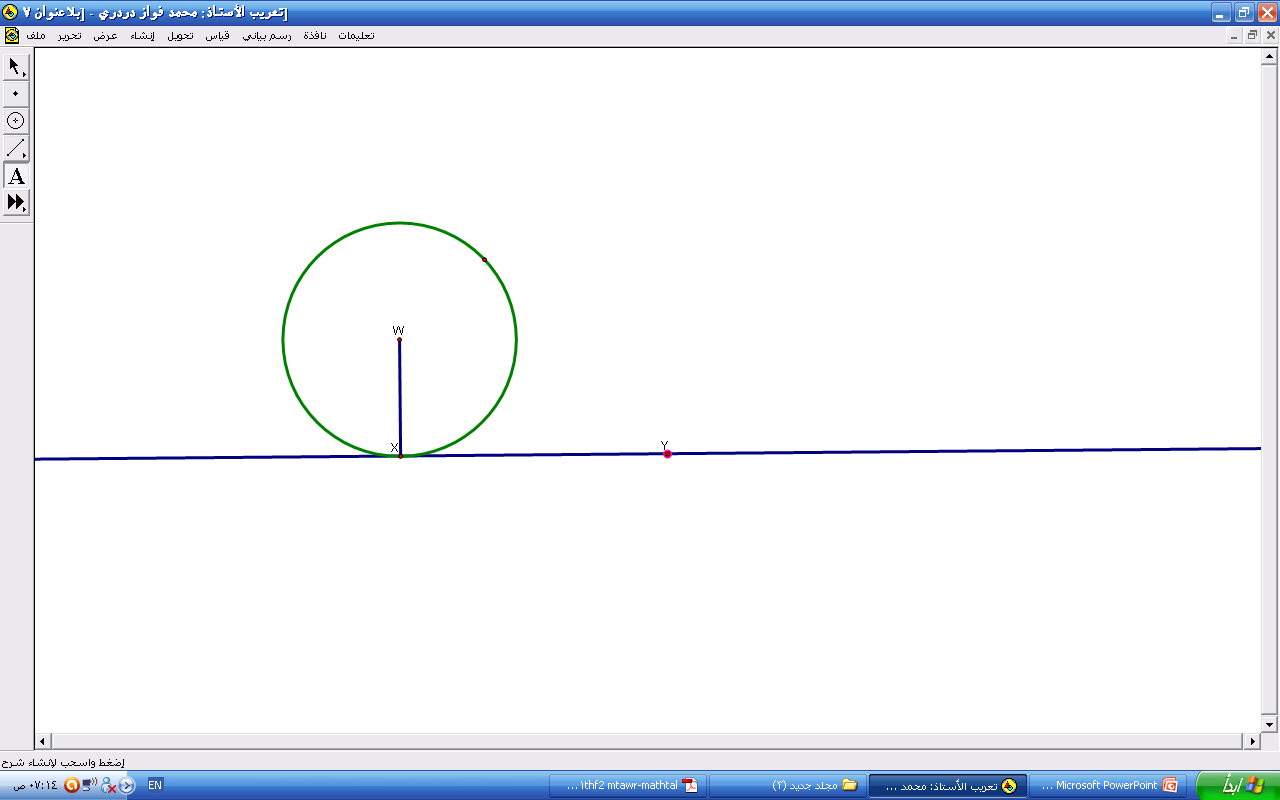 نصل بين النقطتين W و Y 
( سبق توضيح كيفية عمل ذلك )
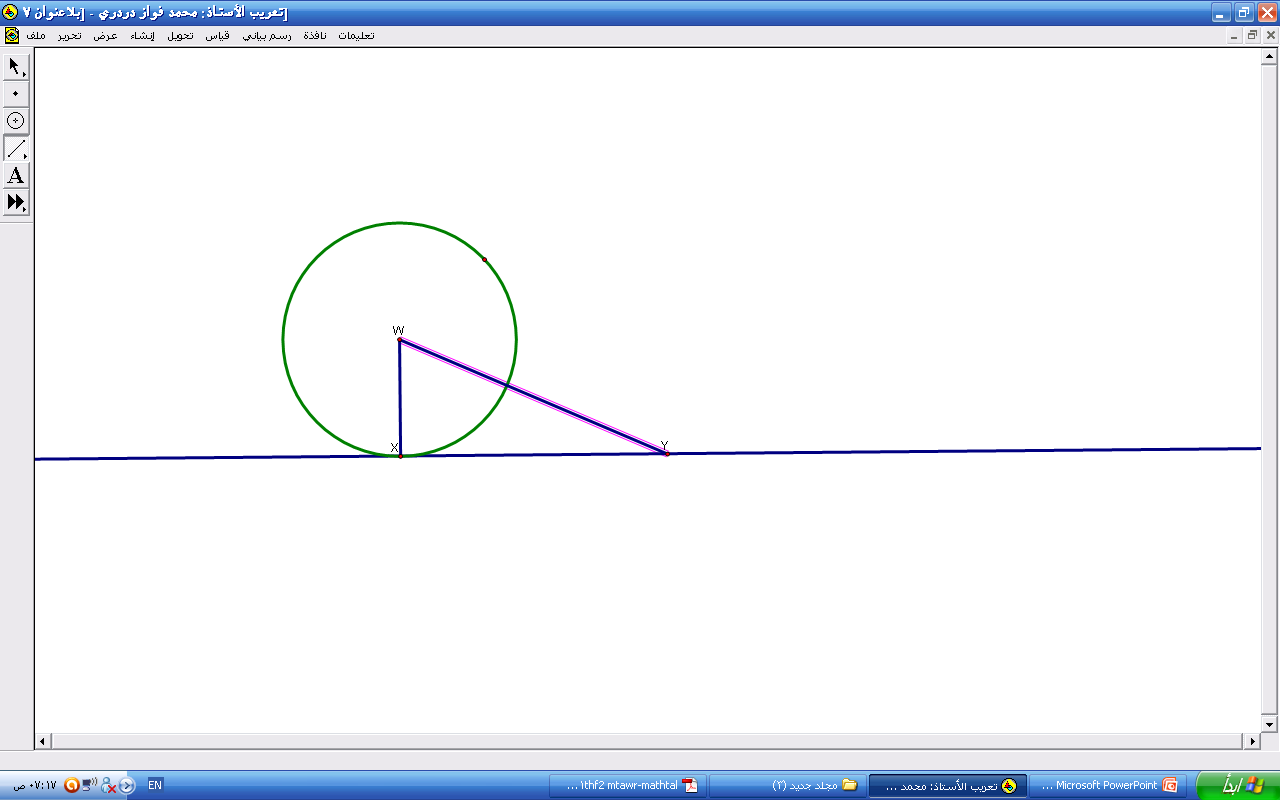 لقياس طول WX نحدد القطعة بأداة السهم ثم نختار ( قياس )
ثم ( الطول )
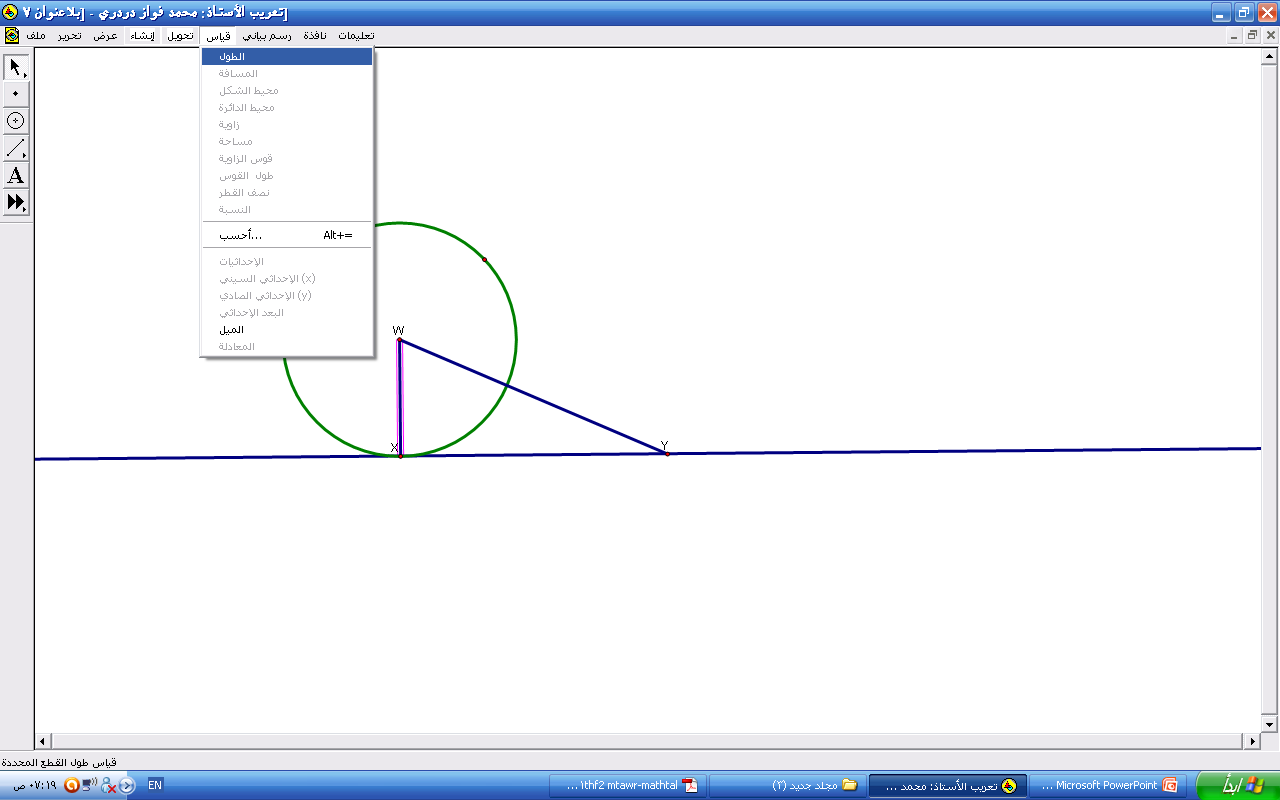 وبنفس الطريقة نوجد طول WY
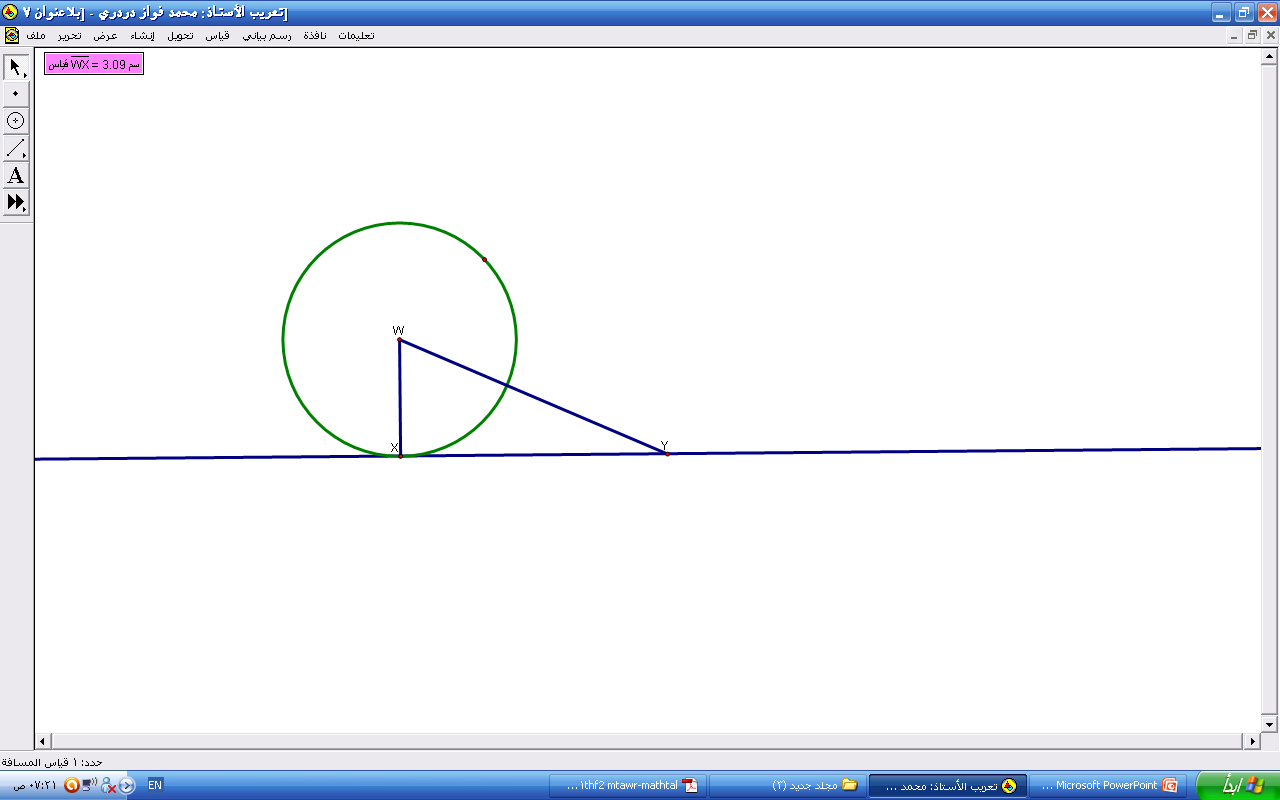 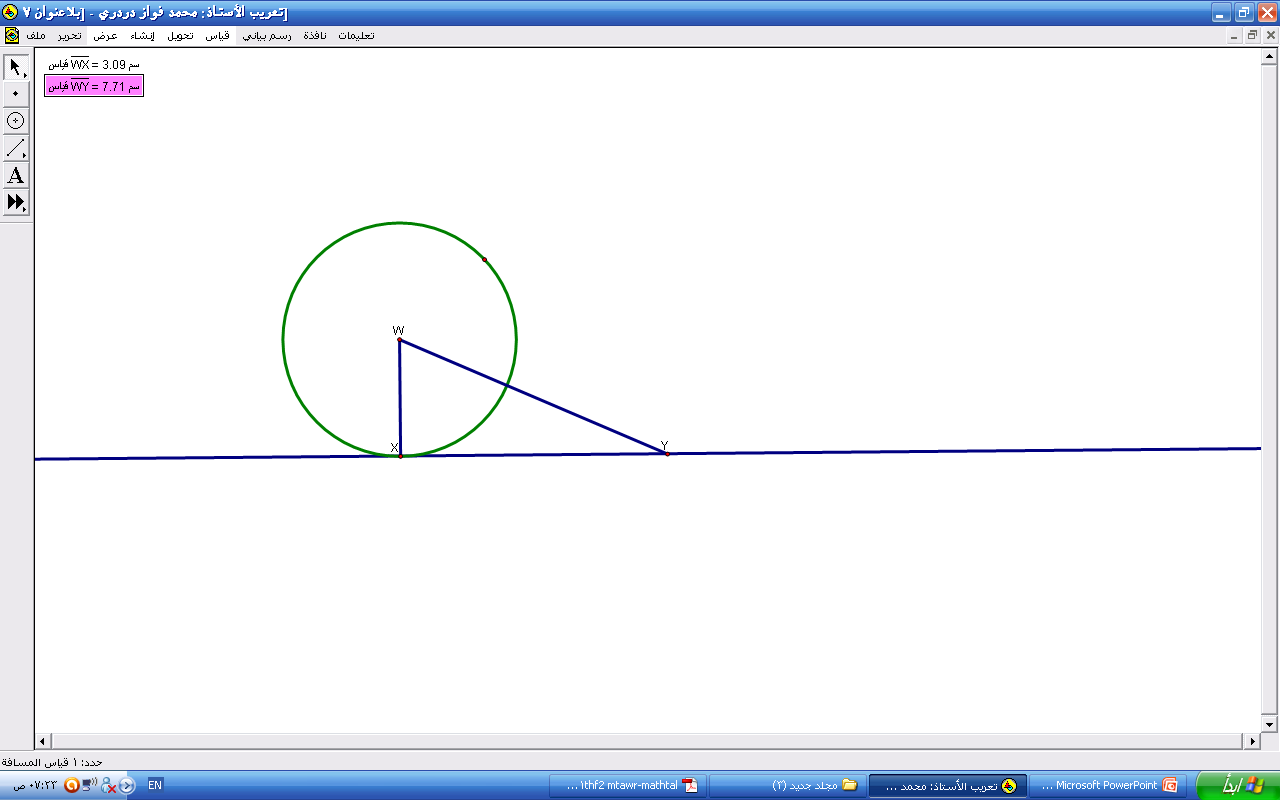 لتحريك النقطة Y  نحدد النقطة ثم بزر الماوس الأيمن نختار
تحريك نقطة
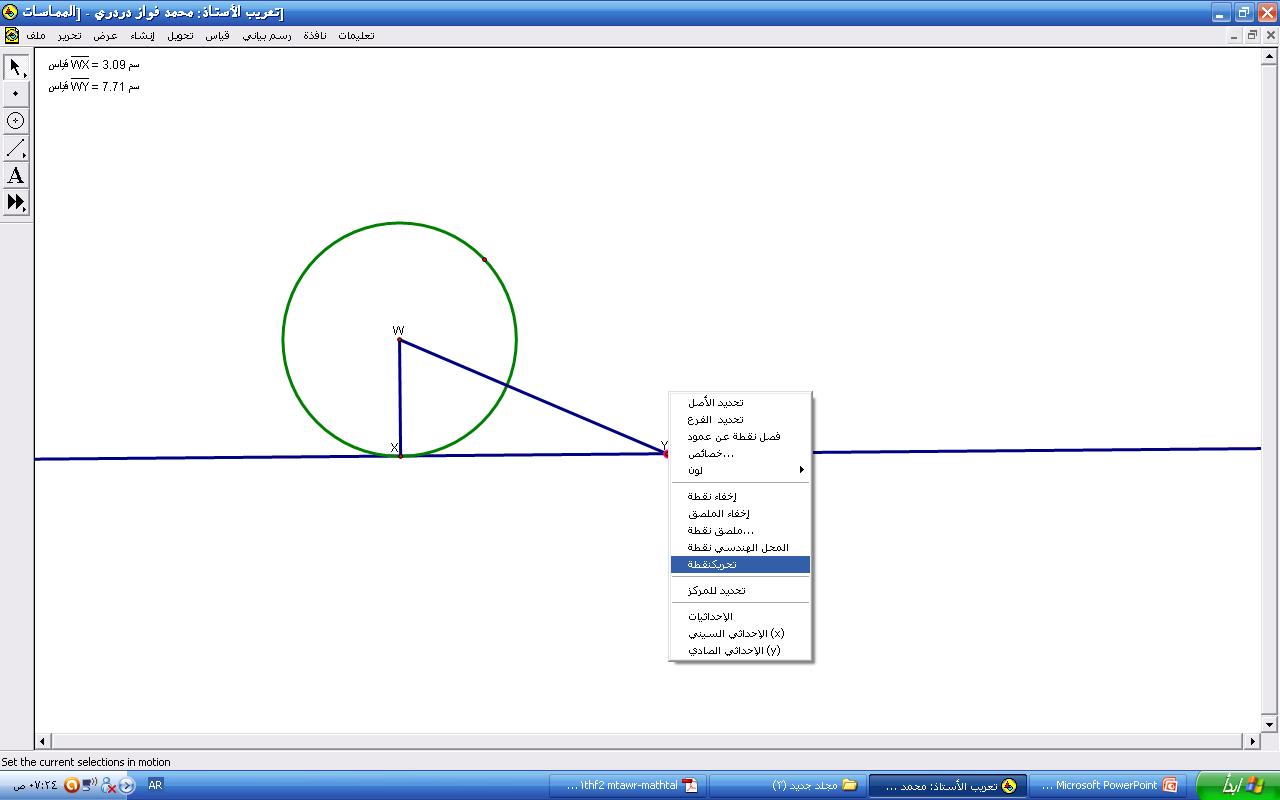 سبحانك اللهم وبحمدك 
أشهد أن لا إله إلا أنت
أستغفرك وأتوب إليك
حامد العلوني
مشاعل العبيكان